Perot Museum of Nature and ScienceFinal Lighting Design Presentation
Yucheng Lu, Lighting|Electrical, Adviser: Shawn Good
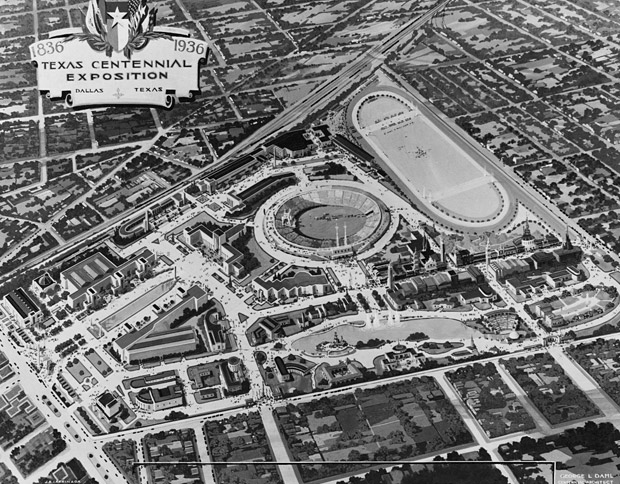 Dallas Museum of Natural History 
Established in 1936, Dallas Museum of Natural History is a collections-based, research-driven public natural history museum dedicated to document and describe Texas' vast natural diversity.
Introduction

Classroom

Theater

Façade

Summary
Project History
Building Overview
Design Concept
Lighting | Electrical | Daylighting | Acoustical | Architectural                                           P1
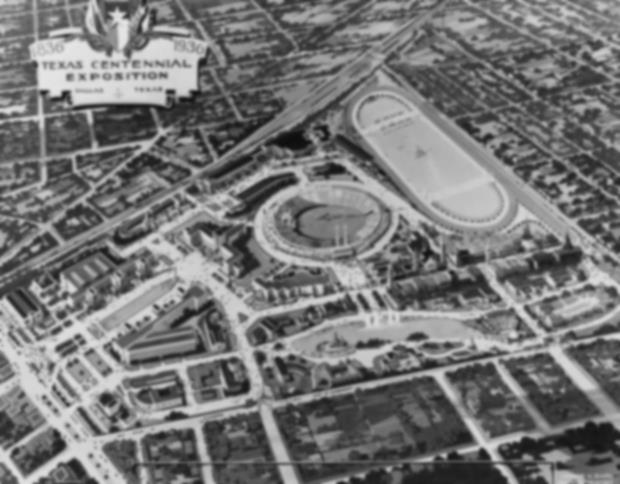 Dallas Museum of Natural History 
Established in 1936, Dallas Museum of Natural History is a collections-based, research-driven public natural history museum dedicated to document and describe Texas' vast natural diversity.


Dallas Museum of Nature and Science
In 2006, the Dallas Museum of Natural History merged with two other institutes: Science Place and The Dallas Children's Museum, became the Dallas Museum of Nature and Science.
Introduction

Classroom

Theater

Façade

Summary
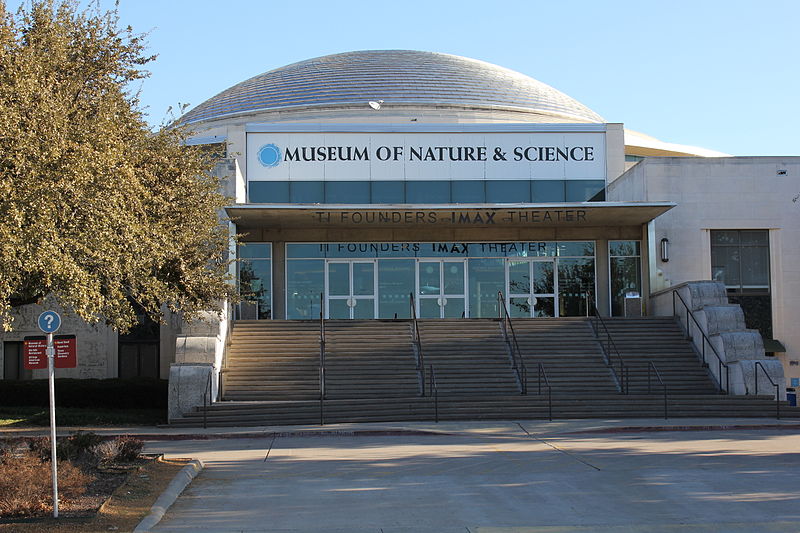 Project History
Building Overview
Design Concept
Lighting | Electrical | Daylighting | Acoustical | Architectural                                           P1
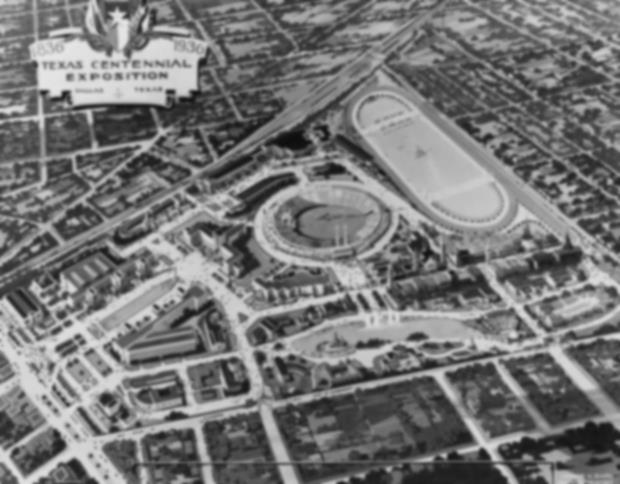 Dallas Museum of Natural History 
Established in 1936, Dallas Museum of Natural History is a collections-based, research-driven public natural history museum dedicated to document and describe Texas' vast natural diversity.


Dallas Museum of Nature and Science
In 2006, the Dallas Museum of Natural History merged with two other institutes: Science Place and The Dallas Children's Museum, became the Dallas Museum of Nature and Science.


Perot Museum of Nature and Science
The merge turns out to be successful and allowed the museum to relocate into its new victory park campus in 2012.
Introduction

Classroom

Theater

Façade

Summary
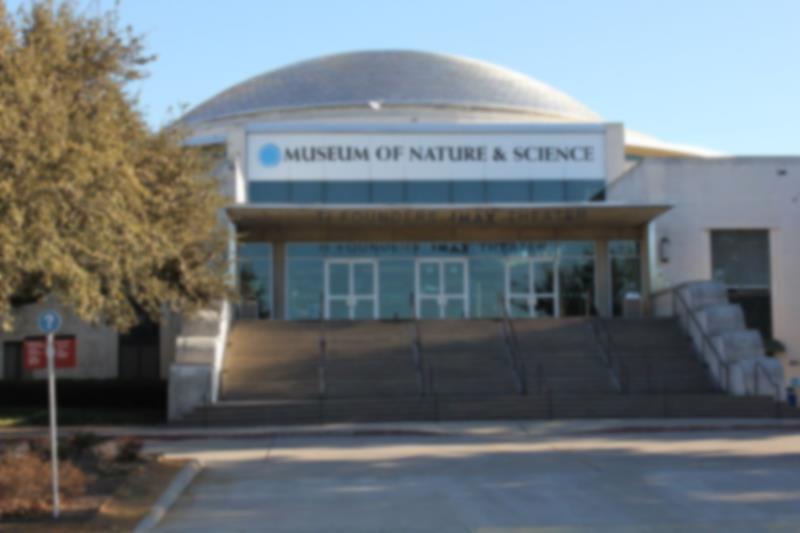 Project History
Building Overview
Design Concept
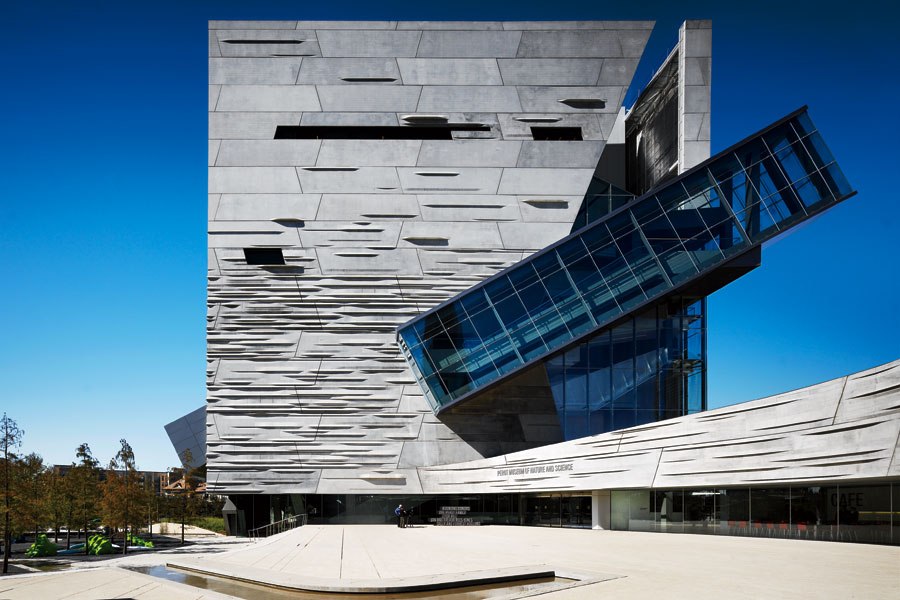 Lighting | Electrical | Daylighting | Acoustical | Architectural                                           P1
Introduction

Classroom

Theater

Façade

Summary
Project History
Building Overview
Design Concept
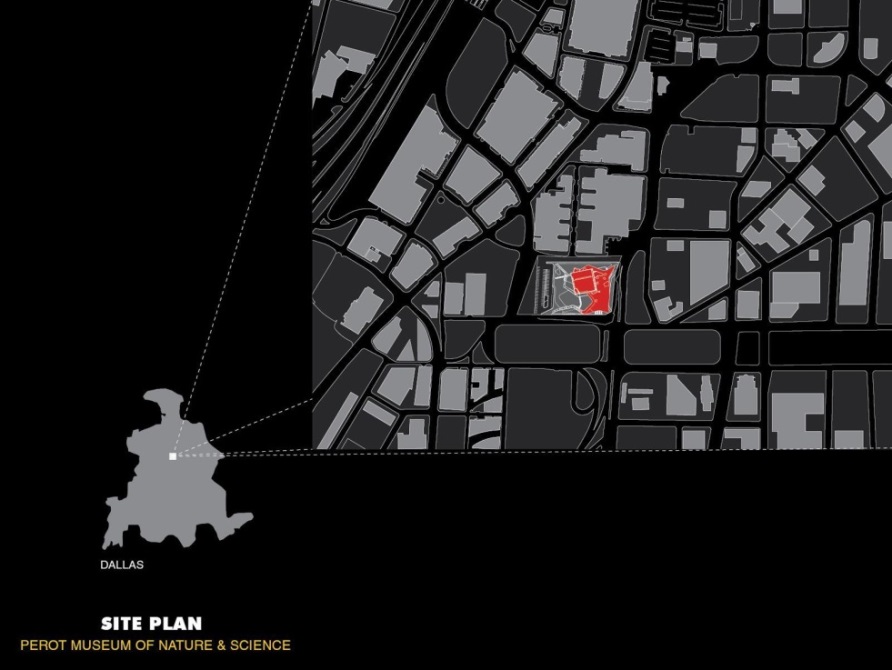 Lighting | Electrical | Daylighting | Acoustical | Architectural                                           P2
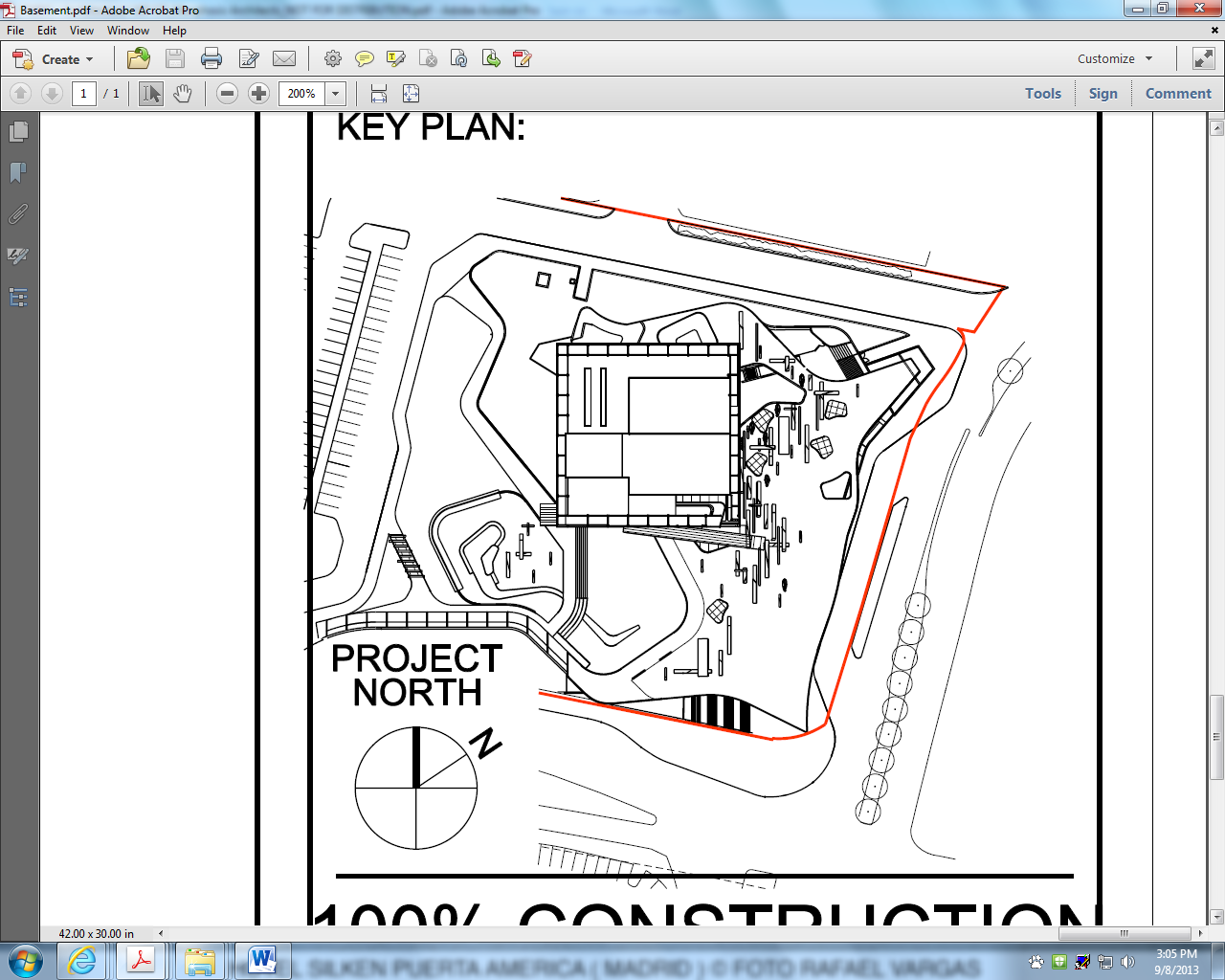 Building name: Perot Museum of Nature and Science

Location and site: 2201 N Field St, Dallas, TX 75201

Occupancy : Public Museum

Size: 180,000 ft^2

Total Levels: 5

Dates of construction: 05/2010 – 12/2012
Introduction

Classroom

Theater

Façade

Summary
Project History
Building Overview
Design Concept
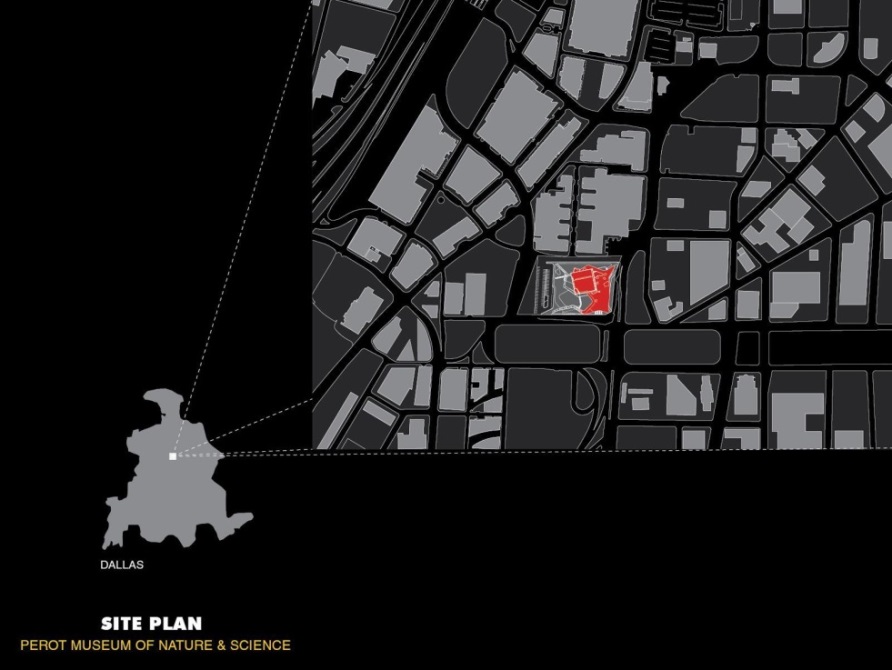 Lighting | Electrical | Daylighting | Acoustical | Architectural                                           P2
Artificial landscape plinth is built around the museum, serving as the roof of basement and theater.
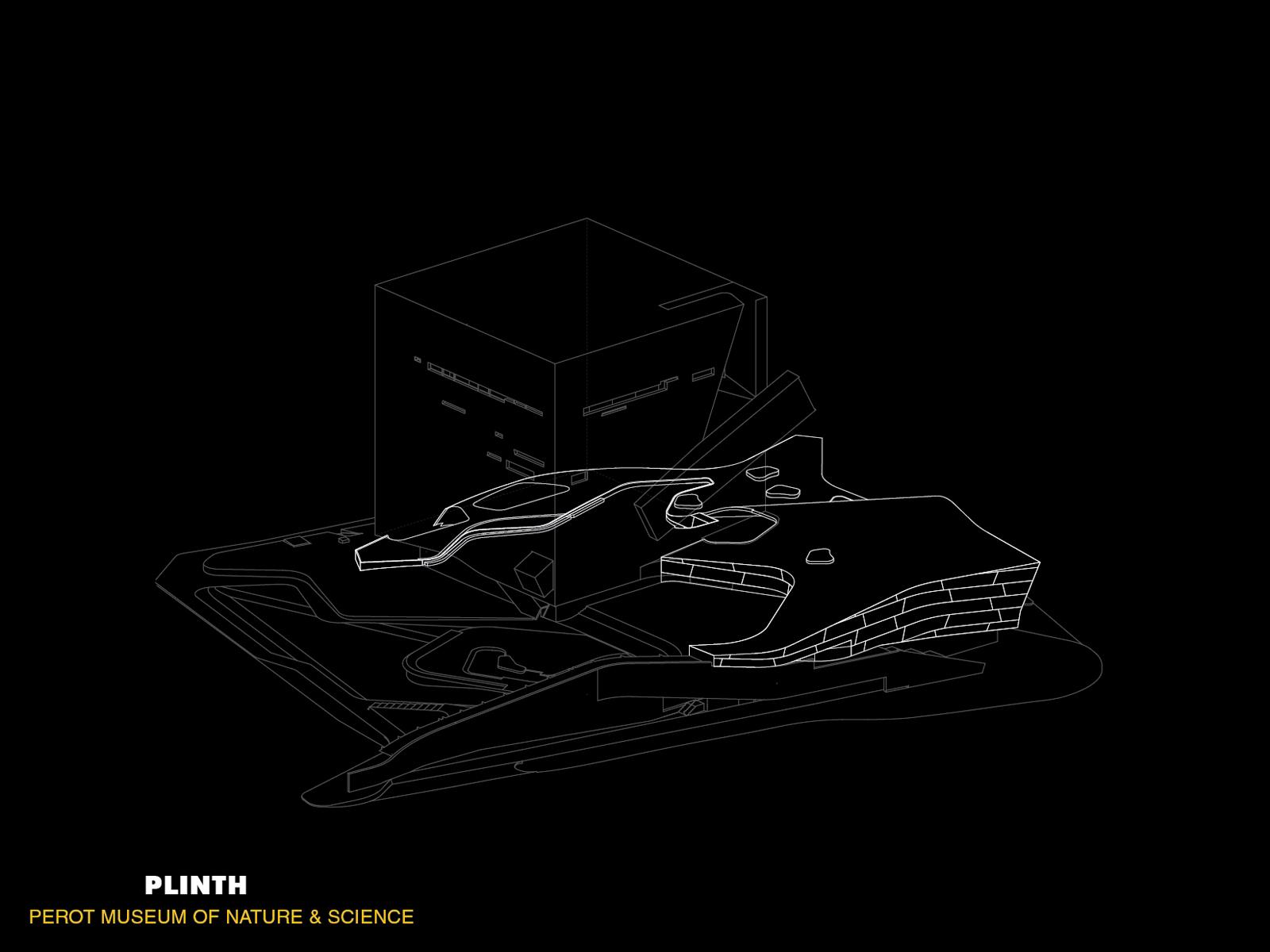 Introduction

Classroom

Theater

Façade

Summary
Project History
Building Overview
Design Concept
Lighting | Electrical | Daylighting | Acoustical | Architectural                                           P3
Artificial landscape plinth is built around the museum, serving as the roof of basement and theater.

Precast concrete panel is assembled into a iconic textured facade. A 150 feet long escalator cartridge is attached on the facade to provide a unique riding experience.
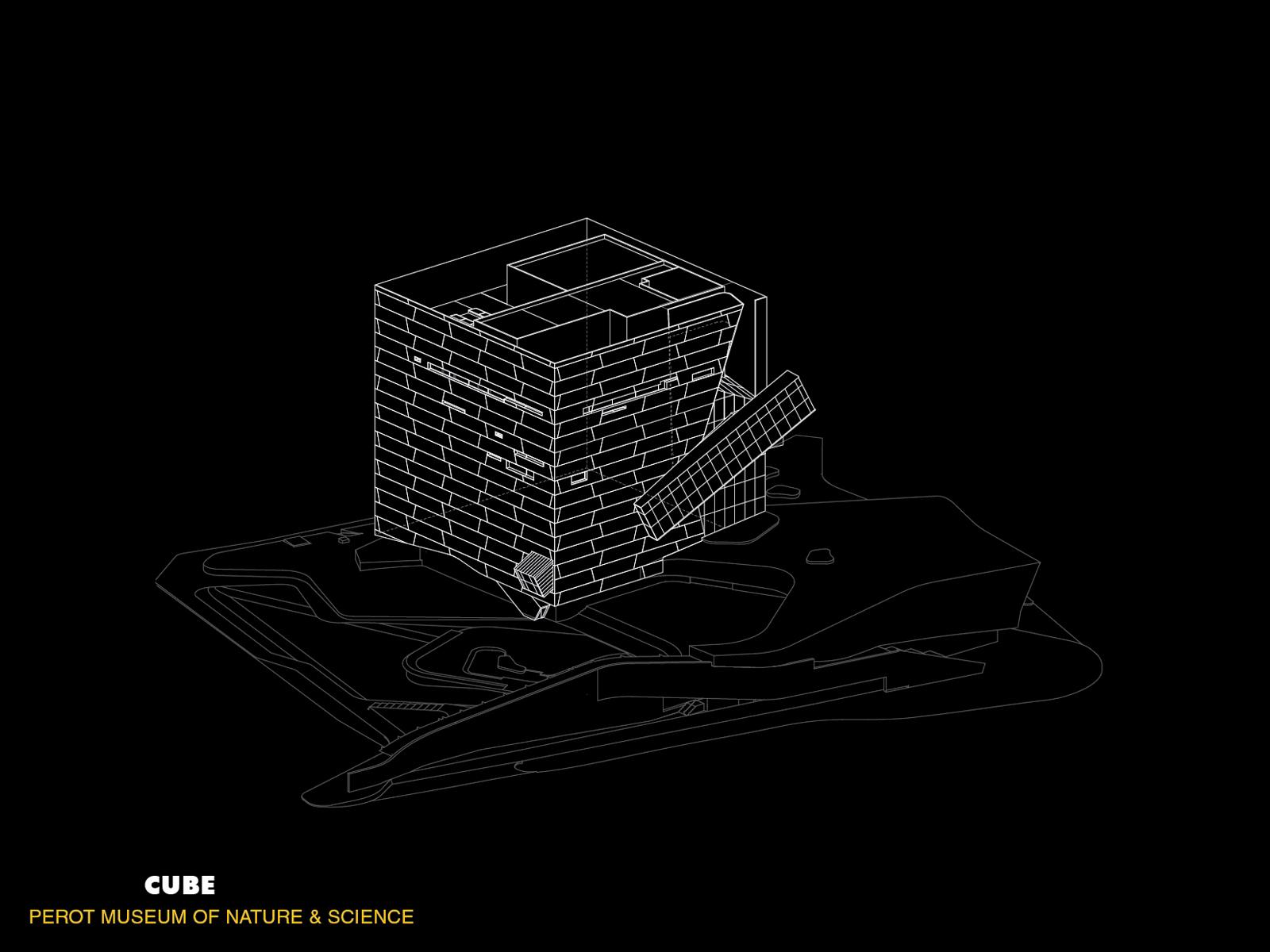 Introduction

Classroom

Theater

Façade

Summary
Project History
Building Overview
Design Concept
Lighting | Electrical | Daylighting | Acoustical | Architectural                                           P4
Artificial landscape plinth is built around the museum, serving as the roof of basement and theater.

Precast concrete panel is assembled into a iconic textured facade. A 150 feet long escalator cartridge is attached on the facade to provide a unique riding experience.

Atrium on the south east corner of the building replaced precast concrete with glazings, brings daylight into the space as well as a excellent view.
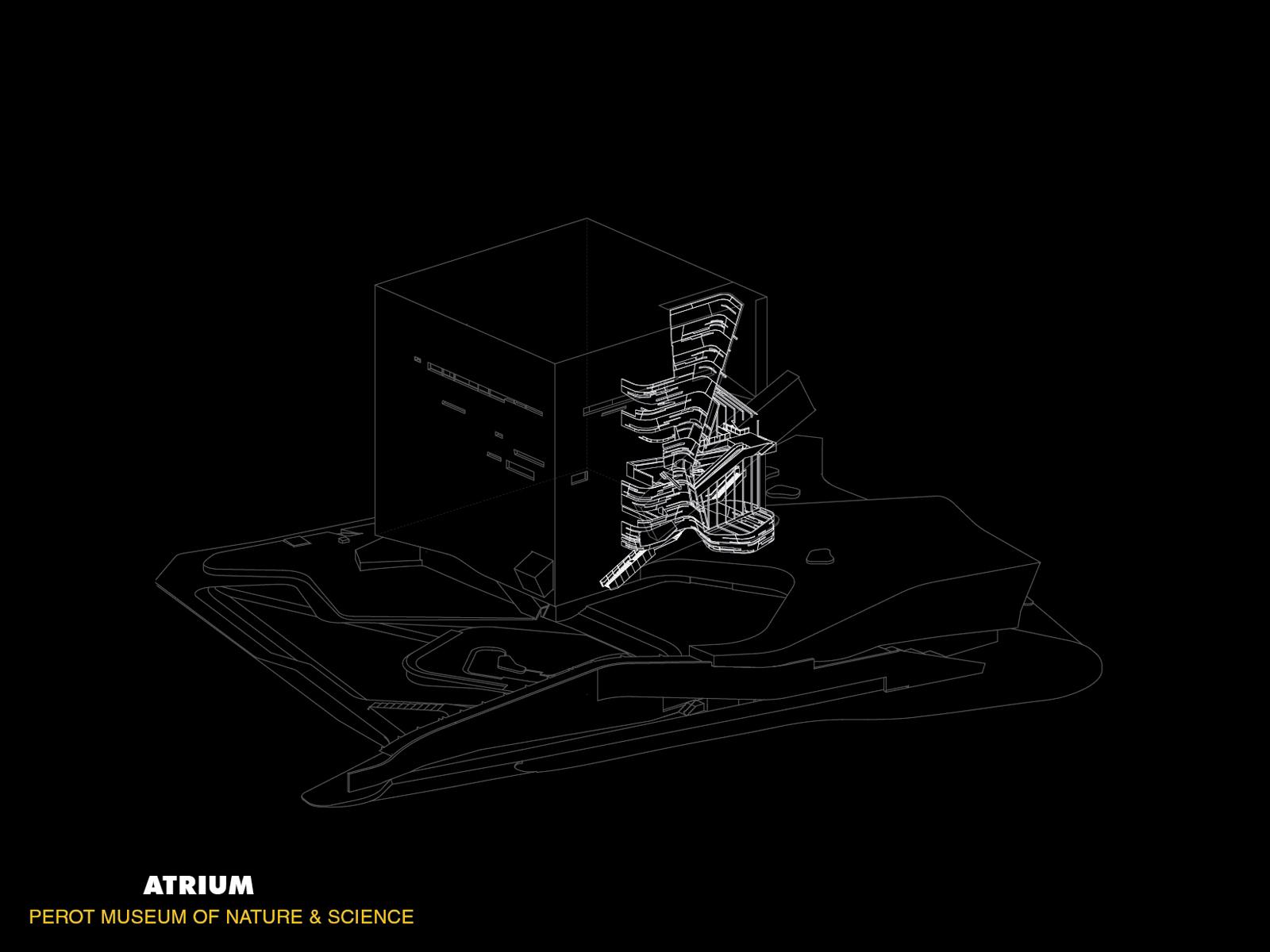 Introduction

Classroom

Theater

Façade

Summary
Project History
Building Overview
Design Concept
Lighting | Electrical | Daylighting | Acoustical | Architectural                                           P5
Artificial landscape plinth is built around the museum, serving as the roof of basement and theater.

Precast concrete panel is assembled into a iconic textured facade. A 150 feet long escalator cartridge is attached on the facade to provide a unique riding experience.

Atrium on the south east corner of the building replaced precast concrete with glazings, brings daylight into the space as well as a excellent view.

Core structure of the building formed an isolated space from the open exhibition hall to host electrical and mechanical devices as well as elevator well.
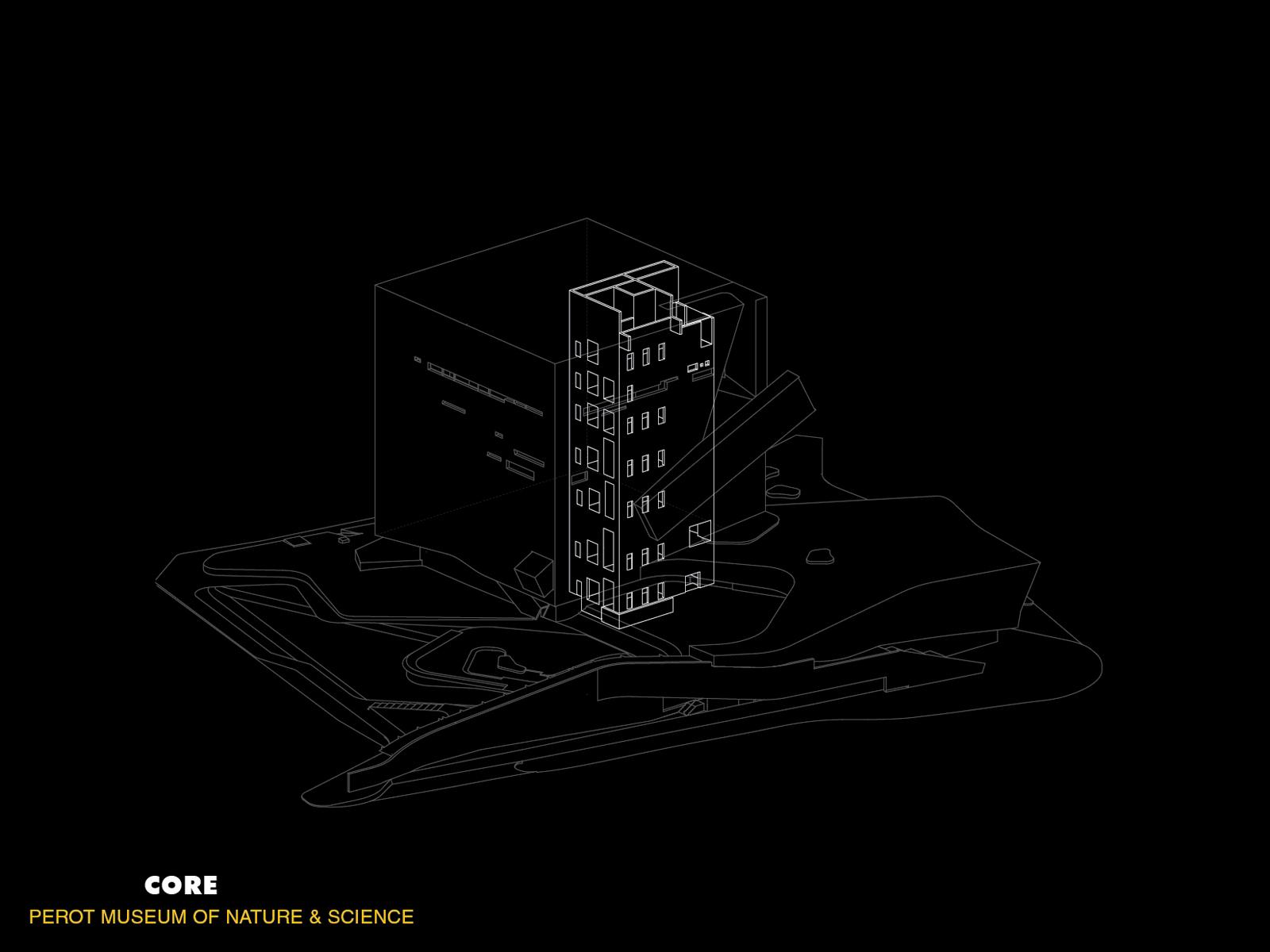 Introduction

Classroom

Theater

Façade

Summary
Project History
Building Overview
Design Concept
Lighting | Electrical | Daylighting | Acoustical | Architectural                                           P6
“I envision Victory Park as an urban lifestyle destination”
- Ross Perot, Donor & Developer
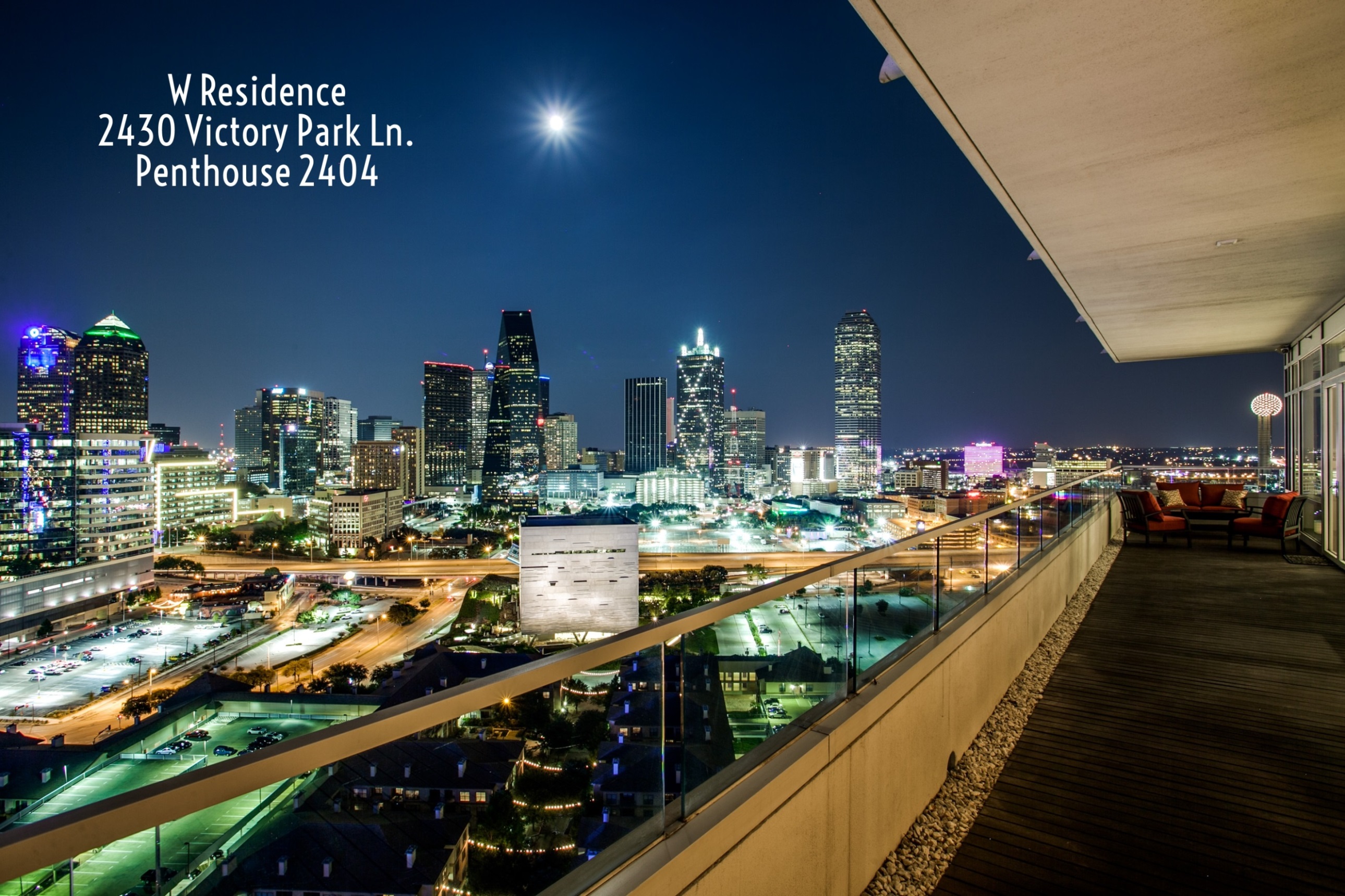 Introduction

Classroom

Theater

Façade

Summary
Project History
Building Overview
Design Concept
Lighting | Electrical | Daylighting | Acoustical | Architectural                                           P7
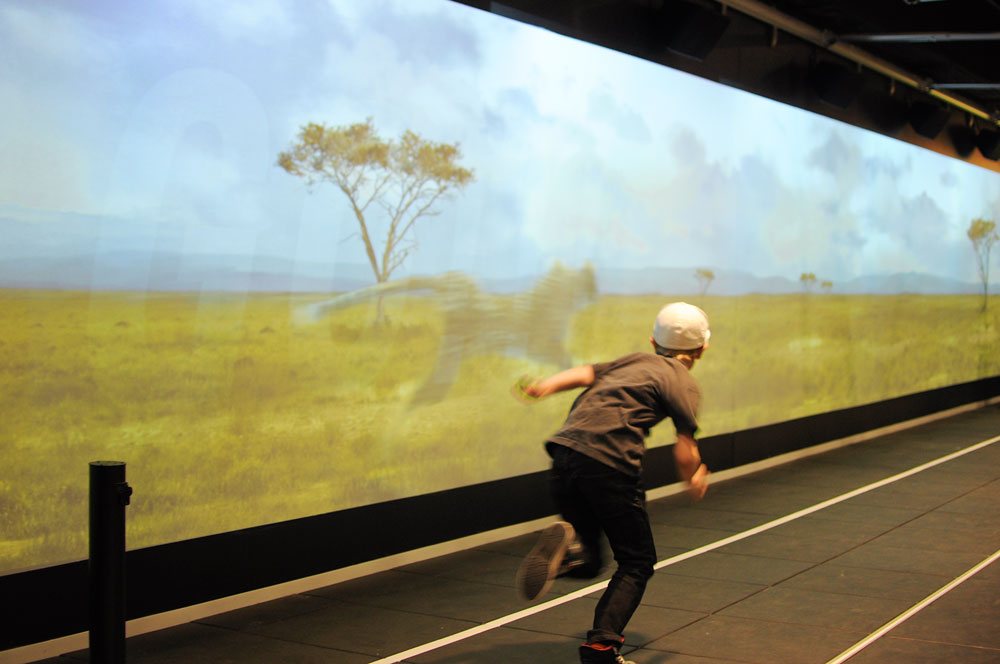 “I envision Victory Park as an urban lifestyle destination”
- Ross Perot, Donor & Developer

“Once museums were combined, the ambition was to replace them with a new building that would seamlessly unite these variegated strands”
“We are Excited to bring some amazing family attractions”
- Nicole Small, Museum CEO
Introduction

Classroom

Theater

Façade

Summary
Project History
Building Overview
Design Concept
Lighting | Electrical | Daylighting | Acoustical | Architectural                                           P8
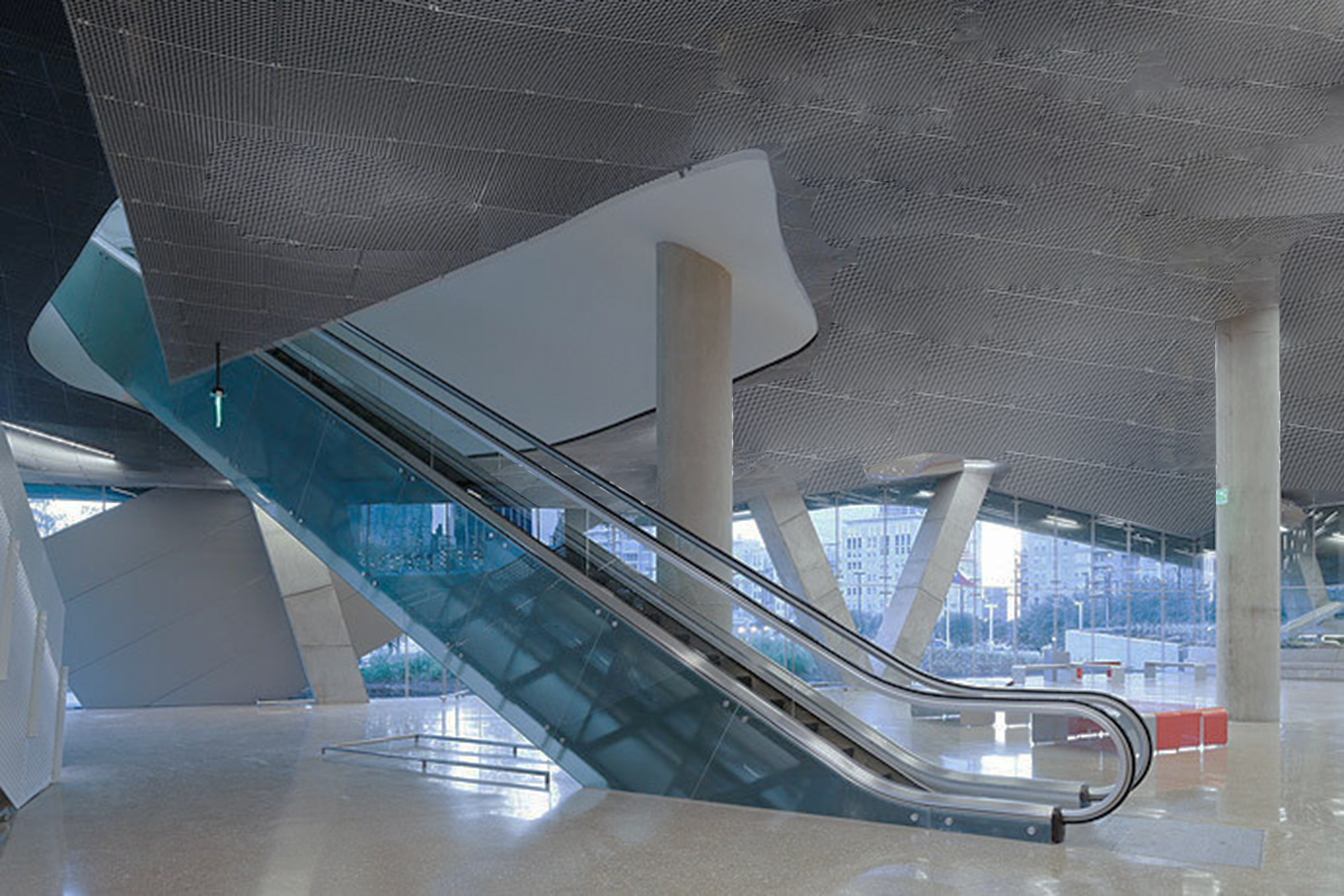 “I envision Victory Park as an urban lifestyle destination”
- Ross Perot, Donor & Developer

“Once museums were combined, the ambition was to replace them with a new building that would seamlessly unite these variegated strands”
“We are Excited to bring some amazing family attractions”
- Nicole Small, Museum CEO

“The experience is about a sequence of moving, a journey. The whole building is about being didactic and itself is an exhibit.”
“The building is compelling and will expand user’s imagination. Everywhere in the building will be left transparent and you will understand architecture”
- Thom Mayne, Morphosis Architect
Introduction

Classroom

Theater

Façade

Summary
Project History
Building Overview
Design Concept
Lighting | Electrical | Daylighting | Acoustical | Architectural                                           P9
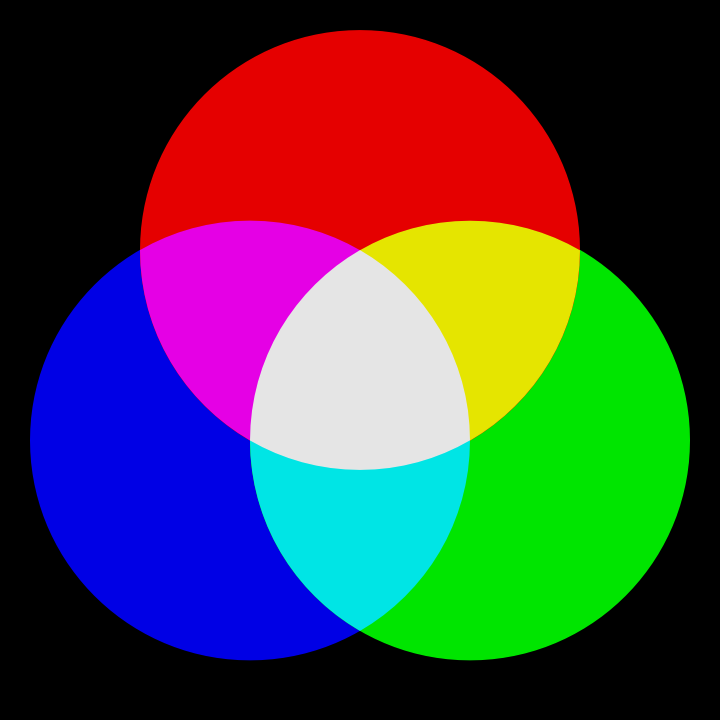 Educate
Design lighting solutions that help demonstrate unique architectural features and inspire visitors. 


Peace
Create a relaxing atmosphere, allow the museum to function as a retreat  from fast paced urban life.


Entertain
Treat lighting system as part of the exhibition, adding visual interest into the museum.
Urban
Introduction

Classroom

Theater

Façade

Summary
Project History
Building Overview
Design Concept
Peace
Entertain
Unite
Nature
Science
Educate
Lighting | Electrical | Daylighting | Acoustical | Architectural                                        P10
Classroom




Dimensions:
Length = 31 ft
Width = 25 ft
Area = 735 ft^2
Ceiling Height = 12 ft
Roof Height = 28 ft in average
Light Well Height = 16 ft
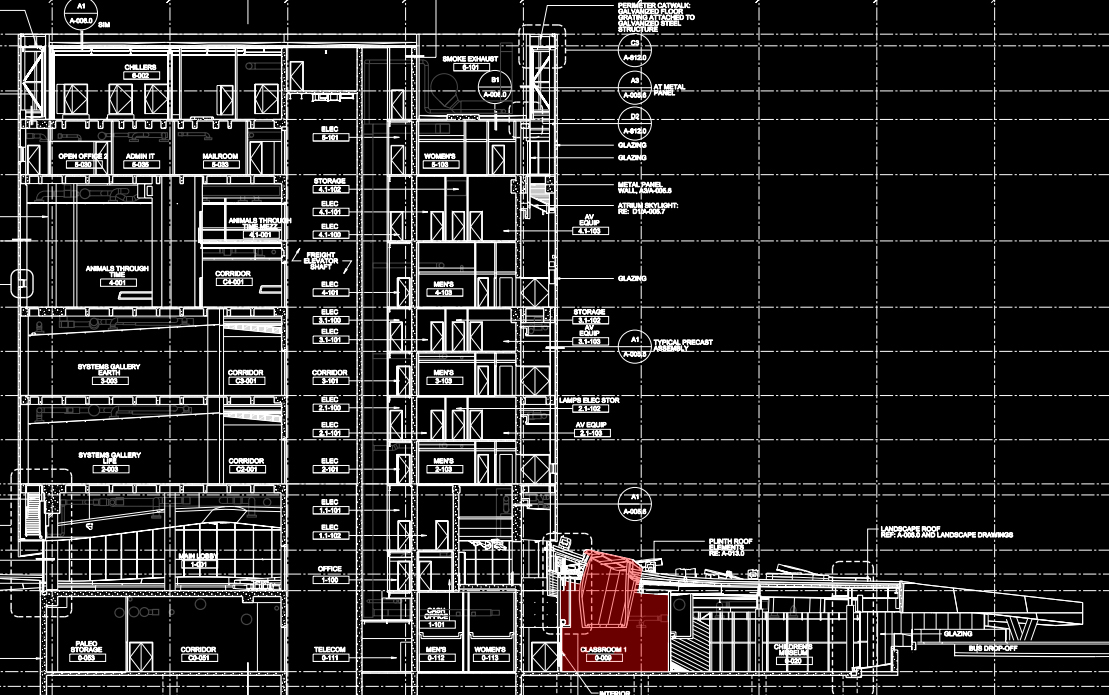 Introduction

Classroom

Theater

Façade

Summary
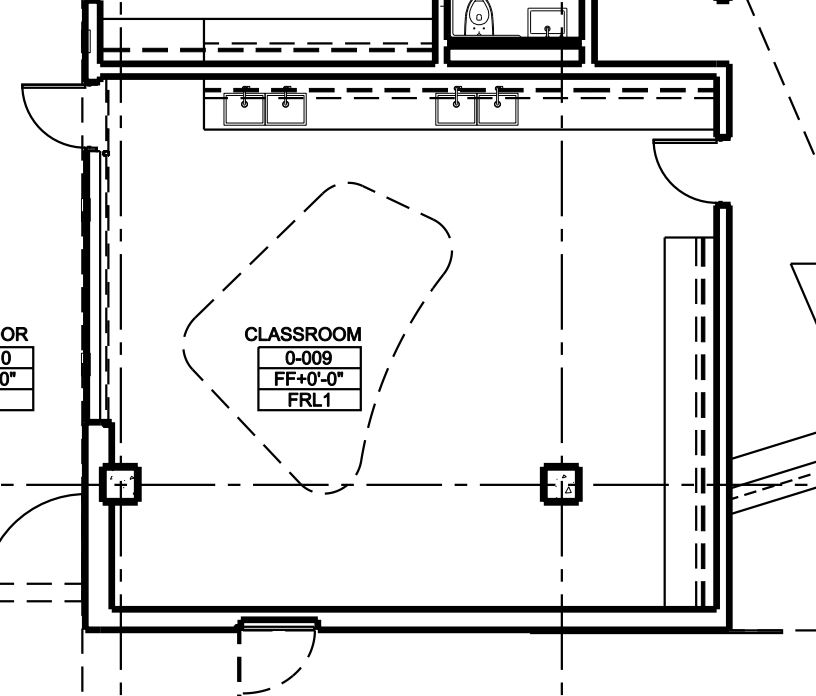 Design Criteria
Design Approach
Design Result
Lighting | Electrical | Daylighting | Acoustical | Architectural                                        P11
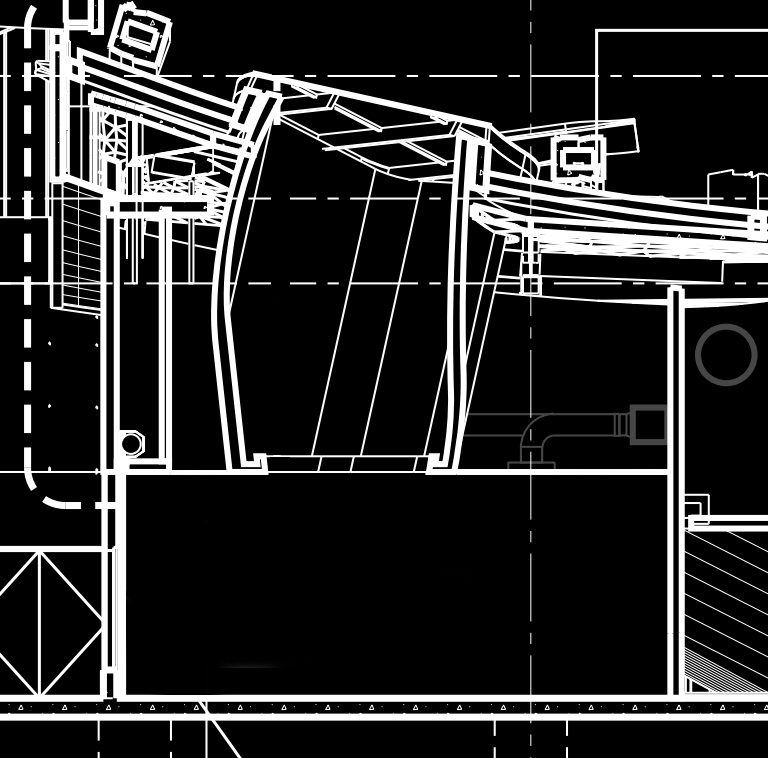 Design Criteria

Create an atmosphere remarkably distinct from typical education facilities to offer an exciting learning experience. 

Incorporate light well system into the design to create a three dimensional lighting scheme that demonstrates Architectural feature. 





Target Power Density: 1.28 W/SF
Introduction

Classroom

Theater

Façade

Summary
Design Criteria
Design Approach
Design Result
Lighting | Electrical | Daylighting | Acoustical | Architectural                                        P12
Design Approach

Lighting design focus on simulating  an underground cave theme, using the light well as the only natural light.
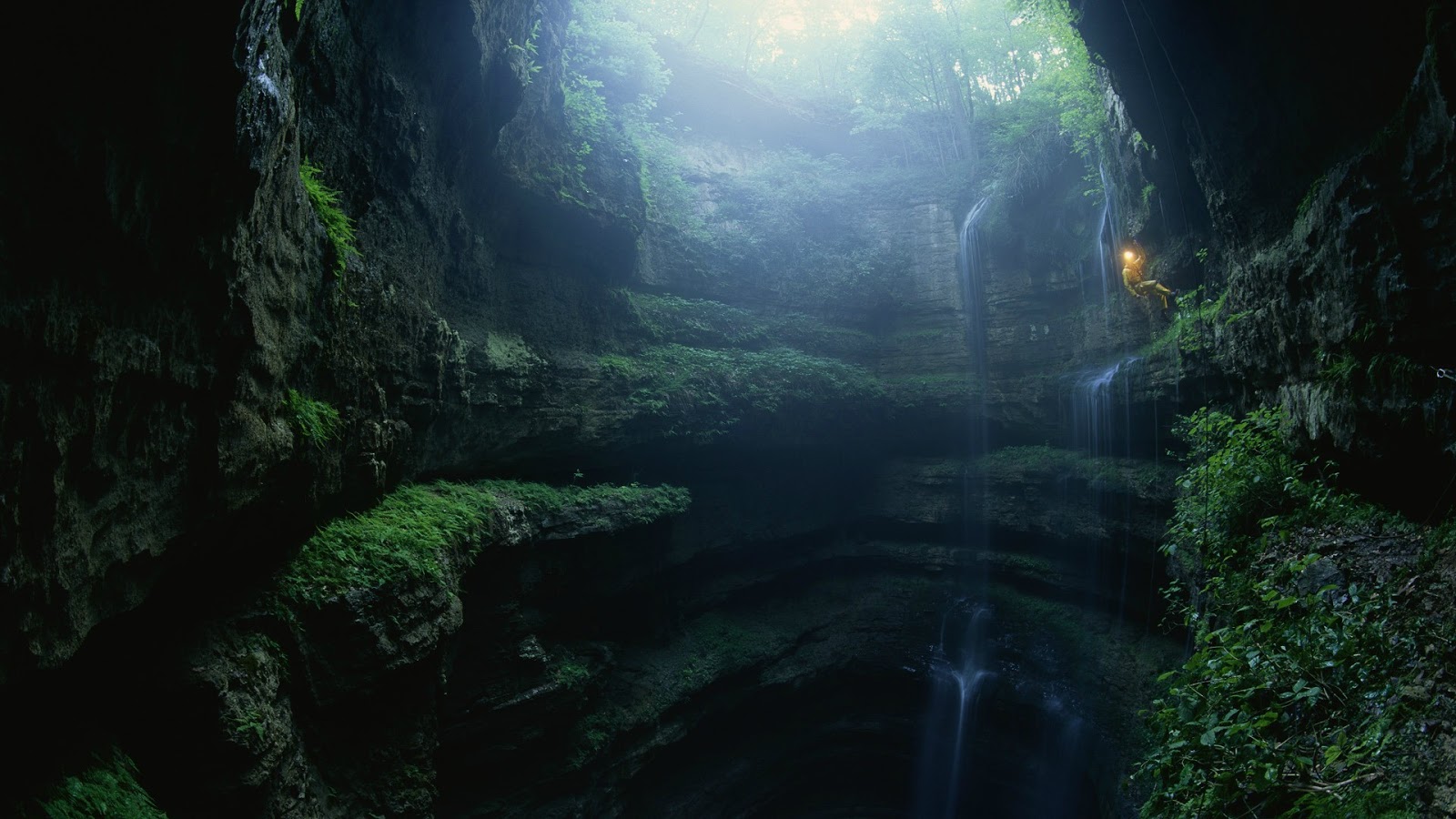 Introduction

Classroom

Theater

Façade

Summary
Design Criteria
Design Approach
Design Result
Lighting | Electrical | Daylighting | Acoustical | Architectural                                        P13
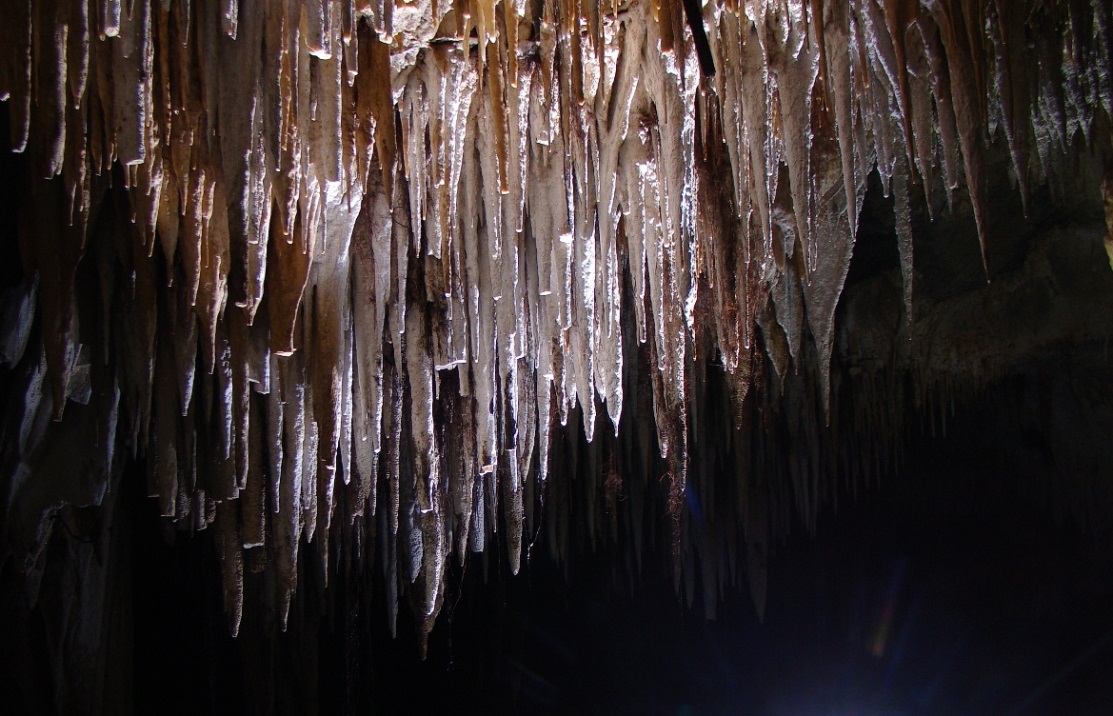 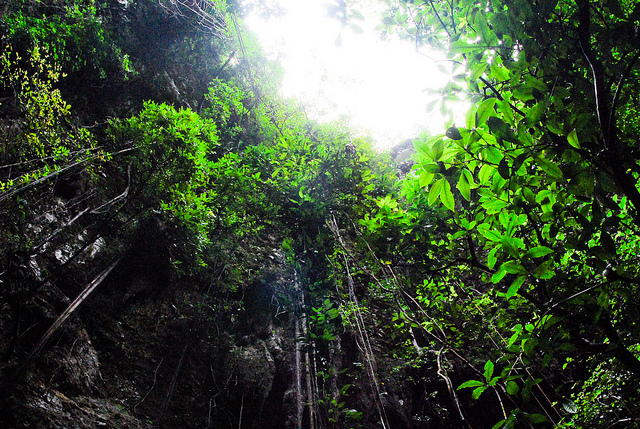 Design Approach

Lighting design focus on simulating  an underground cave theme, using the light well as the only natural light. 

Typical cave elements such as stalactites and Cave plants are simulated though luminaire and finishing to enhance the theme.
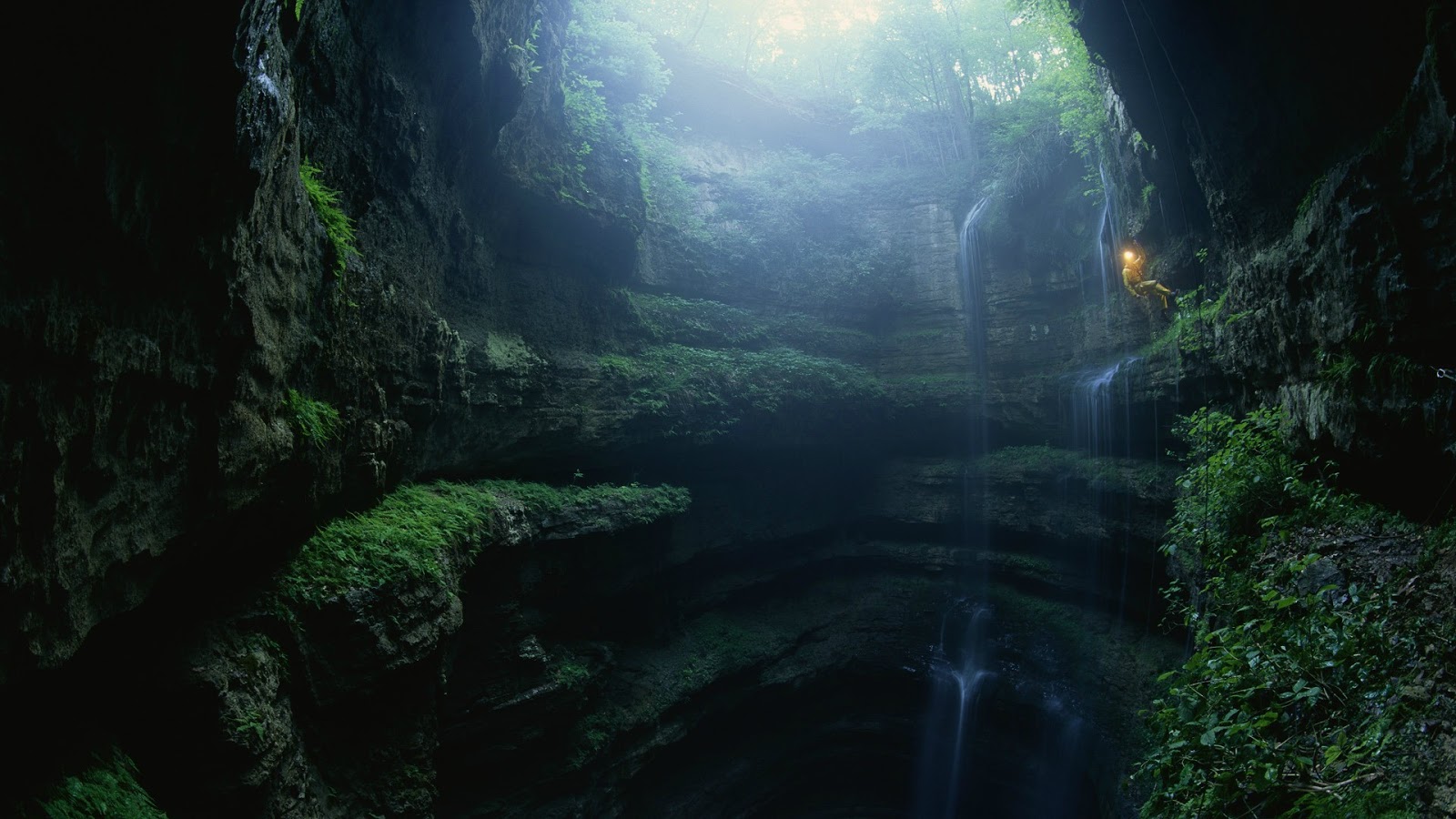 Introduction

Classroom

Theater

Façade

Summary
Design Criteria
Design Approach
Design Result
Lighting | Electrical | Daylighting | Acoustical | Architectural                                        P13
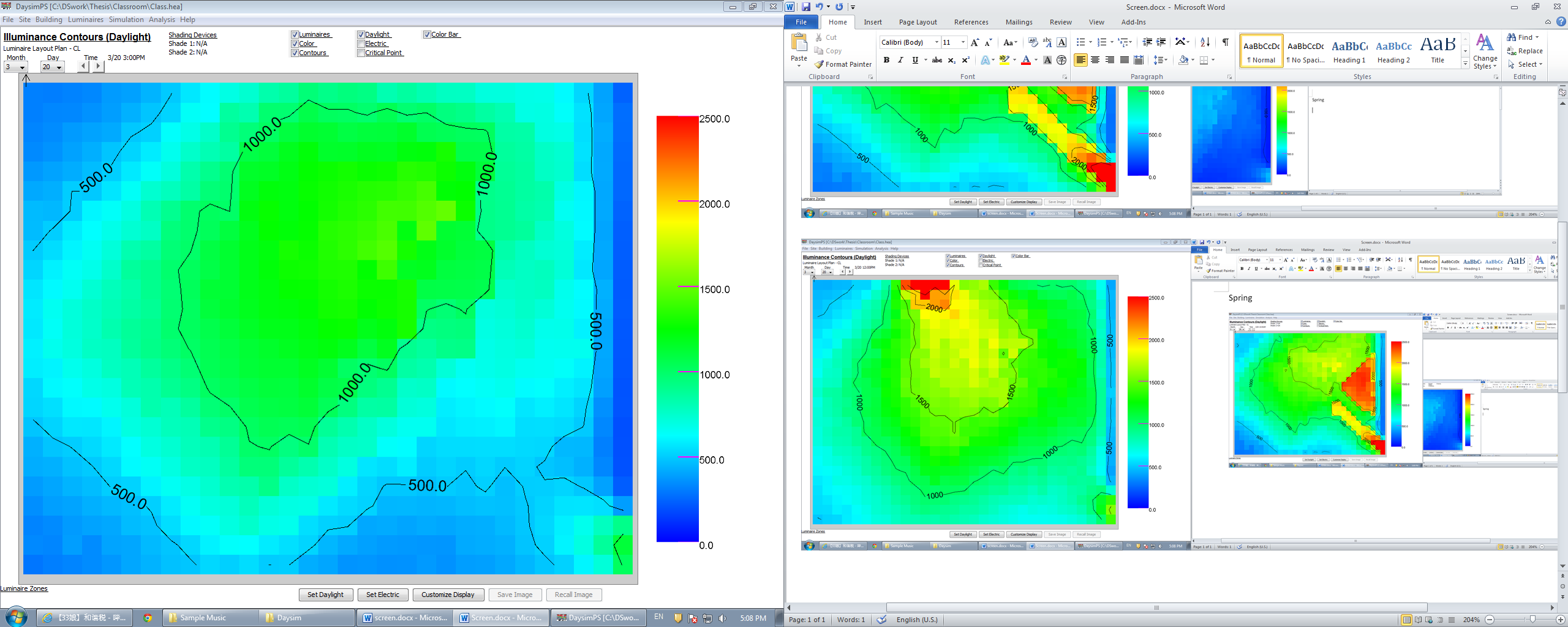 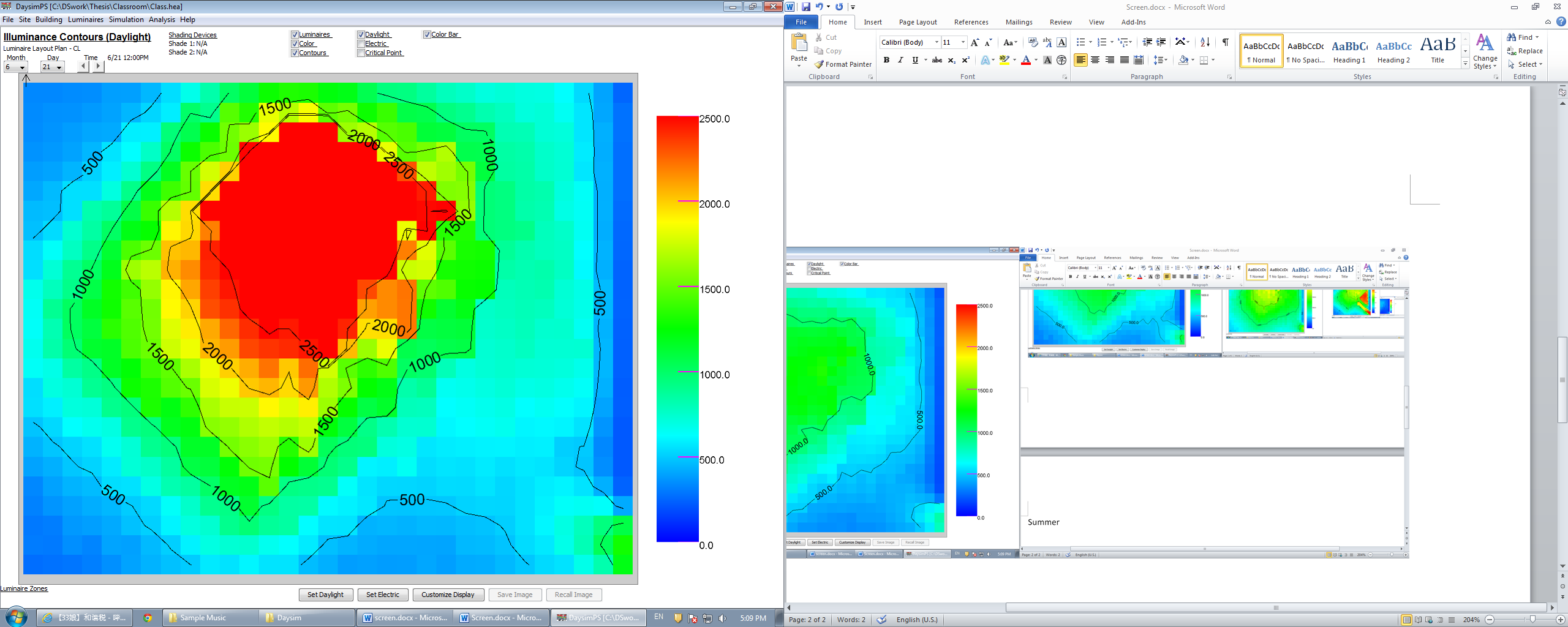 Design Approach

Lighting design focus on simulating  an underground cave theme, using the light well as the only natural light. 

Typical cave elements such as stalactites and Cave plants are simulated though luminaire and finishing to enhance the theme.

Program based daylighting simulation is also used to assist with lighting layout and control strategy design.
Introduction

Classroom

Theater

Façade

Summary
Design Criteria
Design Approach
Design Result
Spring Equinox, 12 PM                                  Summer Solstice, 12 PM
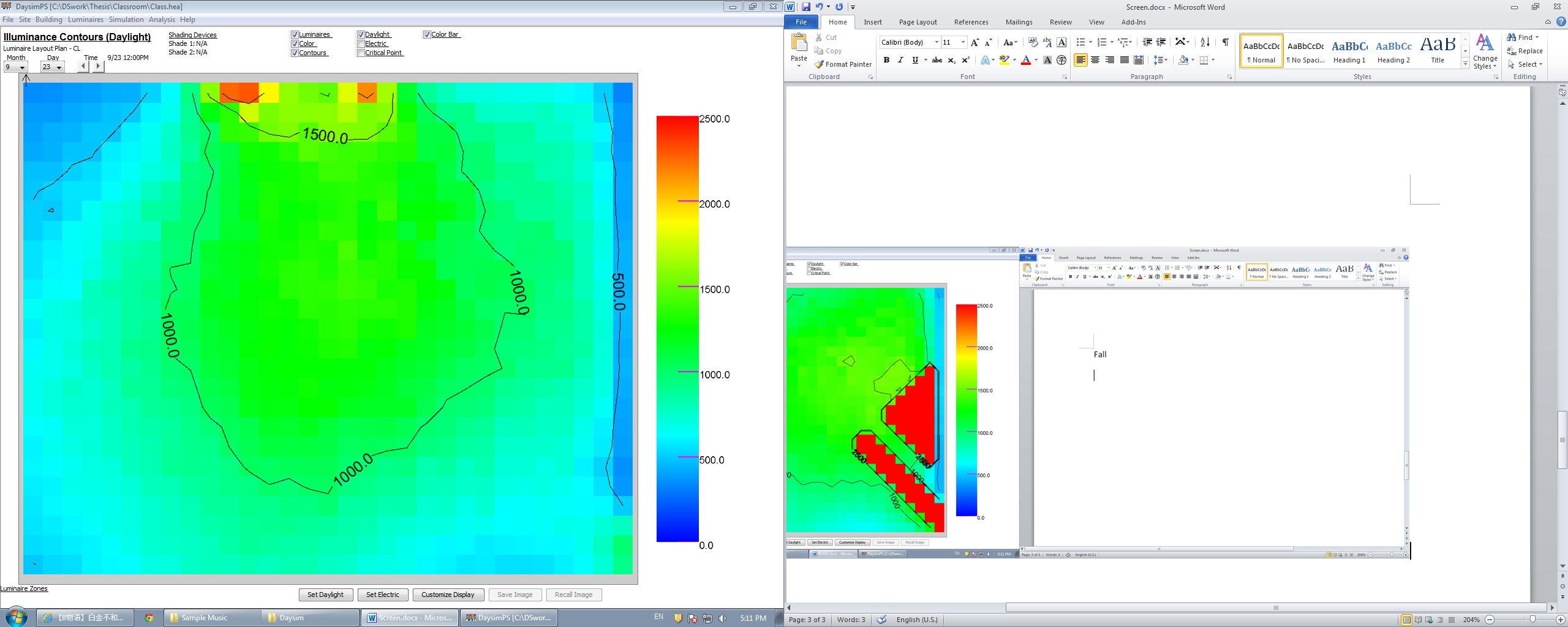 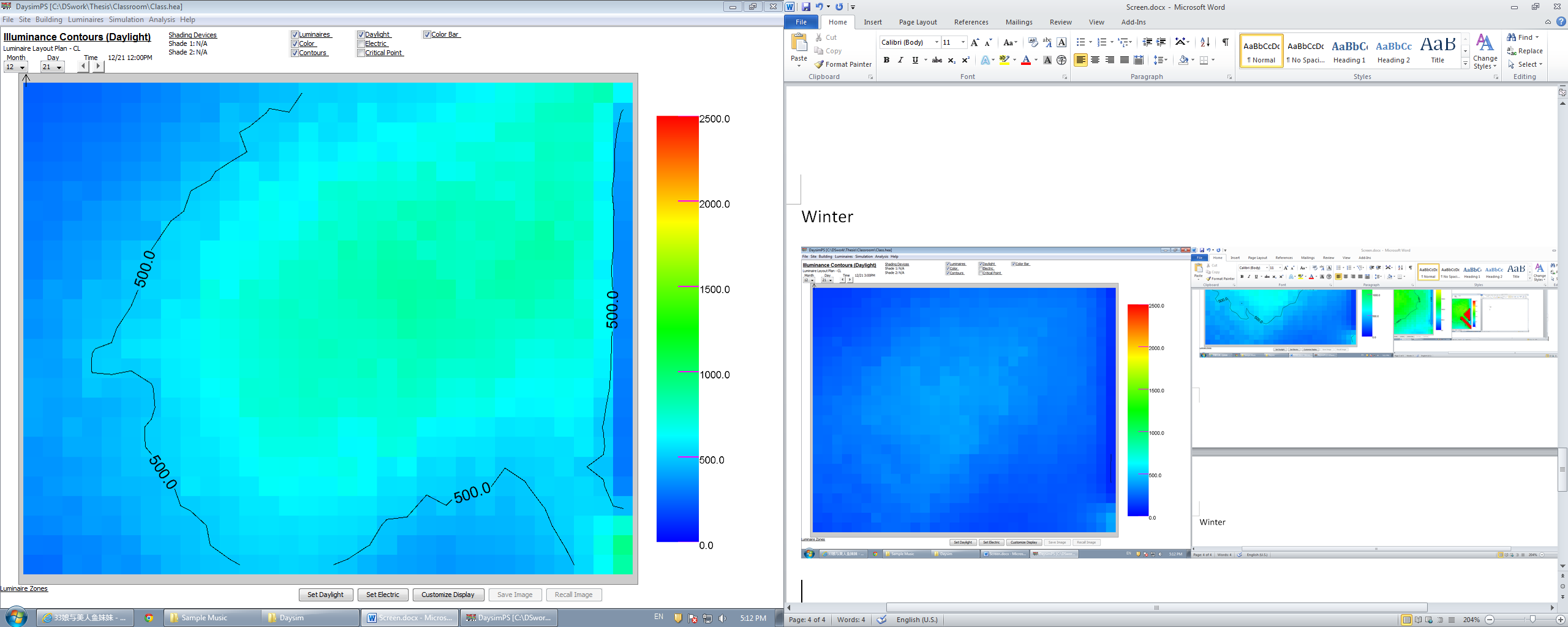 Fall Equinox, 12 PM                                      Winter Solstice, 12 PM
Lighting | Electrical | Daylighting | Acoustical | Architectural                                        P14
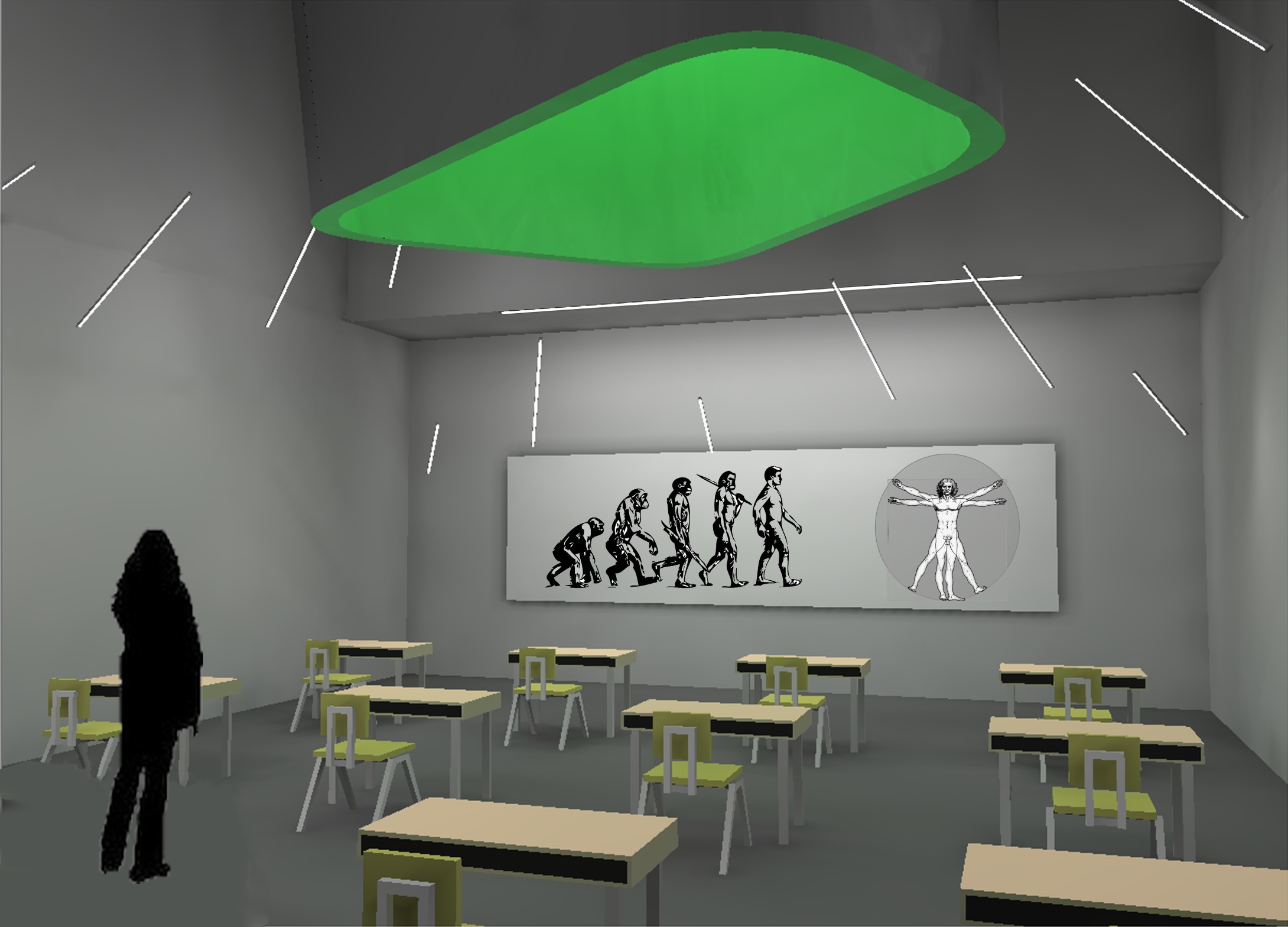 Design Result

LED tubes are arranged in a way to surround the light well, gathering attention on it.

Wide distribution floodlight inside the light well made the entire structure itself a luminaire, distributing light throughout the space uniformly.

Whiteboard is illuminated by wall washer to guarantees sufficient light level.





Actual Power Density: 1.05 W/SF
Introduction

Classroom

Theater

Façade

Summary
Design Criteria
Design Approach
Design Result
Lighting | Electrical | Daylighting | Acoustical | Architectural                                        P15
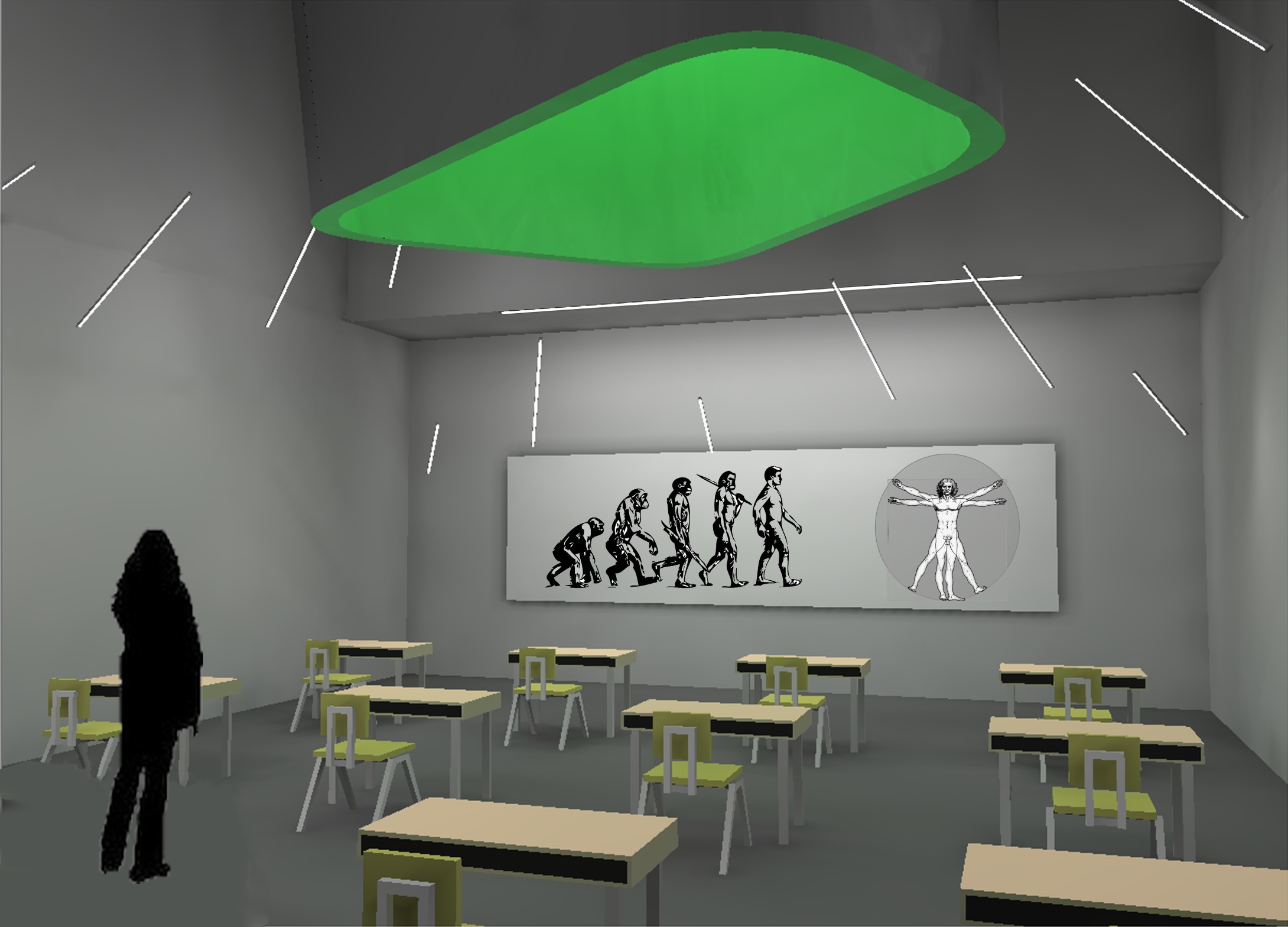 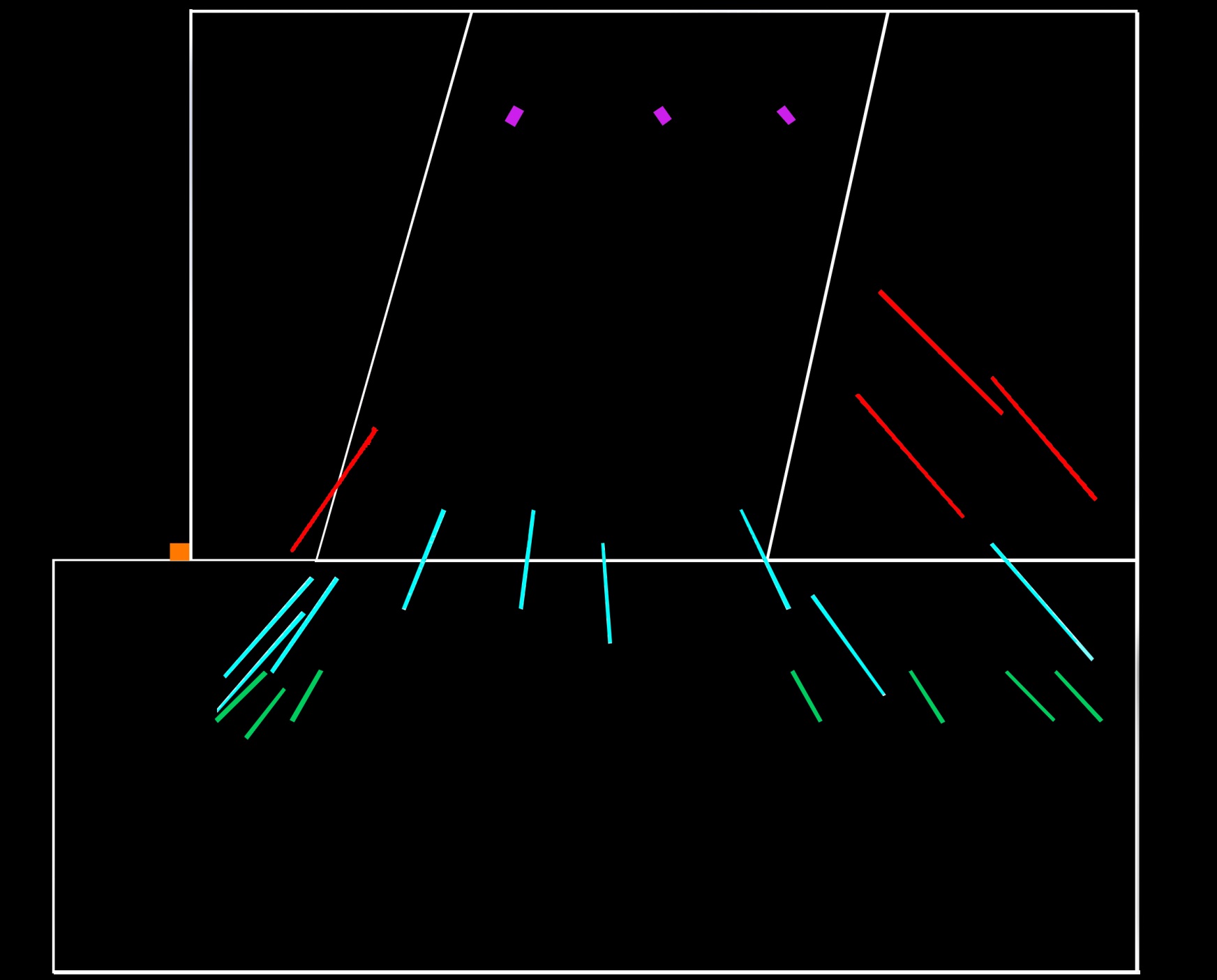 Introduction

Classroom

Theater

Façade

Summary
Design Criteria
Design Approach
Design Result
Lighting | Electrical | Daylighting | Acoustical | Architectural                                        P16
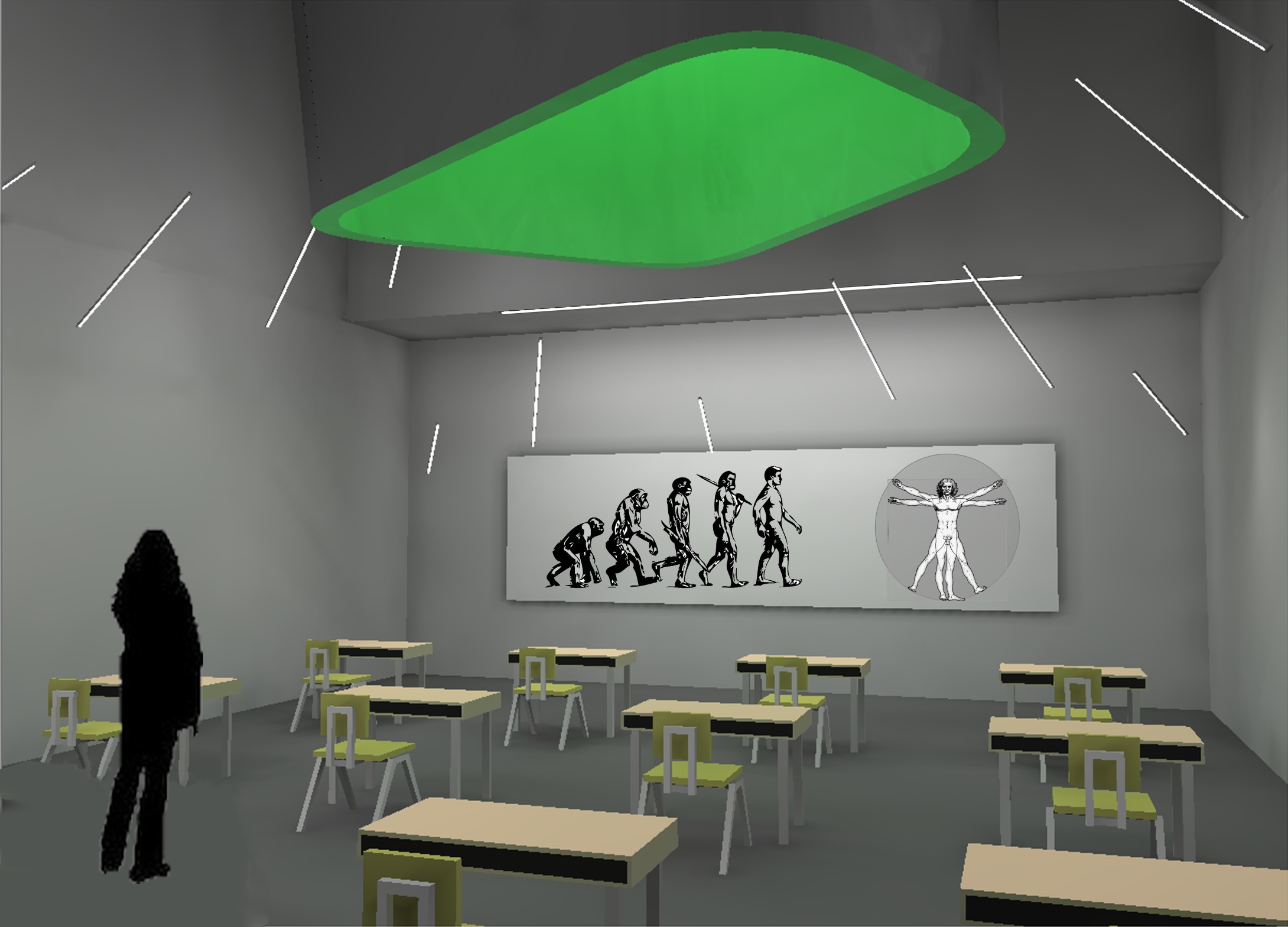 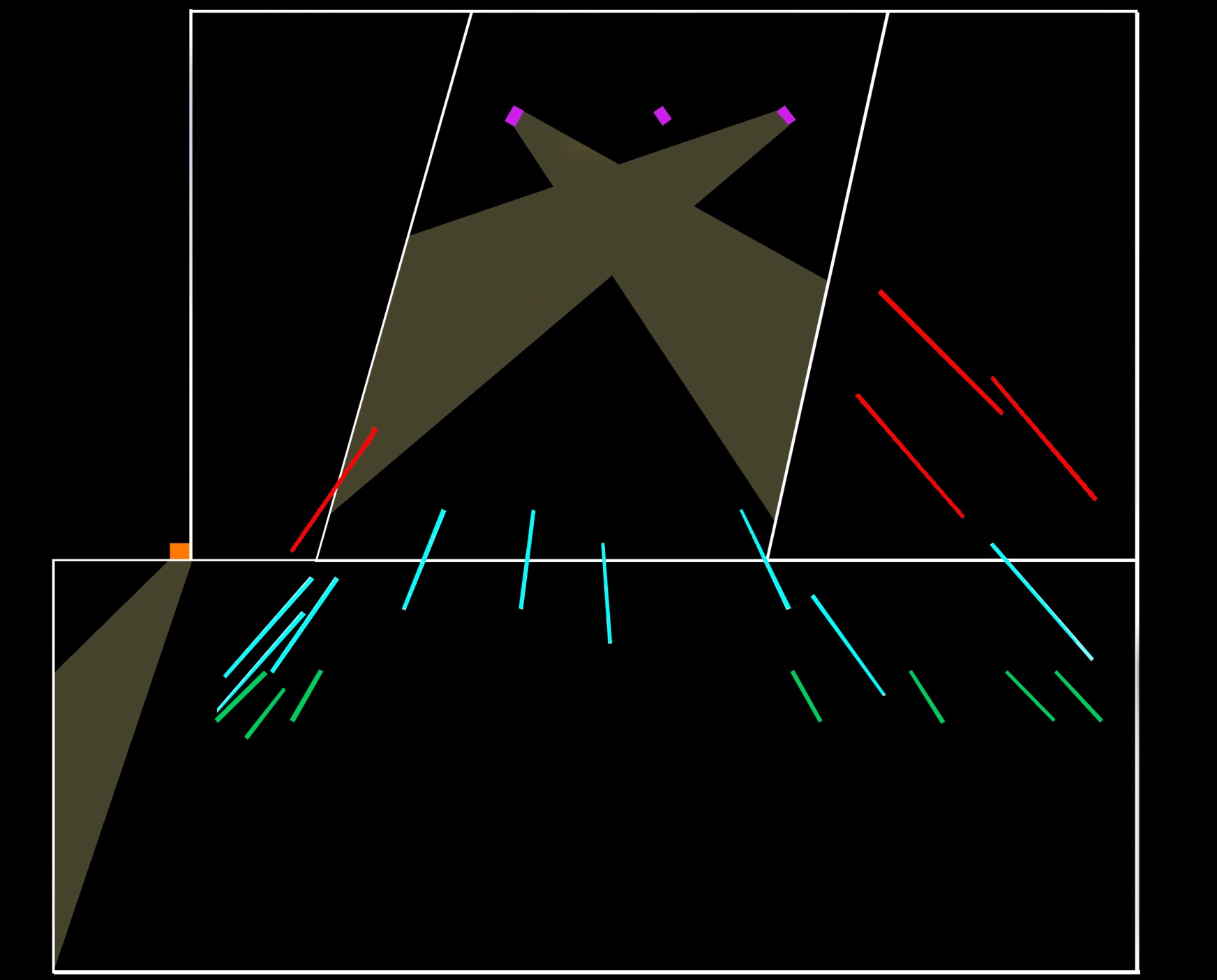 Introduction

Classroom

Theater

Façade

Summary
Design Criteria
Design Approach
Design Result
Lighting | Electrical | Daylighting | Acoustical | Architectural                                        P16
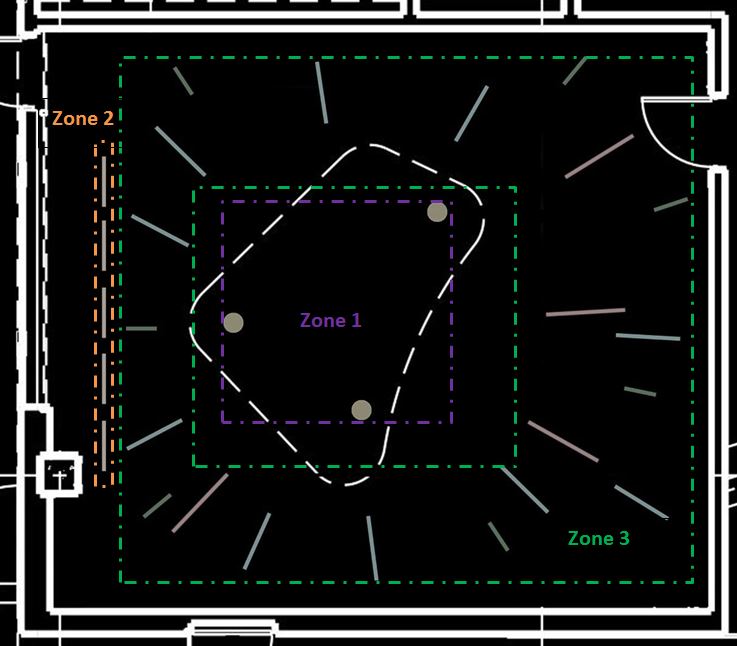 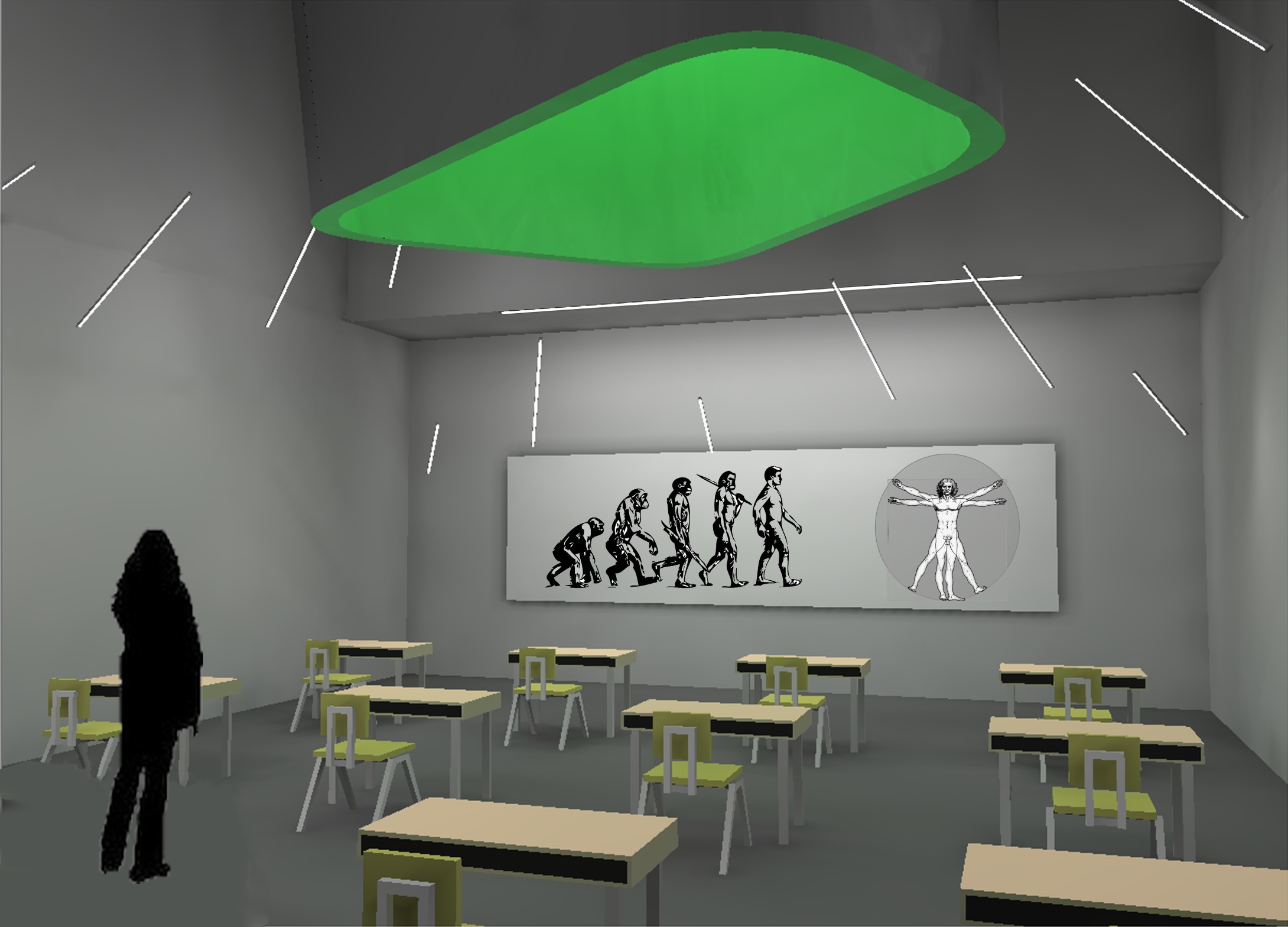 Introduction

Classroom

Theater

Façade

Summary
Design Criteria
Design Approach
Design Result
Lighting | Electrical | Daylighting | Acoustical | Architectural                                        P16
Theater




Dimensions
Approximate Area = 3726 ft^2
Length = 69 ft
Width at Front Row = 43 ft
Width at Back  Row = 64 ft
Ceiling Height at Front Row = 22 ft
Ceiling Height at Back  Row = 18 ft
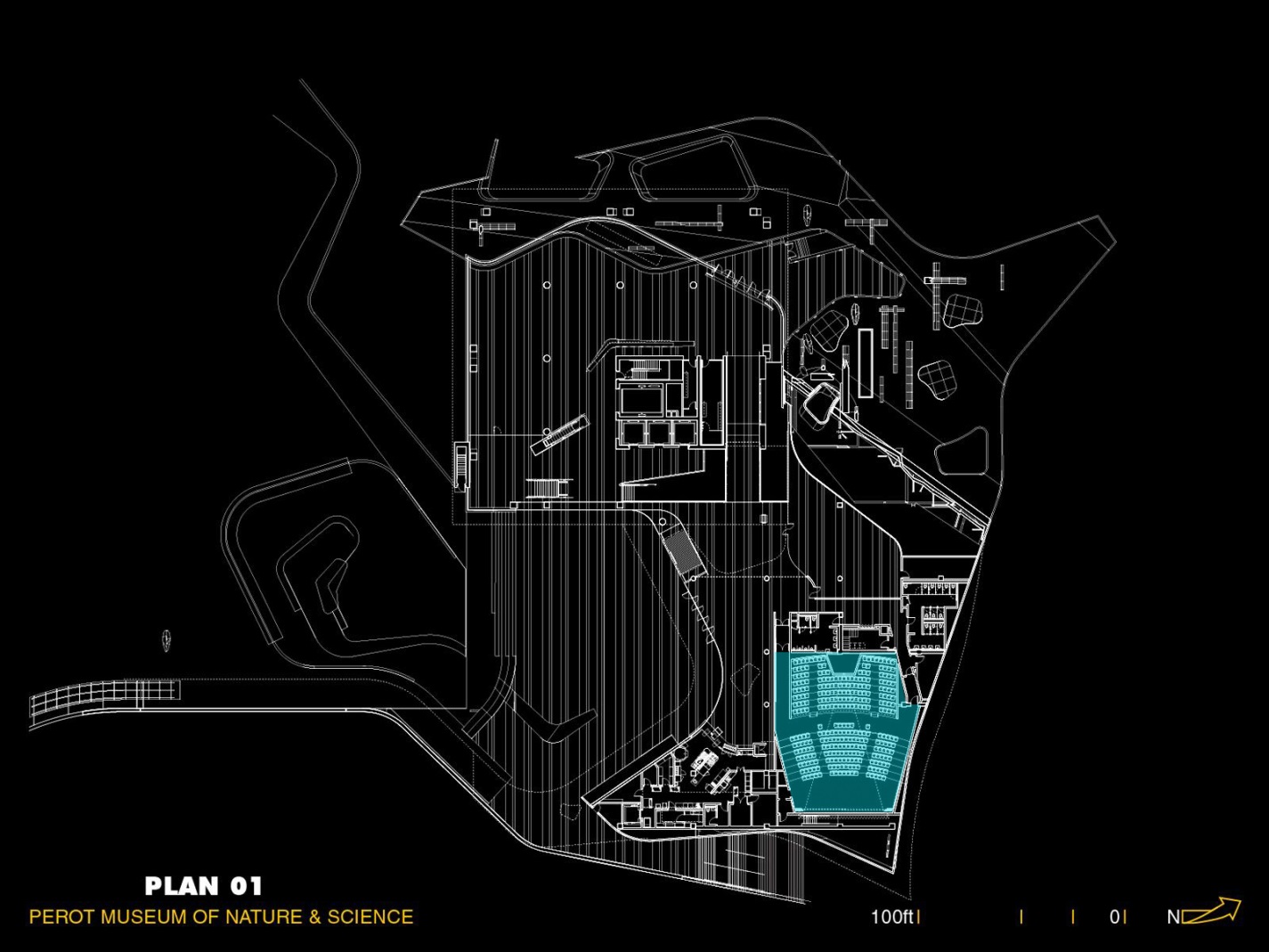 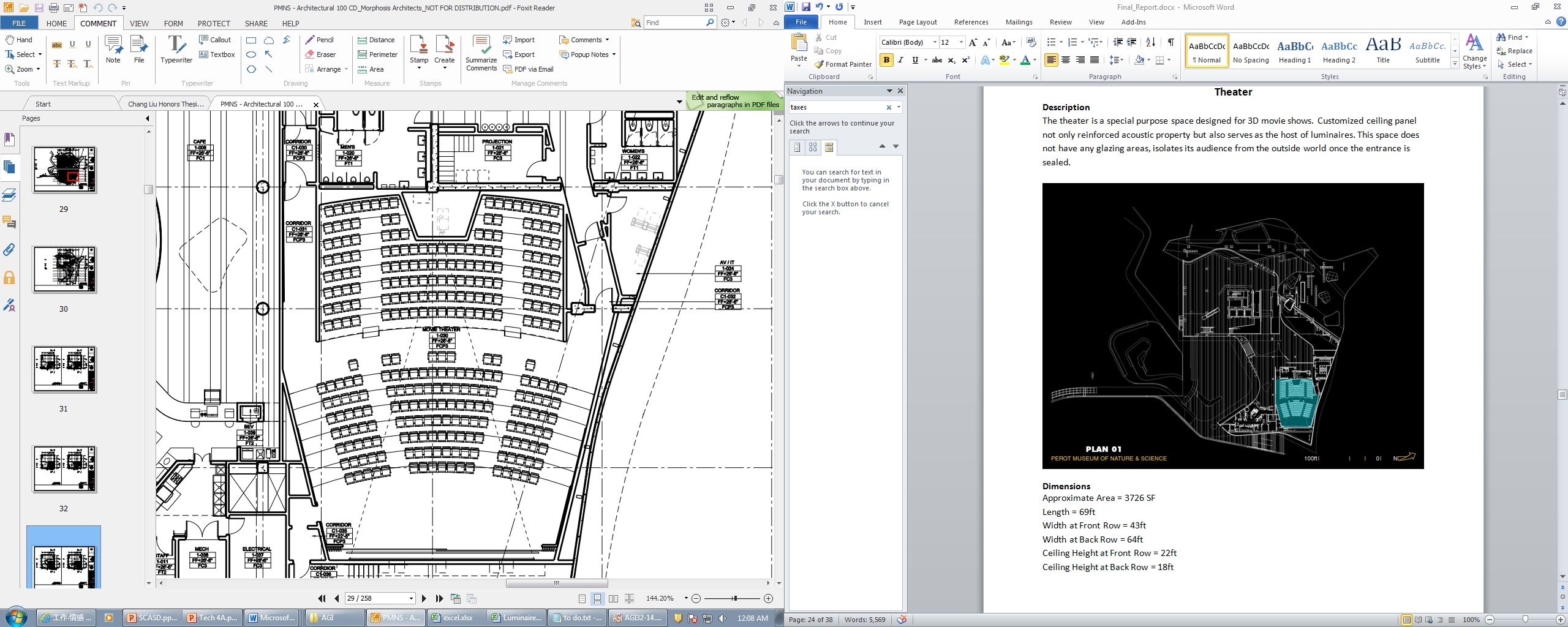 Introduction

Classroom

Theater

Façade

Summary
Design Criteria
Design Approach
Design Result
Lighting | Electrical | Daylighting | Acoustical | Architectural                                        P17
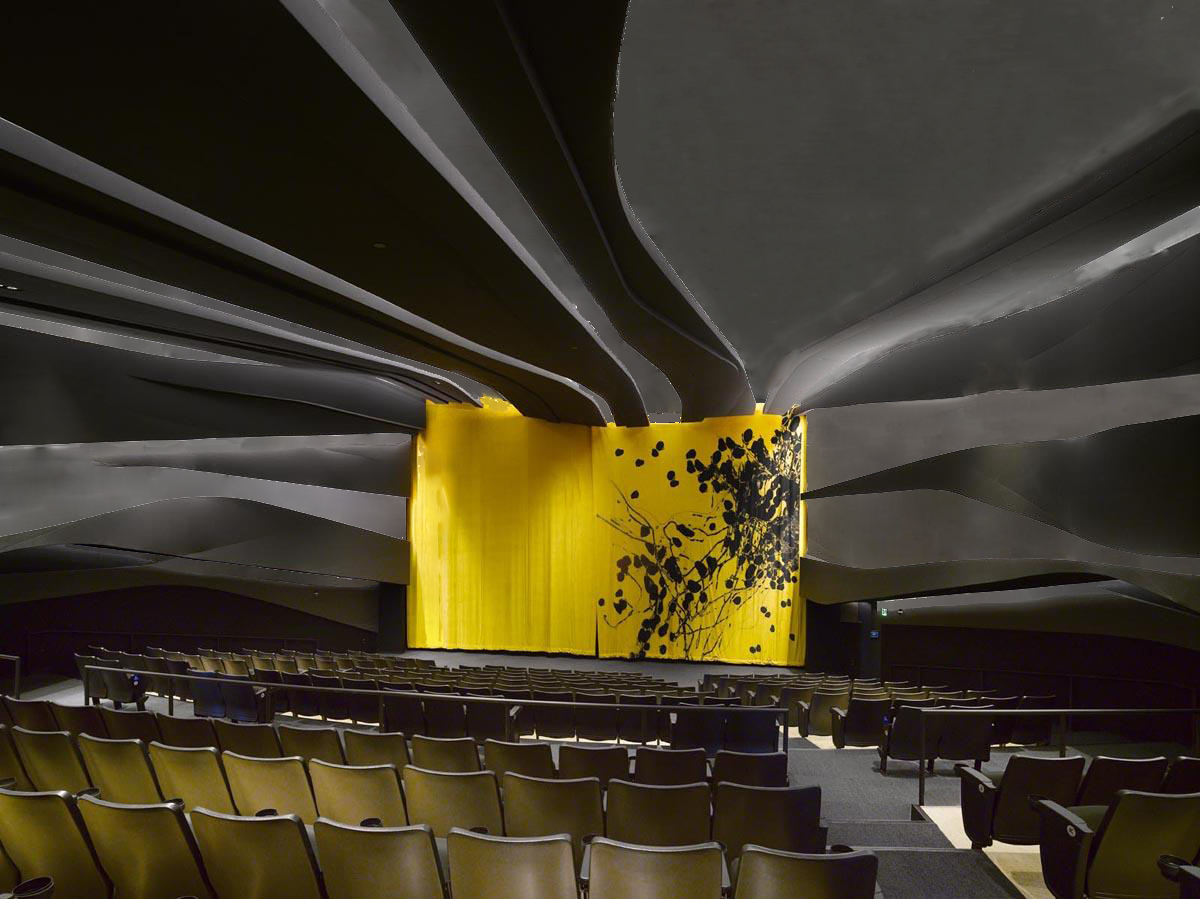 Design Criteria

Lighting design should be integrated with acoustic feature and reinforces its visual impact. 
 
Lighting solution should dominate the space with a inspiring theme, allow audience to see things from an unusual perspective.





Target Power Density: 0.52 W/SF
Introduction

Classroom

Theater

Façade

Summary
Design Criteria
Design Approach
Design Result
Lighting | Electrical | Daylighting | Acoustical | Architectural                                        P18
Design Approach

Lighting features are used to mimic a integrated circuit, demonstrating the working philosophy of electronic devices.
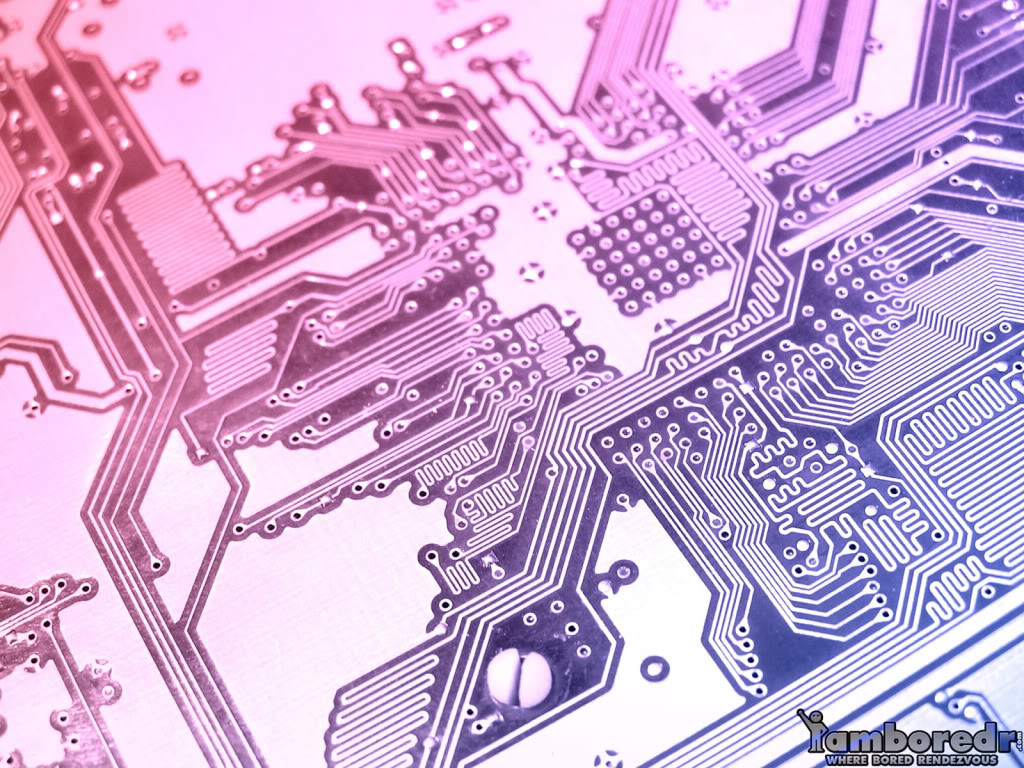 Introduction

Classroom

Theater

Façade

Summary
Design Criteria
Design Approach
Design Result
Lighting | Electrical | Daylighting | Acoustical | Architectural                                        P19
Design Approach

Lighting features are used to mimic a integrated circuit, demonstrating the working philosophy of electronic devices.
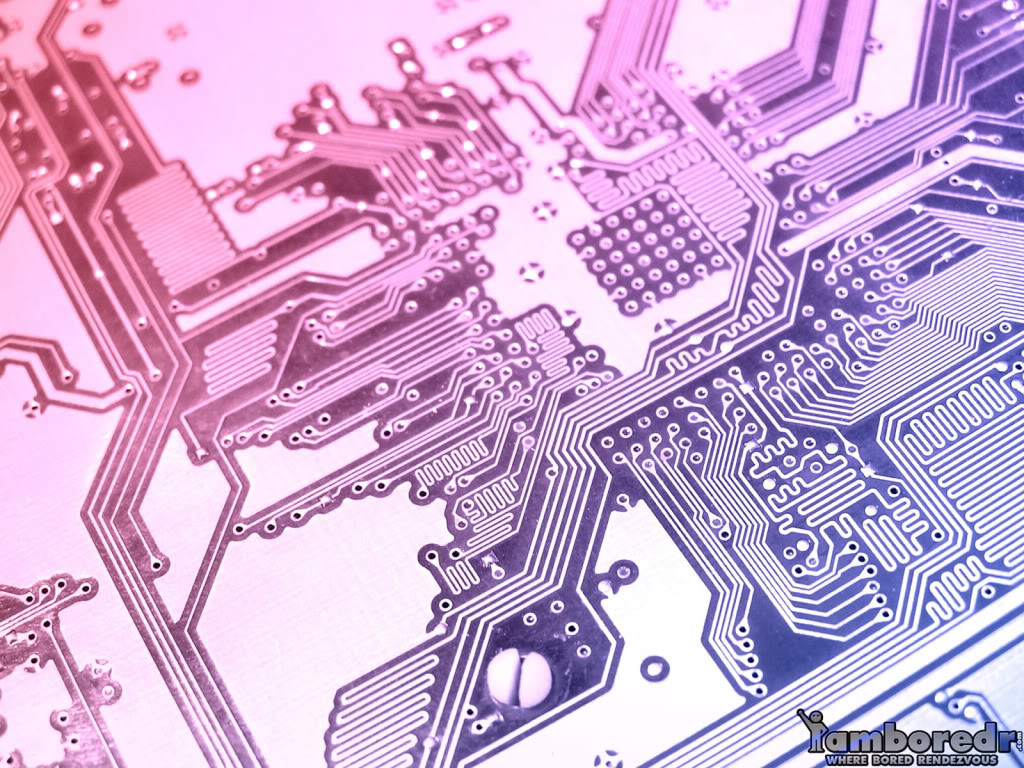 Introduction

Classroom

Theater

Façade

Summary
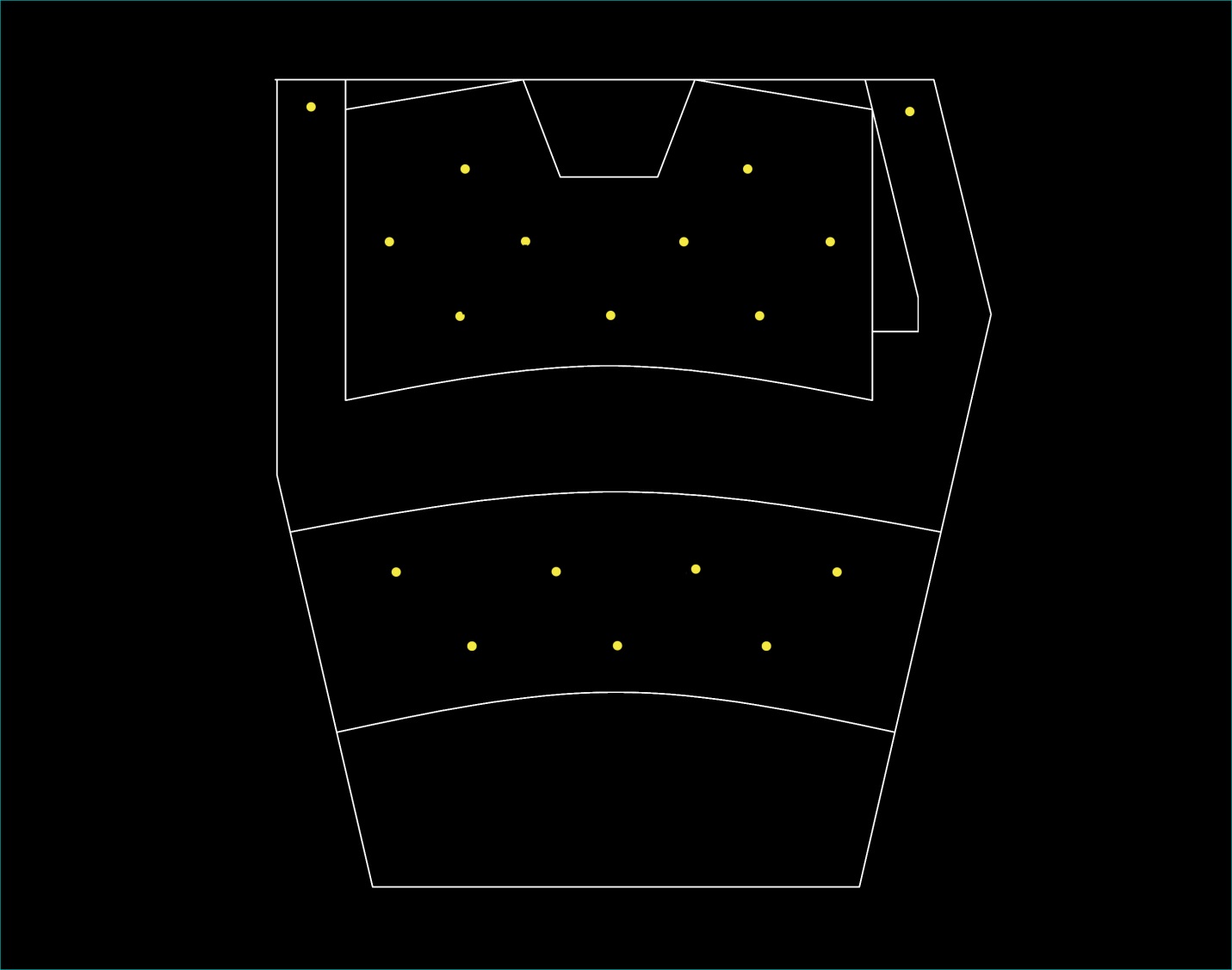 Design Criteria
Design Approach
Design Result
Lighting | Electrical | Daylighting | Acoustical | Architectural                                        P19
Design Approach

Lighting features are used to mimic a integrated circuit, demonstrating the working philosophy of electronic devices.
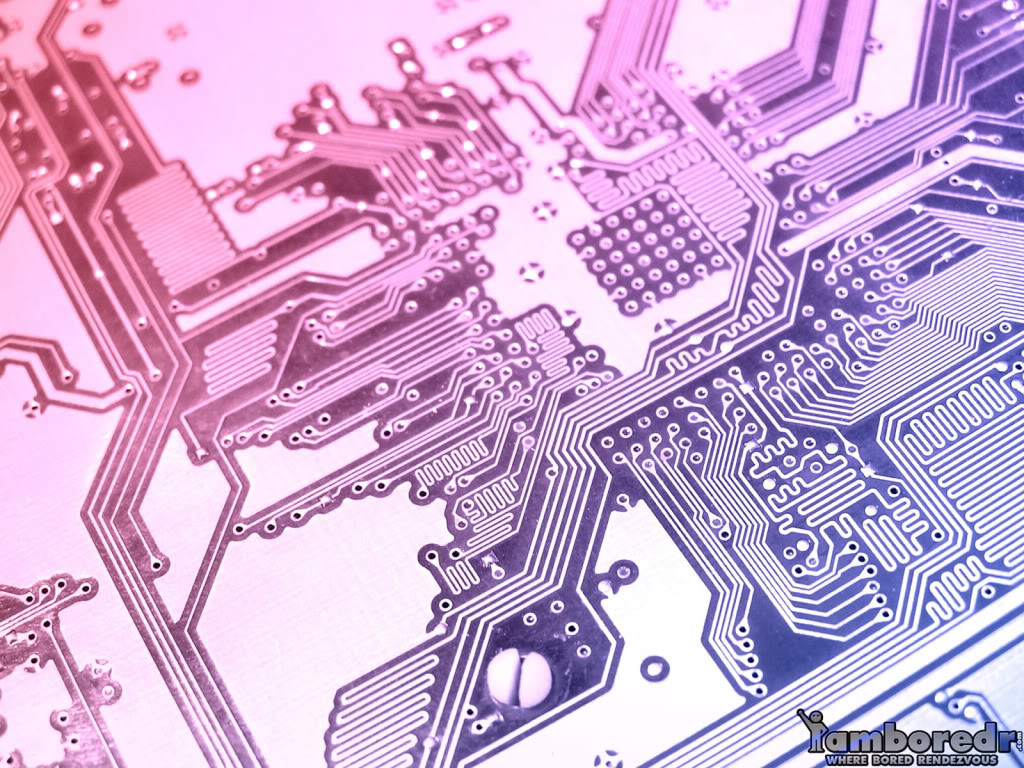 Introduction

Classroom

Theater

Façade

Summary
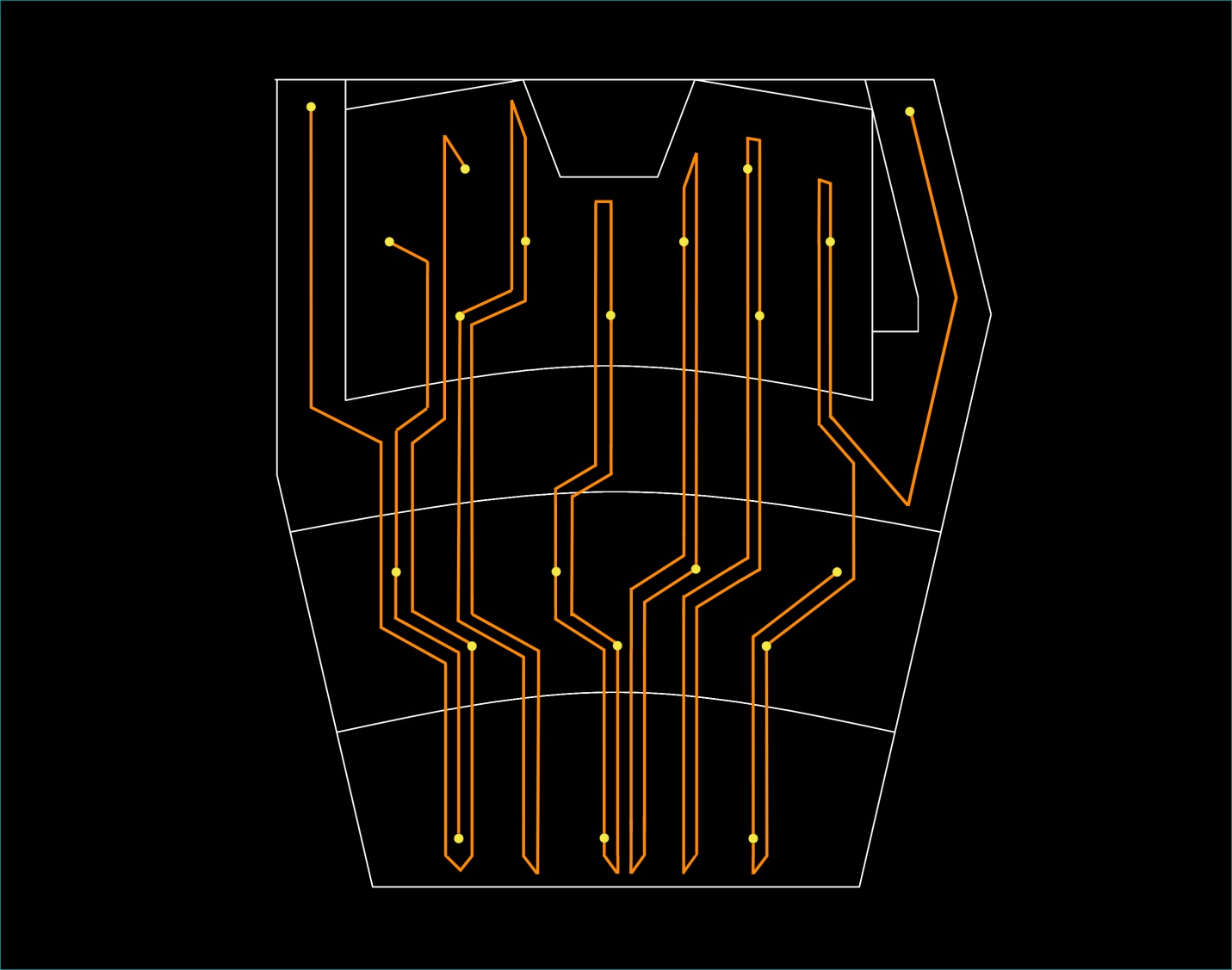 Design Criteria
Design Approach
Design Result
Lighting | Electrical | Daylighting | Acoustical | Architectural                                        P19
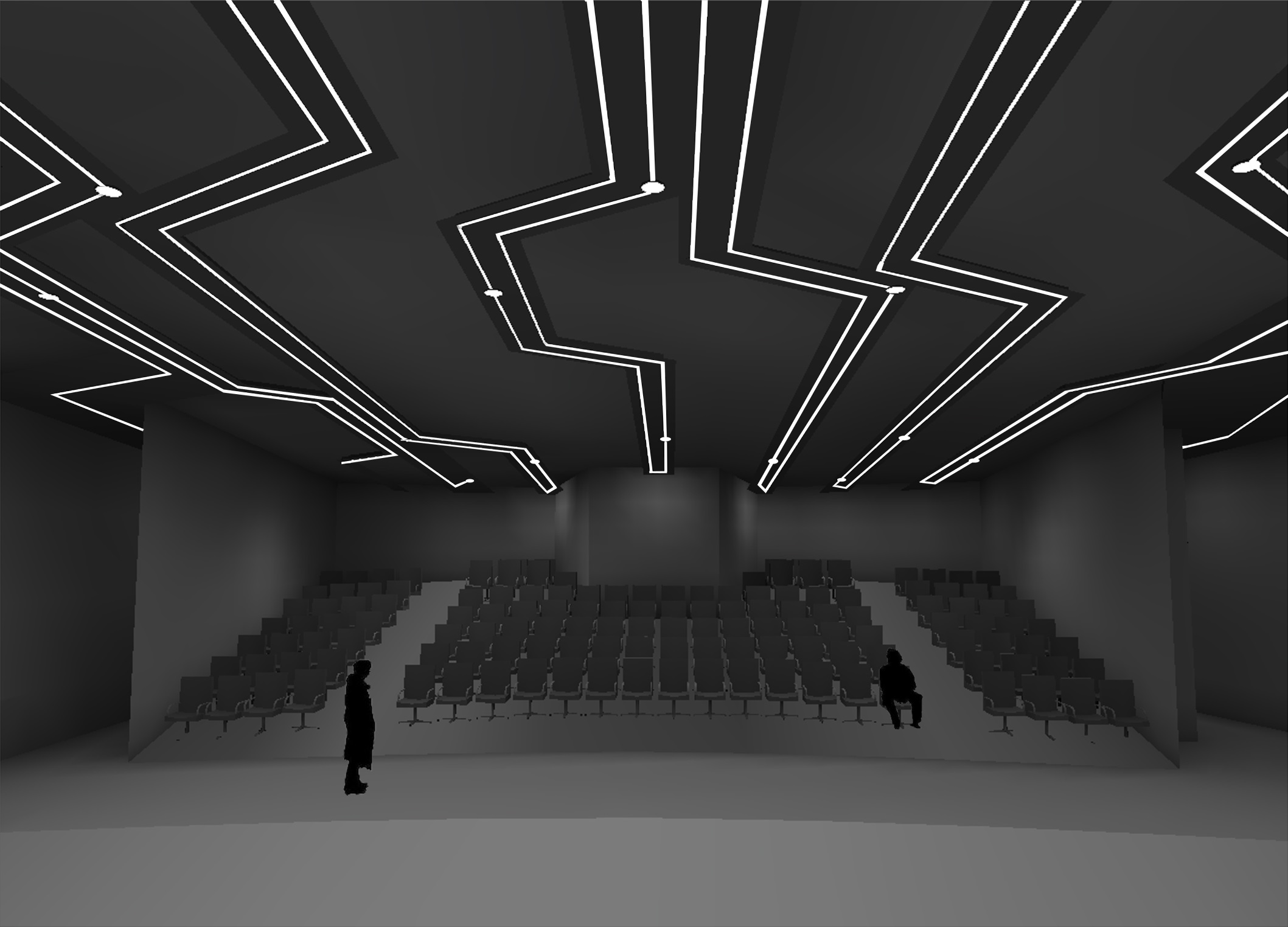 Design Result

Linear LED distributed in a seemingly random pattern to provide visual impact. Uniformly distributed downlights regulates the flow of ‘circuit’ from being too random and create hot spot. 



 
Actual Power Density: 0.52 W/SF
Introduction

Classroom

Theater

Façade

Summary
Design Criteria
Design Approach
Design Result
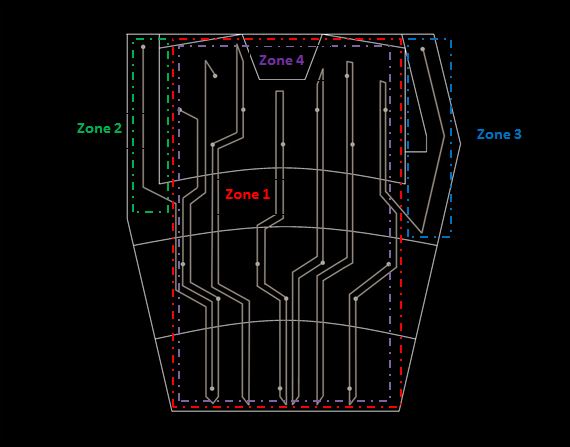 Lighting | Electrical | Daylighting | Acoustical | Architectural                                        P20
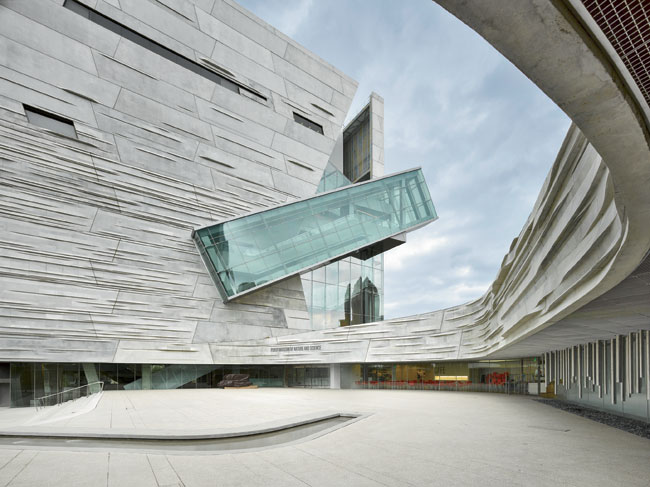 Facade

The iconic façade texture of this building is definitely one of the most popular features known by public.  During the day textures on the façade cast shadow under sun lighting and from unique scenery. To make those texture properly lighted at night is no doubt a challenge for exterior lighting practice.

Dimensions
Approximate Area = 19856 ft^2
Length = 146 ft
Height = 136 ft
Introduction

Classroom

Theater

Façade

Summary
Design Criteria
Design Approach
Design Result
Lighting | Electrical | Daylighting | Acoustical | Architectural                                        P21
Design Criteria

Lighting design should highlight the facade texture for visual interest. 

Non-uniform distribution is preferred to create a relaxing atmosphere according to John Flynn’s model.

To maintain the nighttime identity of the museum, lighting solution should also guarantee a majority of the facade is illuminated.




Target Power Density: 0.75 W/SF
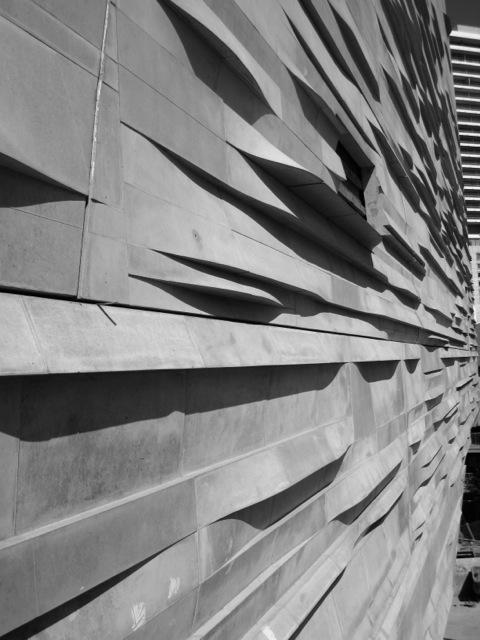 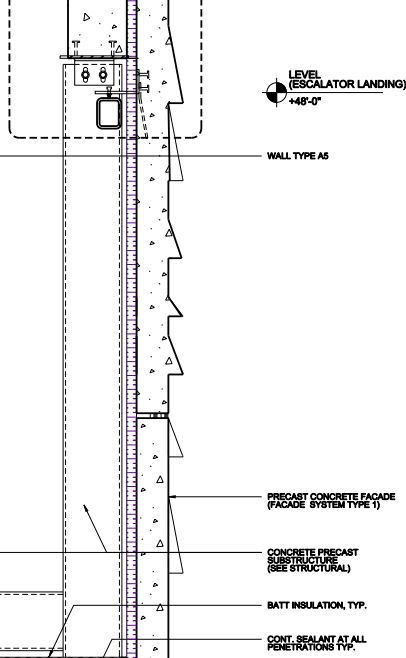 Introduction

Classroom

Theater

Façade

Summary
Design Criteria
Design Approach
Design Result
Lighting | Electrical | Daylighting | Acoustical | Architectural                                        P22
Design Approach

The façade is made of precast concrete panels 6 inch thick. Texture on the panel varies from 2 to 4 inch wide. Textures can be easily observed under daylight because the shadow they can formed a contrast with the bright façade itself. Beam with large incident angle can easily eliminate the shadow and make texture hard to be detected. Design for this space should somehow simulate the daytime situation in a different way.
 
To maintain the nighttime identity of the museum, lighting solution should also provide sufficient amount of light level on the façade surface.
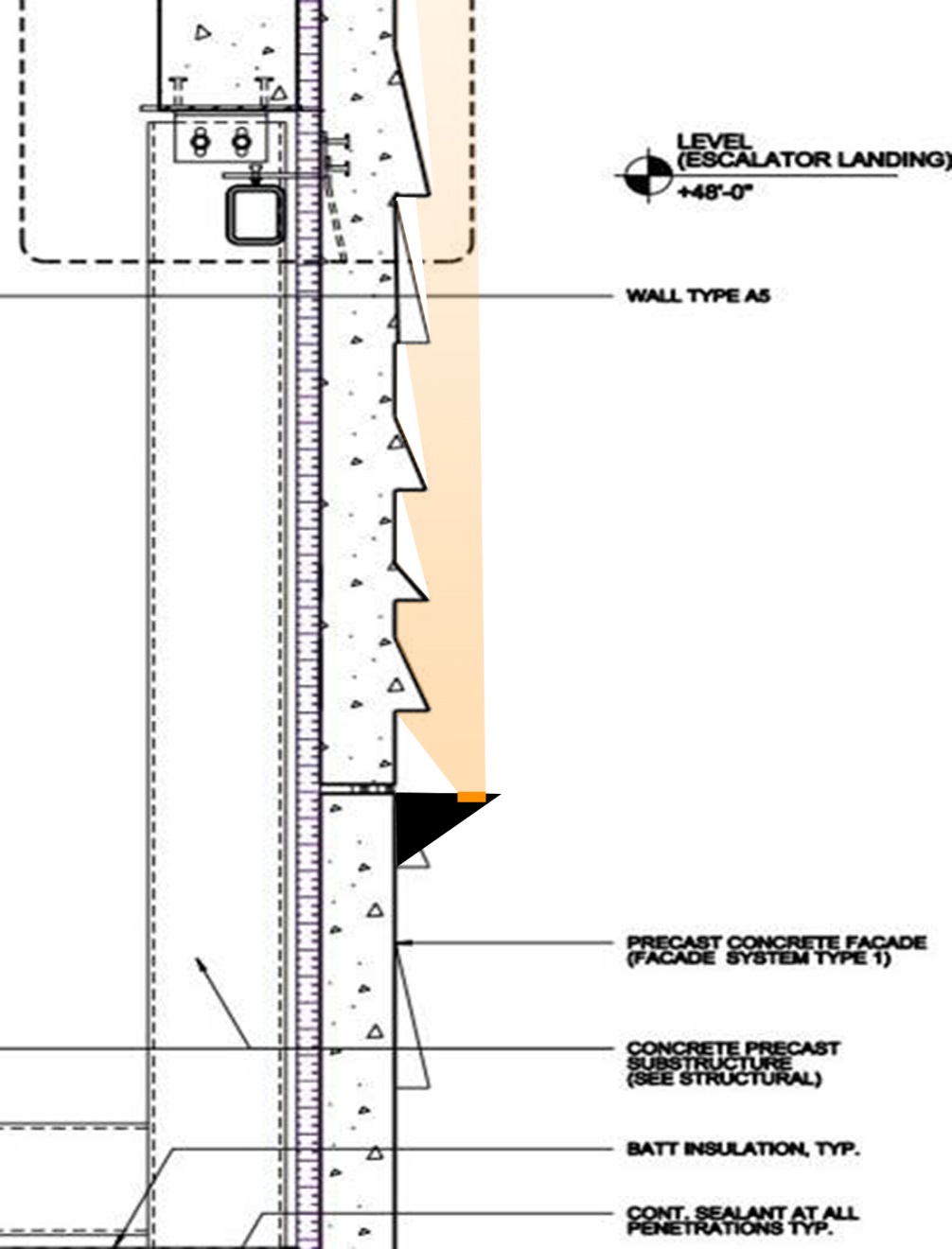 Introduction

Classroom

Theater

Façade

Summary
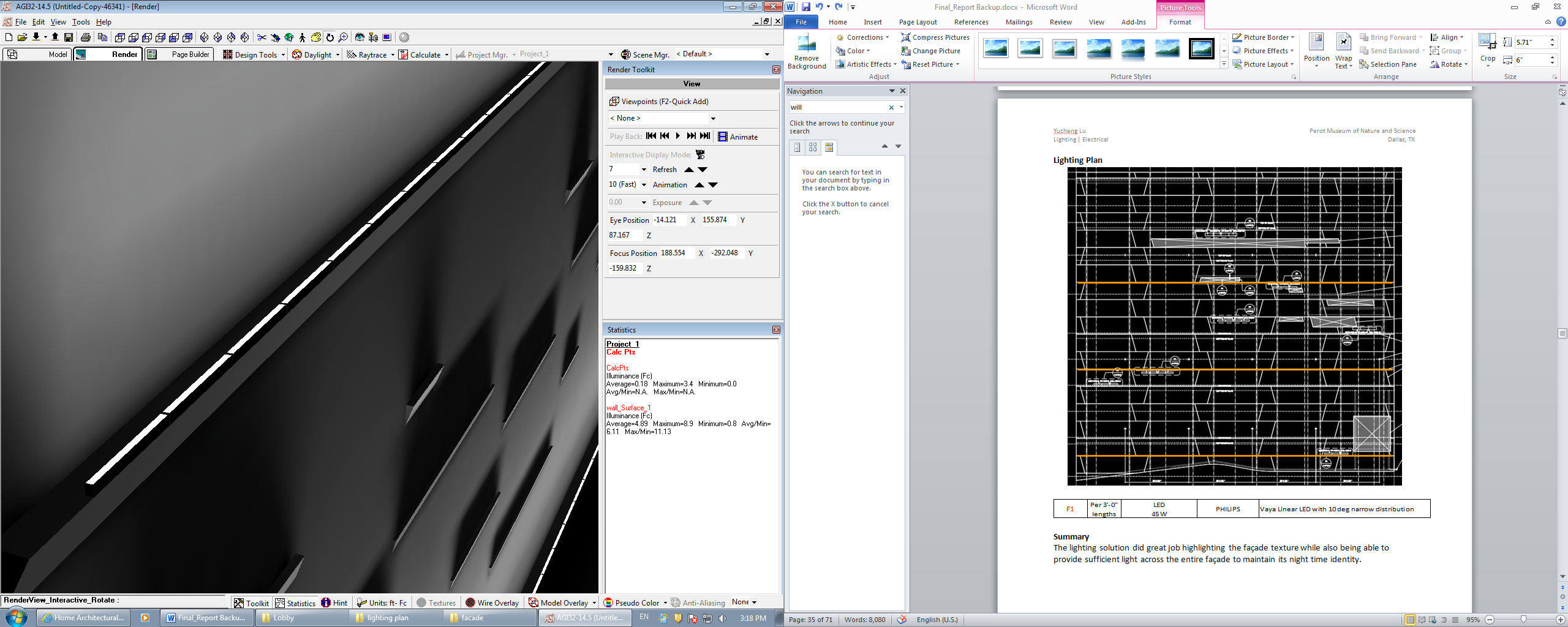 Design Criteria
Design Approach
Design Result
Lighting | Electrical | Daylighting | Acoustical | Architectural                                        P23
Design Result

The design solution did achieve the target of highlight façade texture at nighttime. However there are also many issues exist with this solution. 

First, with most luminaire aiming towards the sky, about 20% of the lighting output is released into the night sky, causing energy waste and might even face code issue for certain district. 

Also, narrow distribution require in this design is only available in a high wattage, making the solution provide twice as much light as needed.




Actual Power Density: 1.28 W/SF
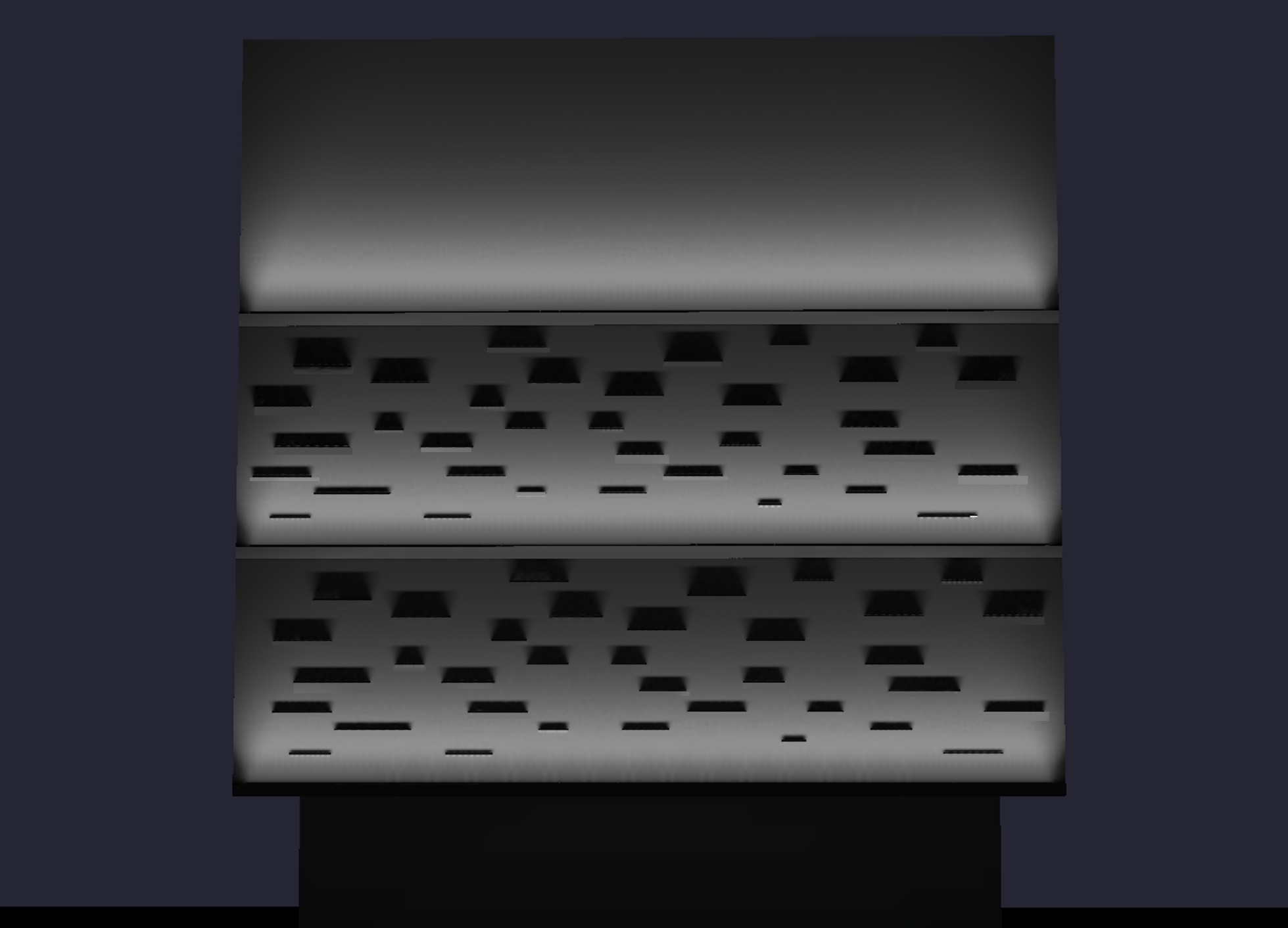 Introduction

Classroom

Theater

Façade

Summary
Design Criteria
Design Approach
Design Result
Lighting | Electrical | Daylighting | Acoustical | Architectural                                        P24
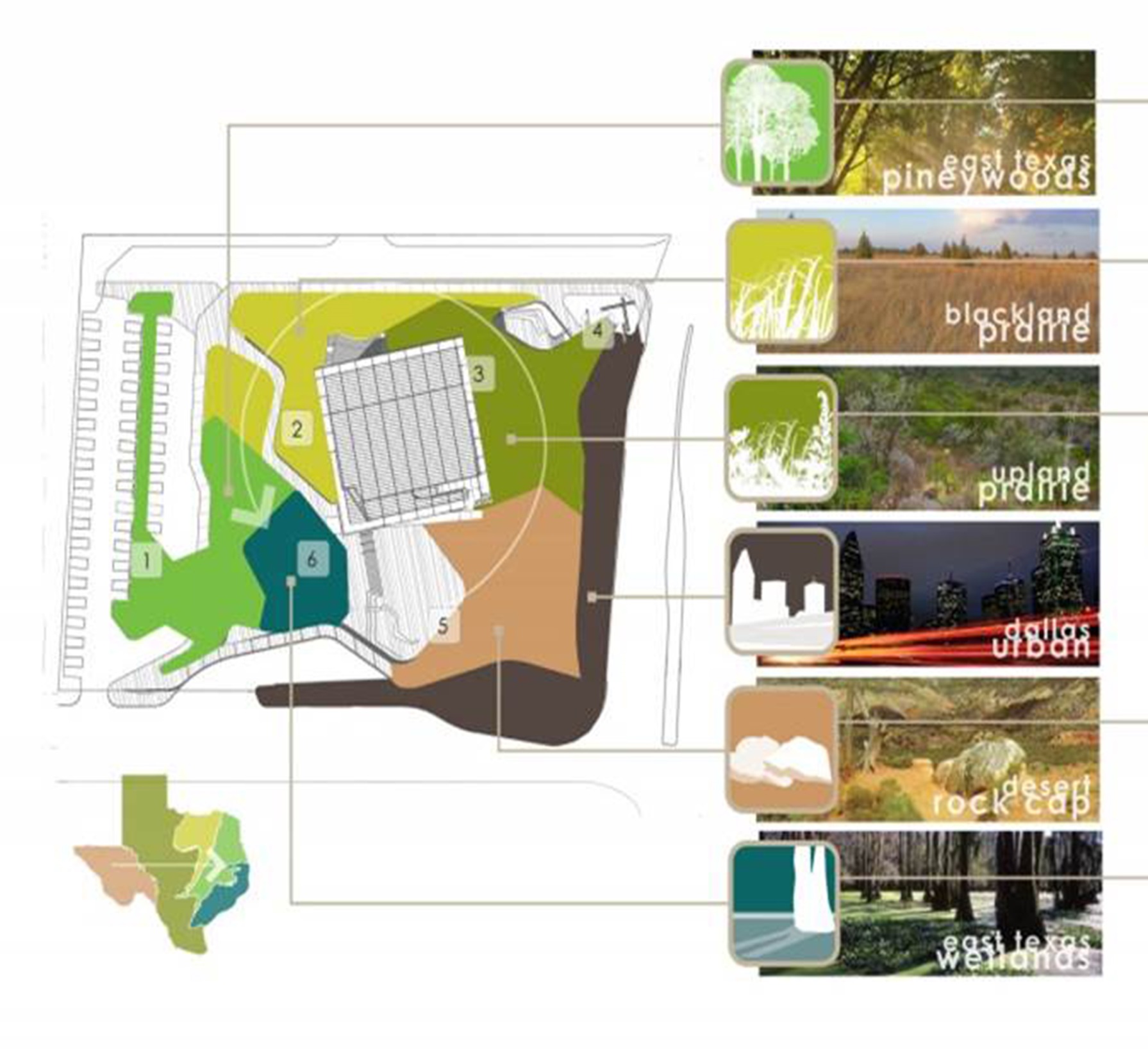 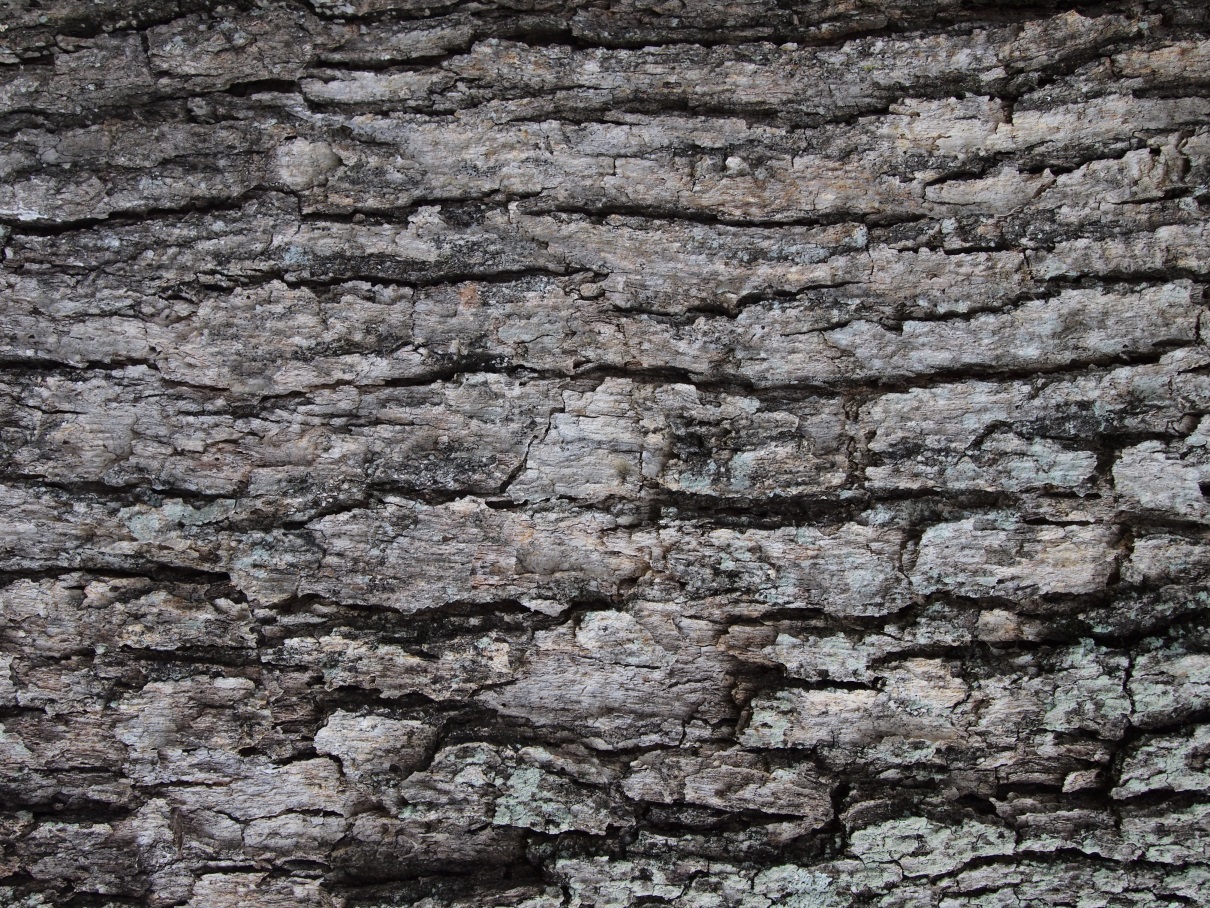 Introduction

Classroom

Theater

Façade

Summary
Design Criteria
Design Approach
Design Result
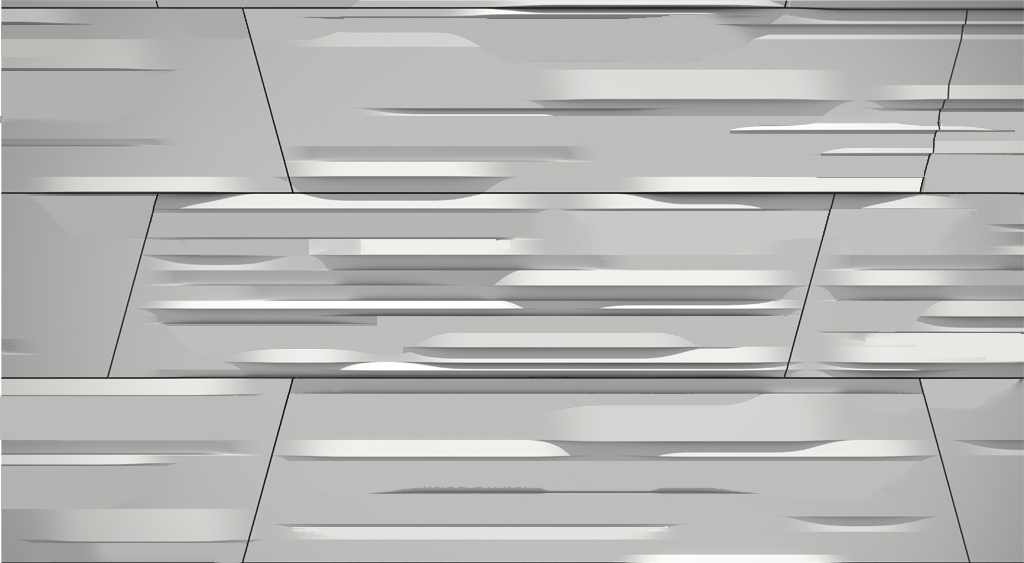 Lighting | Electrical | Daylighting | Acoustical | Architectural                                        P25
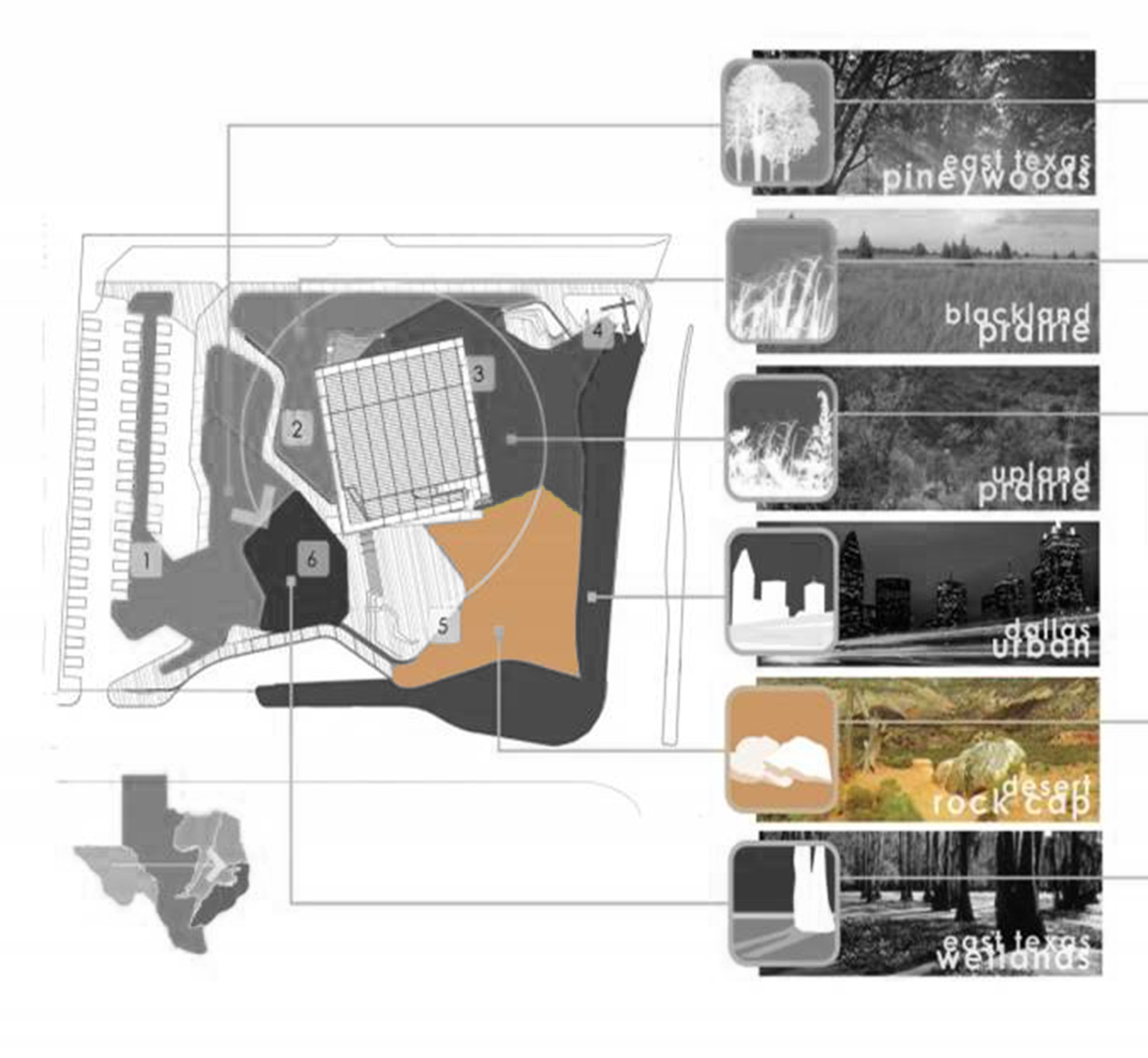 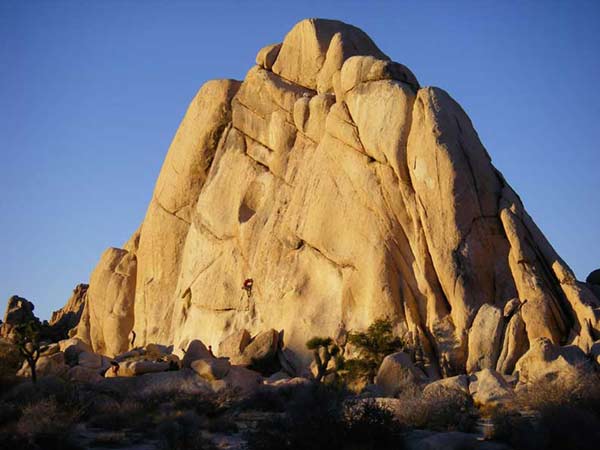 Introduction

Classroom

Theater

Façade

Summary
Design Criteria
Design Approach
Design Result
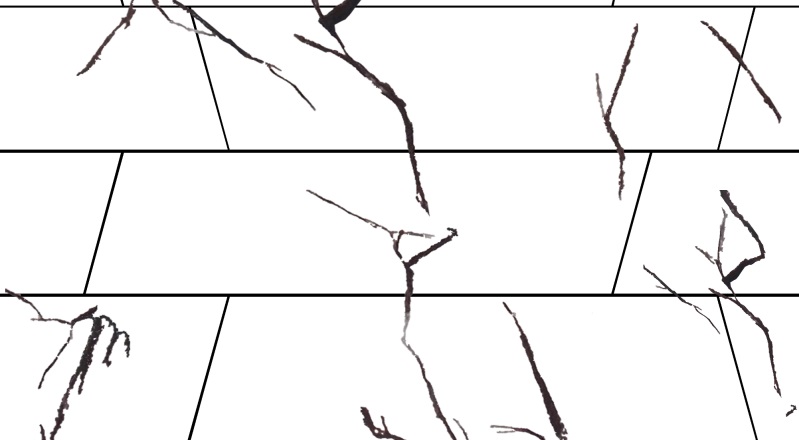 Lighting | Electrical | Daylighting | Acoustical | Architectural                                        P26
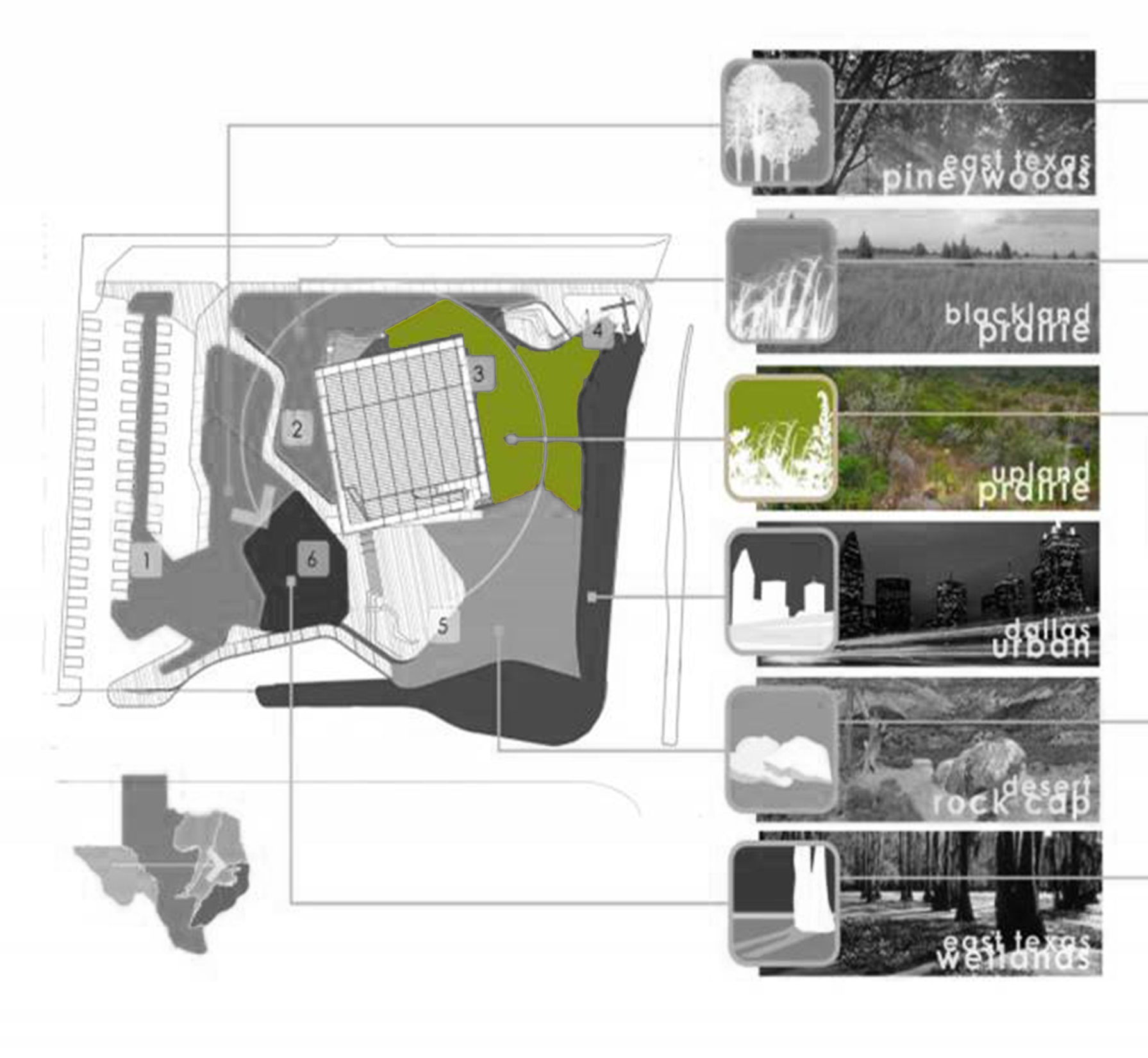 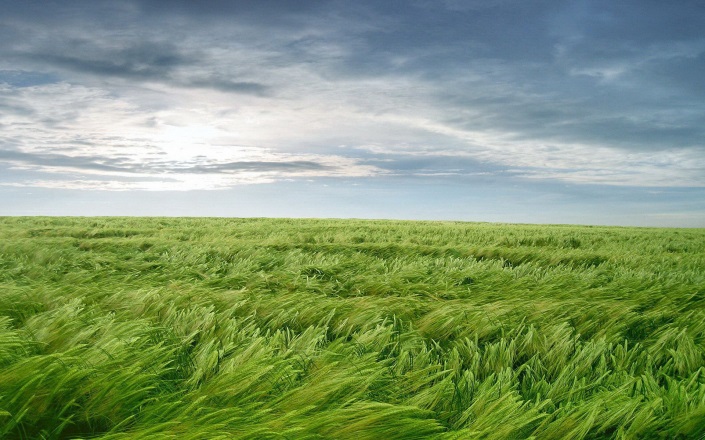 Introduction
Classroom
Lobby
Façade
Theater
Escalator
Summary
Design Criteria
Design Approach
Design Result
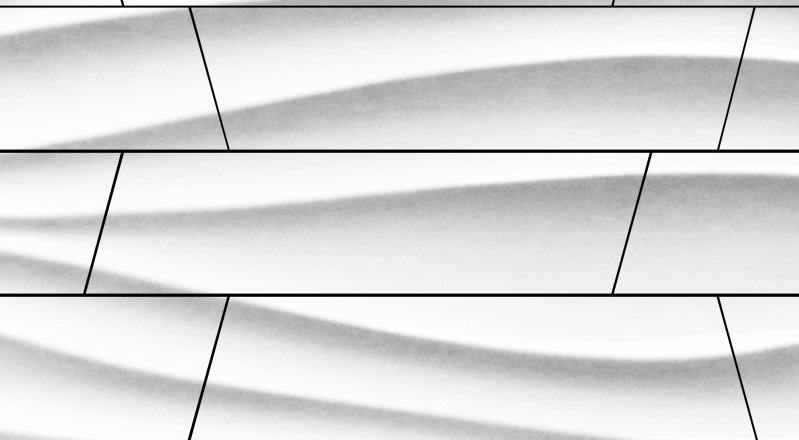 Lighting | Electrical | Daylighting | Acoustical | Architectural                                        P27
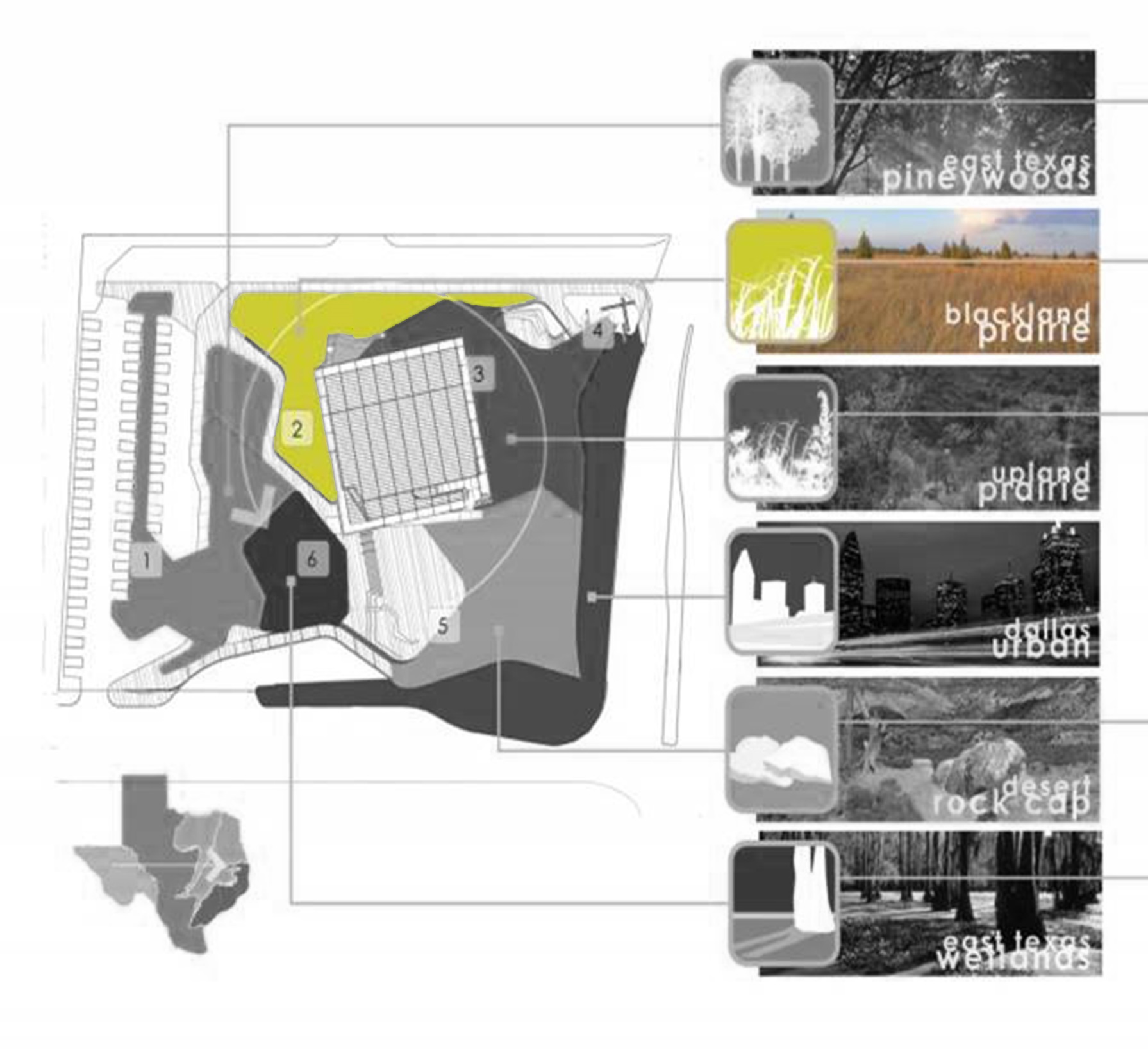 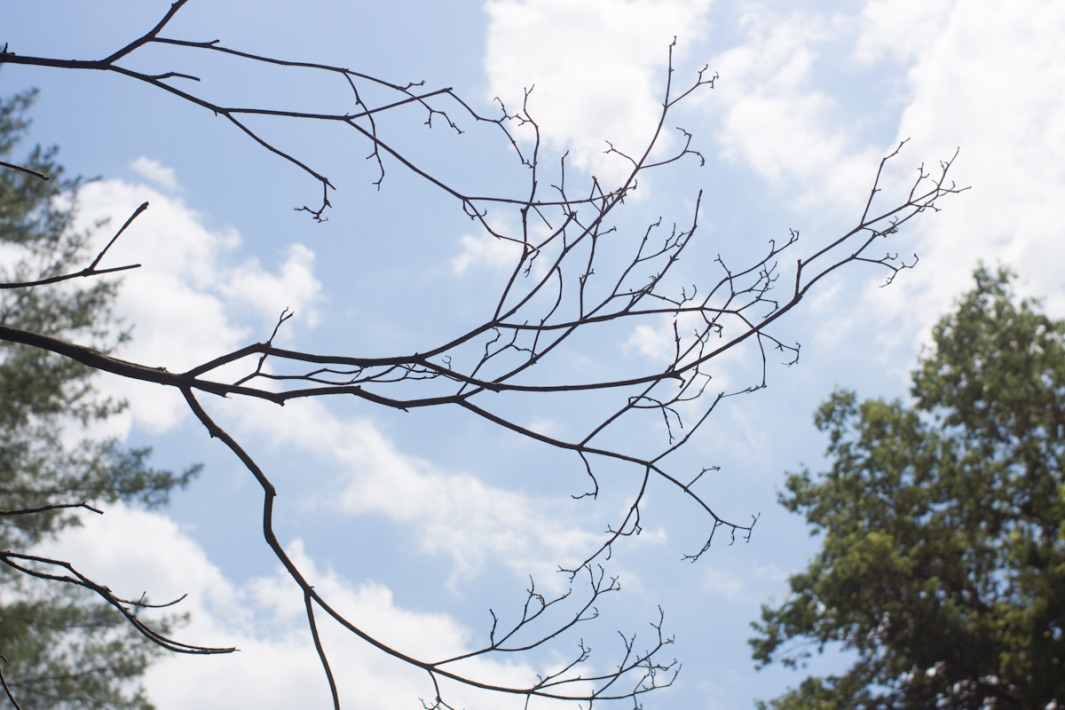 Introduction

Classroom

Theater

Façade

Summary
Design Criteria
Design Approach
Design Result
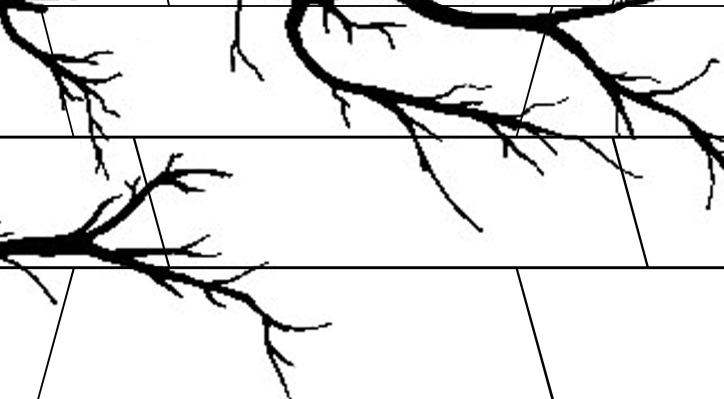 Lighting | Electrical | Daylighting | Acoustical | Architectural                                        P28
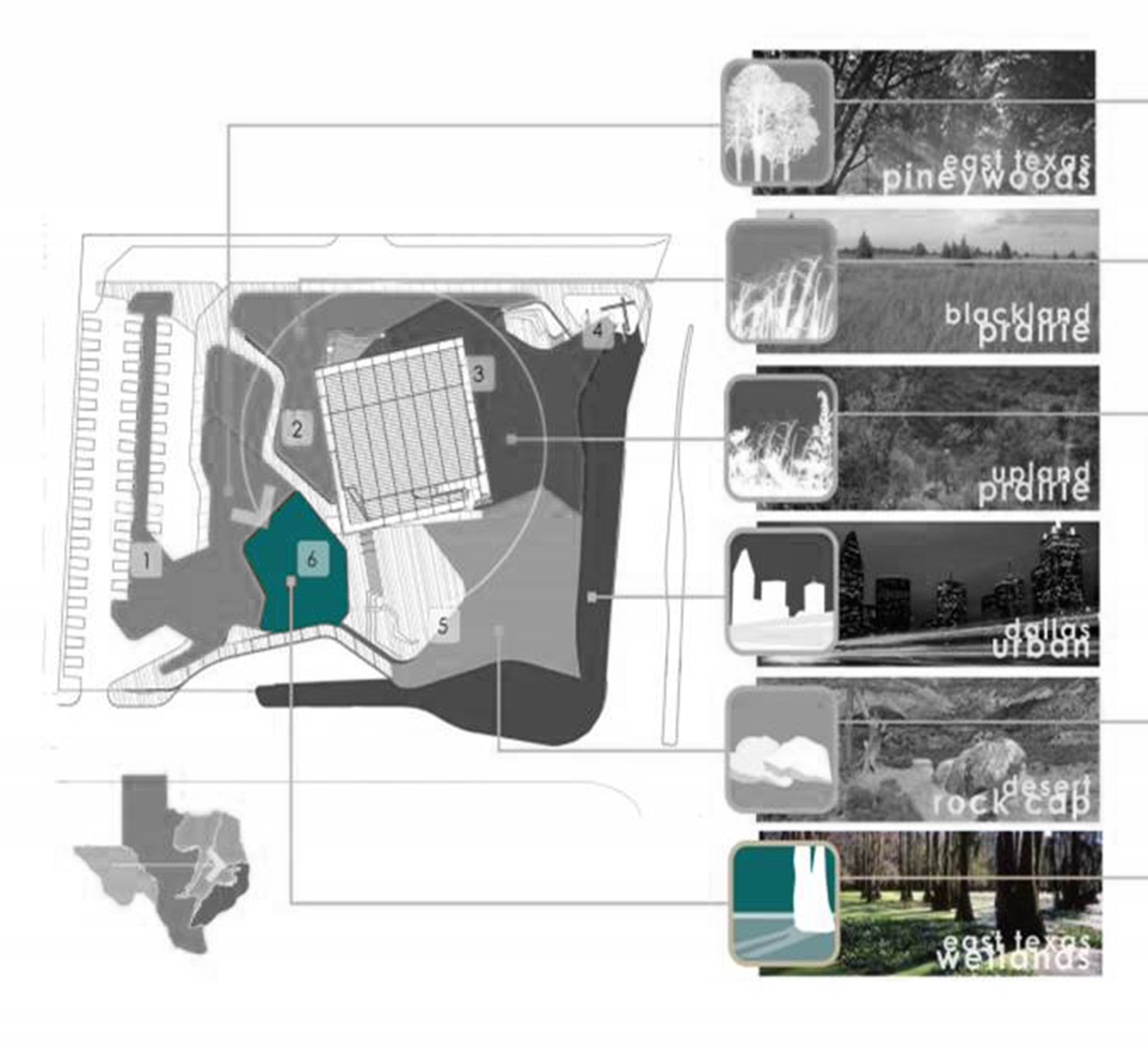 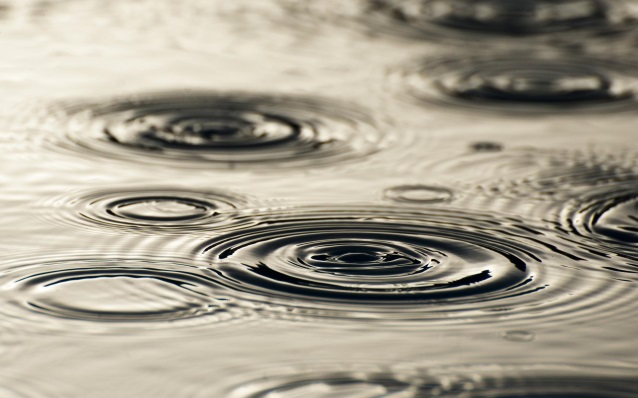 Introduction

Classroom

Theater

Façade

Summary
Design Criteria
Design Approach
Design Result
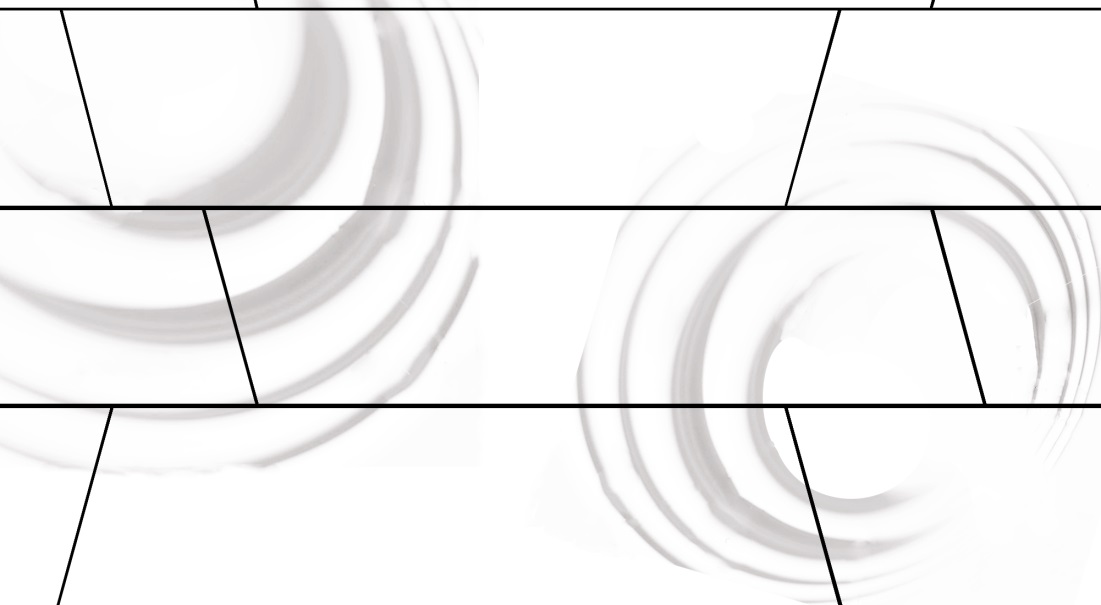 Lighting | Electrical | Daylighting | Acoustical | Architectural                                        P29
Summary

Lighting design for classroom  is intended to highlight the unique light well system, creating a natural cave theme.
Introduction
Classroom
Lobby
Façade
Theater
Escalator
Summary
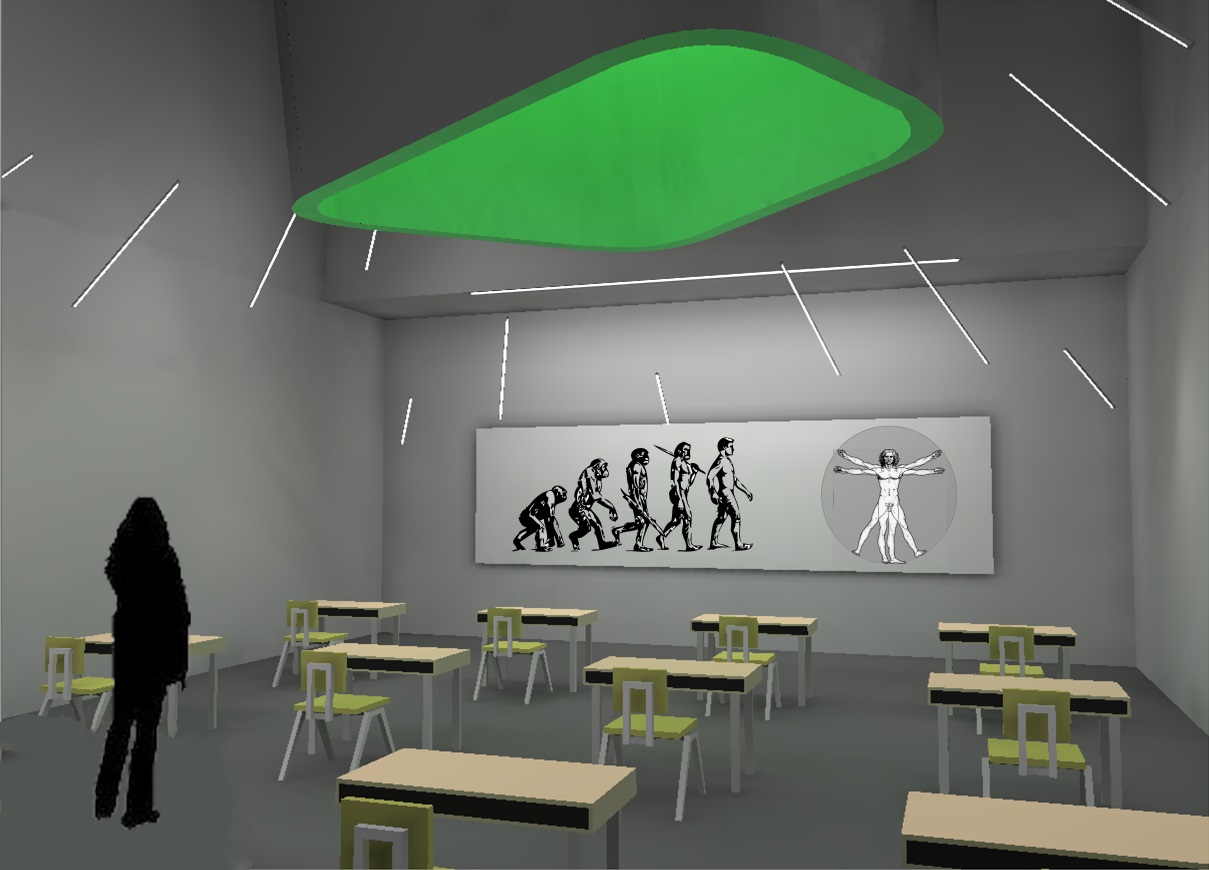 Lighting | Electrical | Daylighting | Acoustical | Architectural                                       P30
Summary

Lighting design for classroom  is intended to highlight the unique light well system, creating a natural cave theme.

Theater space employed a lighting scheme that simulating integrated circuit, telling the story of how modern science discovery have changed the world.
Introduction
Classroom
Lobby
Façade
Theater
Escalator
Summary
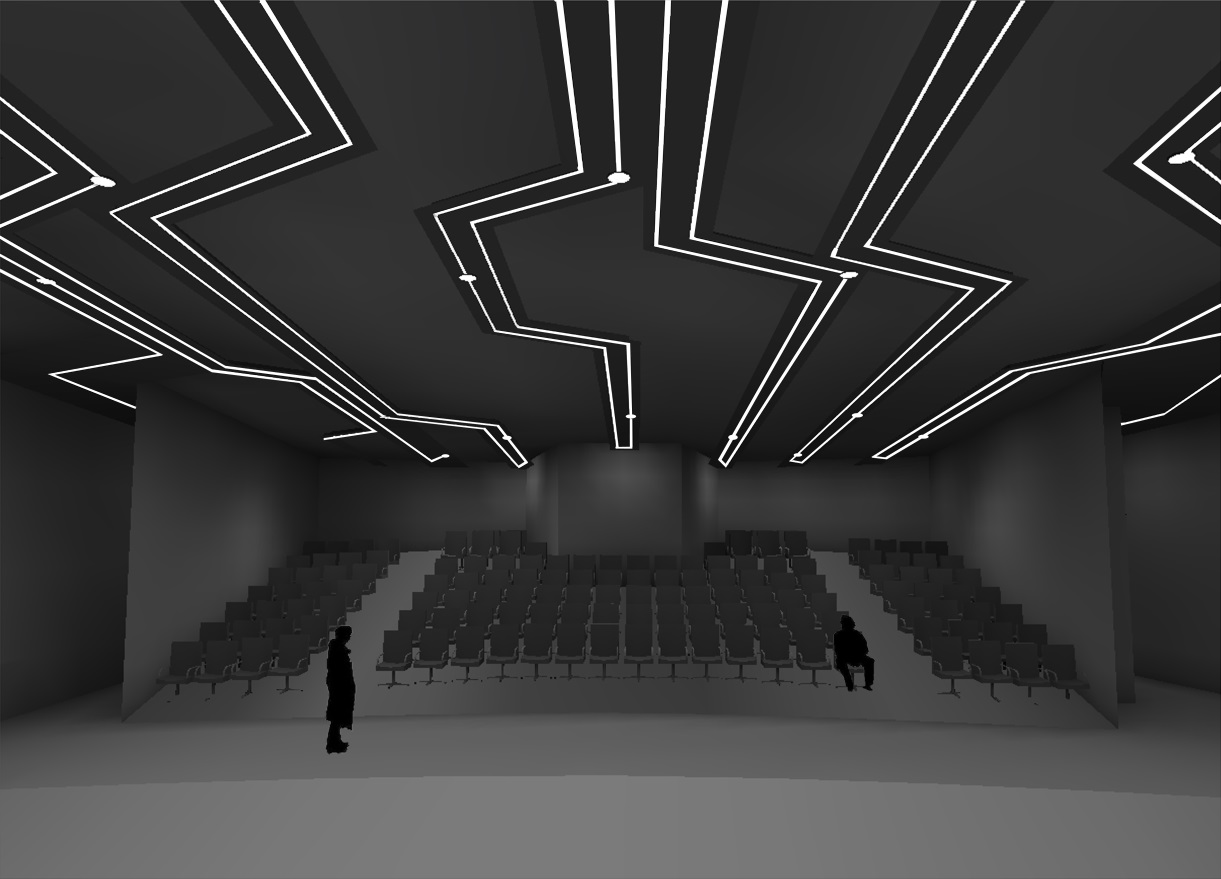 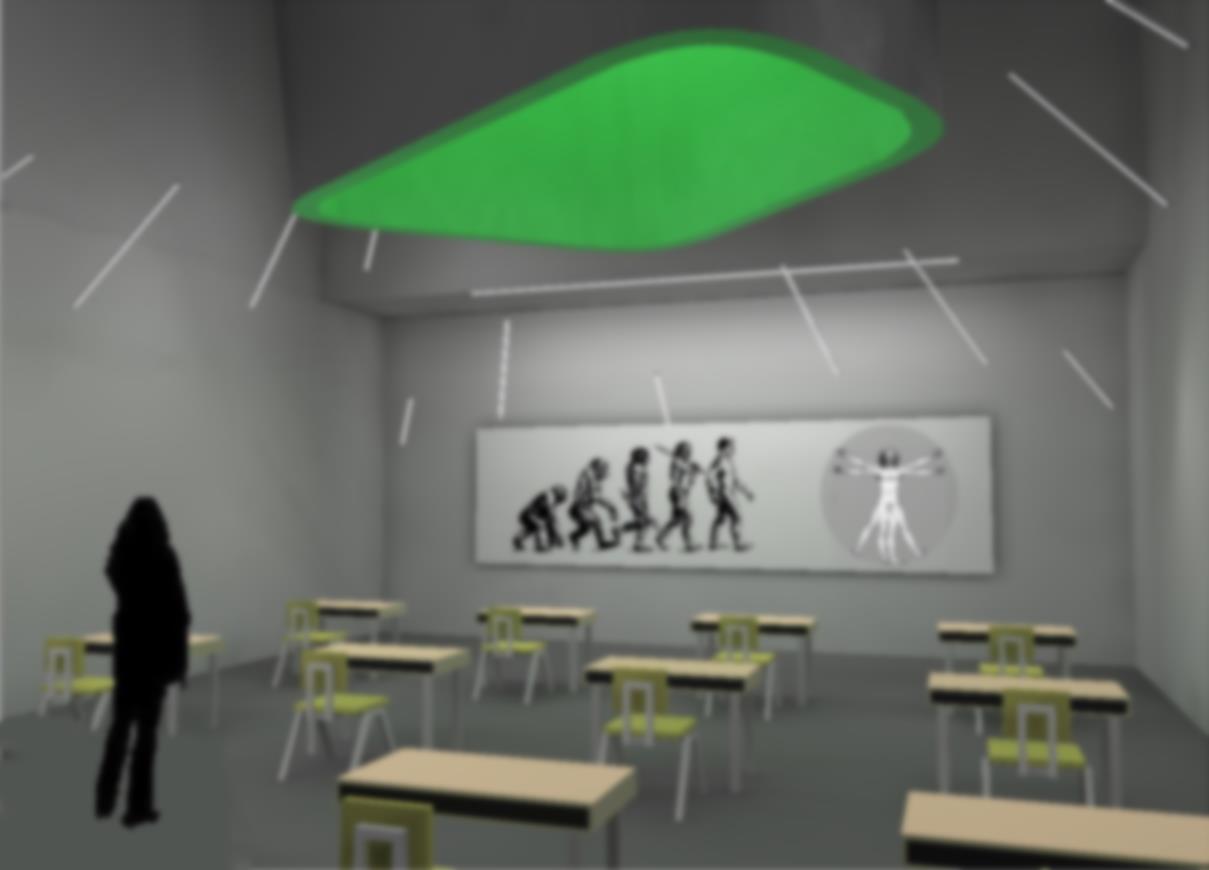 Lighting | Electrical | Daylighting | Acoustical | Architectural                                       P30
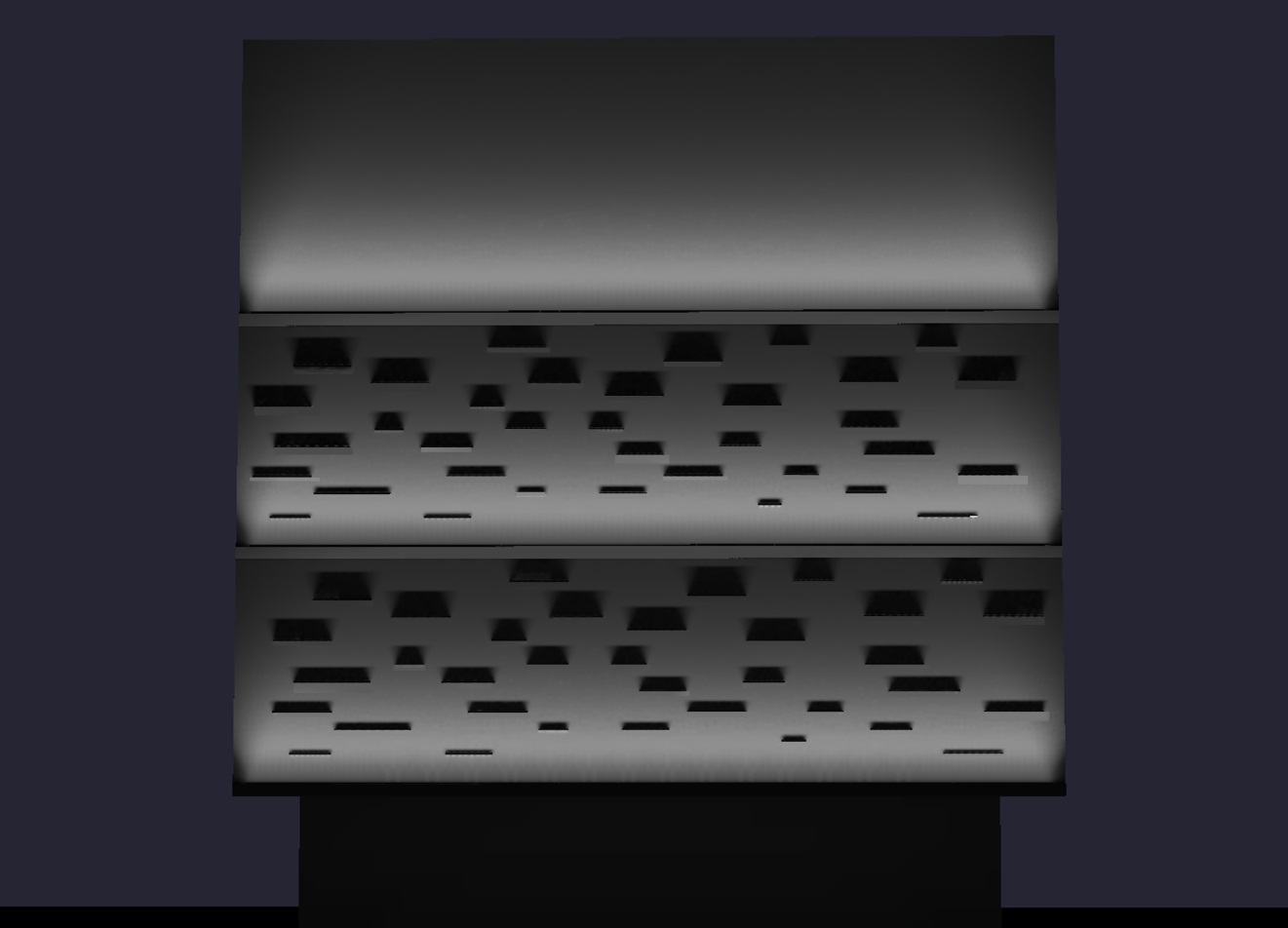 Summary

Lighting design for classroom  is intended to highlight the unique light well system, creating a natural cave theme.

Theater space employed a lighting scheme that simulating integrated circuit, telling the story of how modern science discovery have changed the world. 

Façade lighting is designed to achieve an iconic visual effect, promoting the nighttime identity of the building in a urban environment.
Introduction
Classroom
Lobby
Façade
Theater
Escalator
Summary
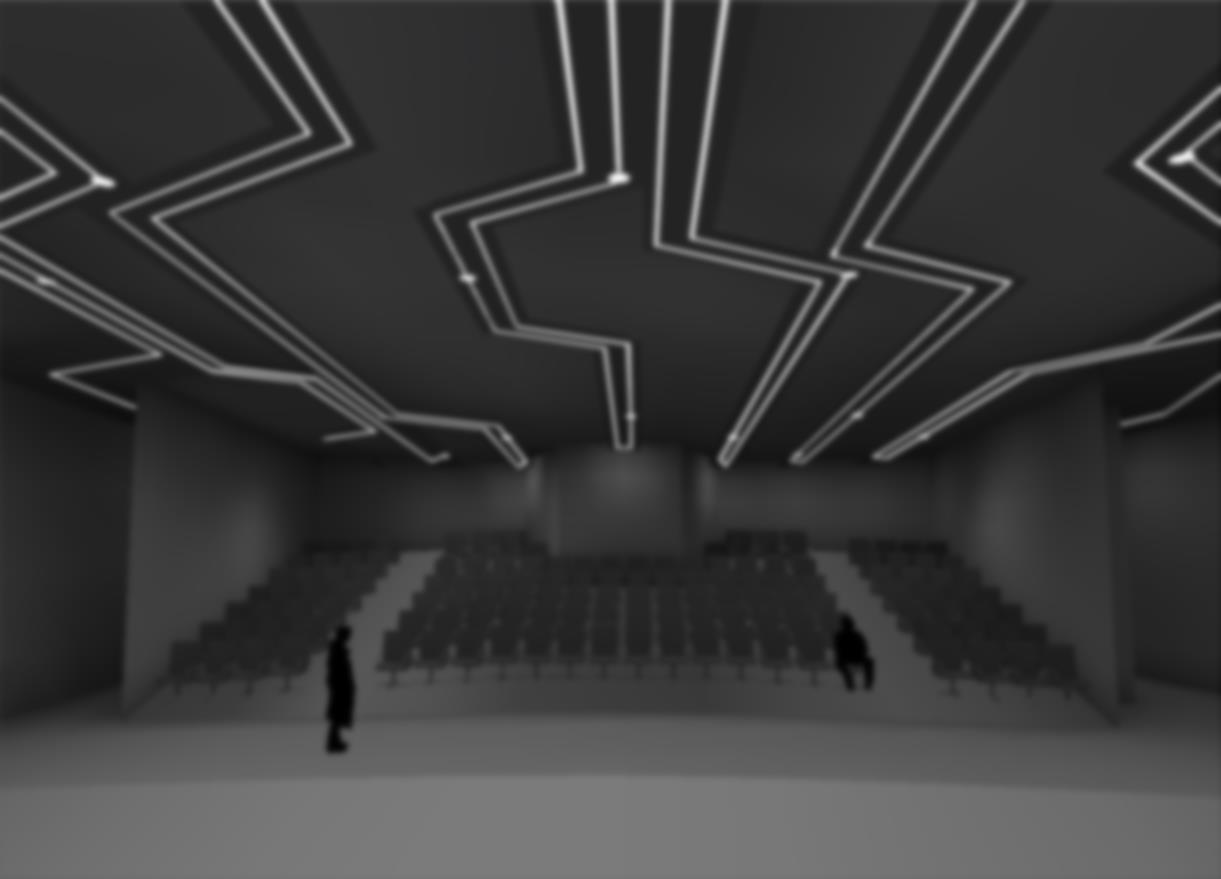 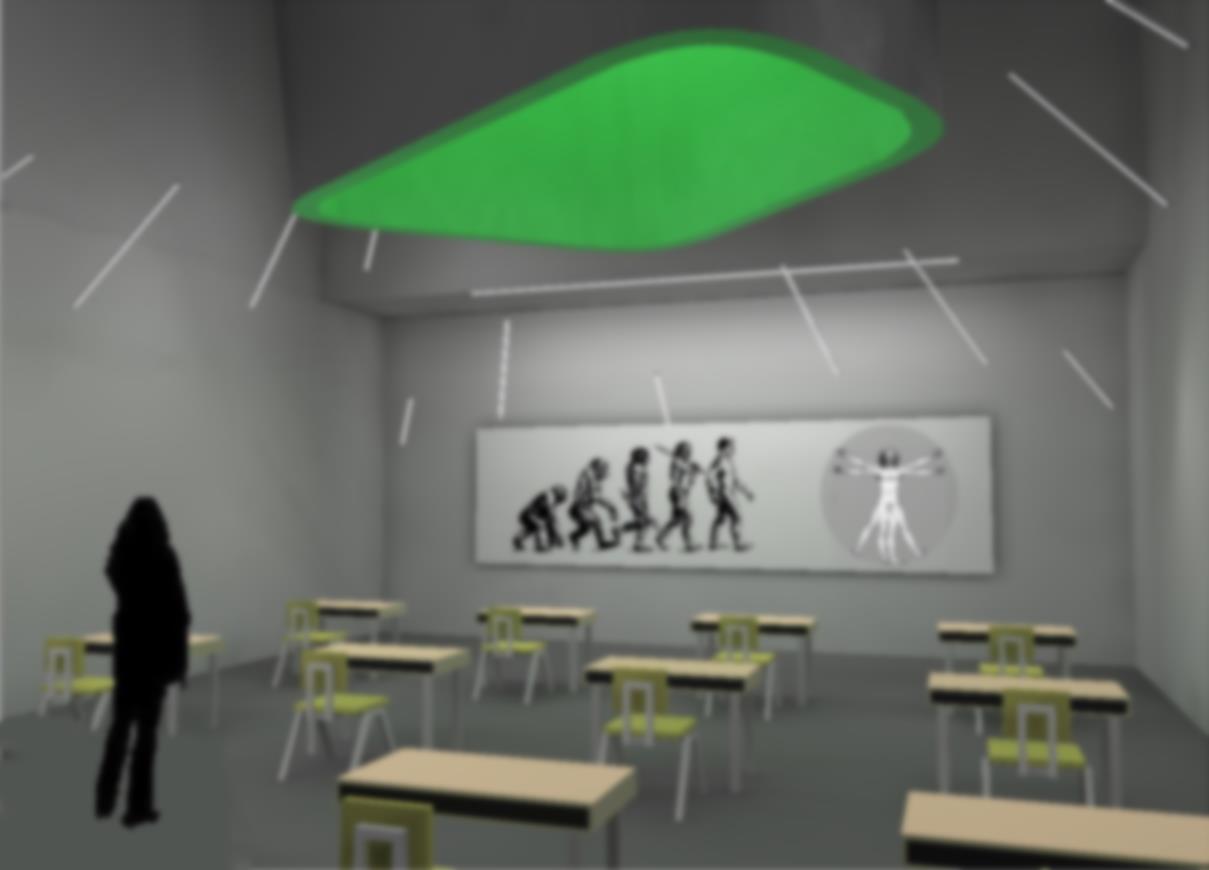 Lighting | Electrical | Daylighting | Acoustical | Architectural                                       P30
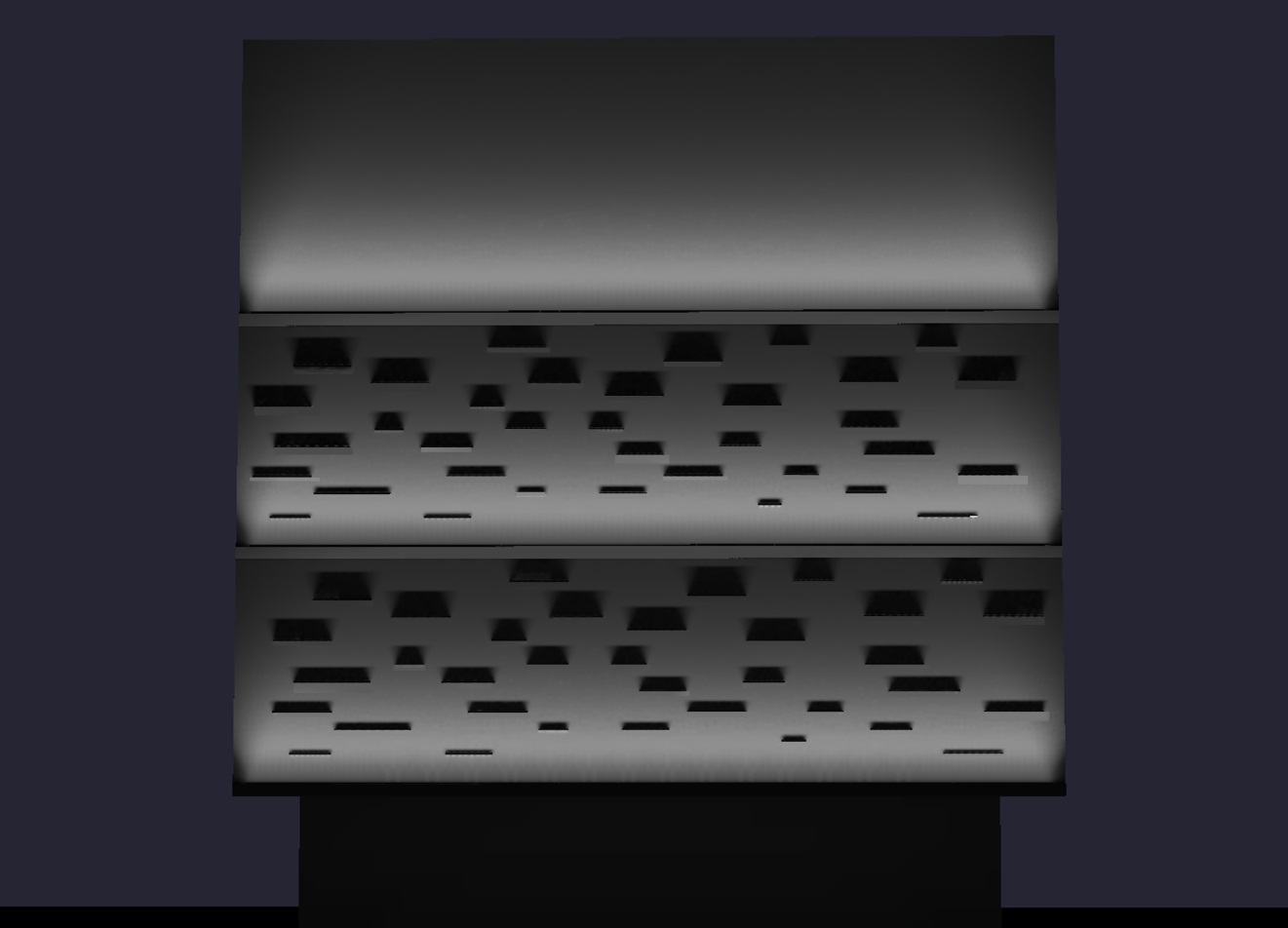 Summary

Lighting design for classroom  is intended to highlight the unique light well system, creating a natural cave theme.

Theater space employed a lighting scheme that simulating integrated circuit, telling the story of how modern science discovery have changed the world. 

Façade lighting is designed to achieve an iconic visual effect, promoting the nighttime identity of the building in a urban environment.
Introduction
Classroom
Lobby
Façade
Theater
Escalator
Summary
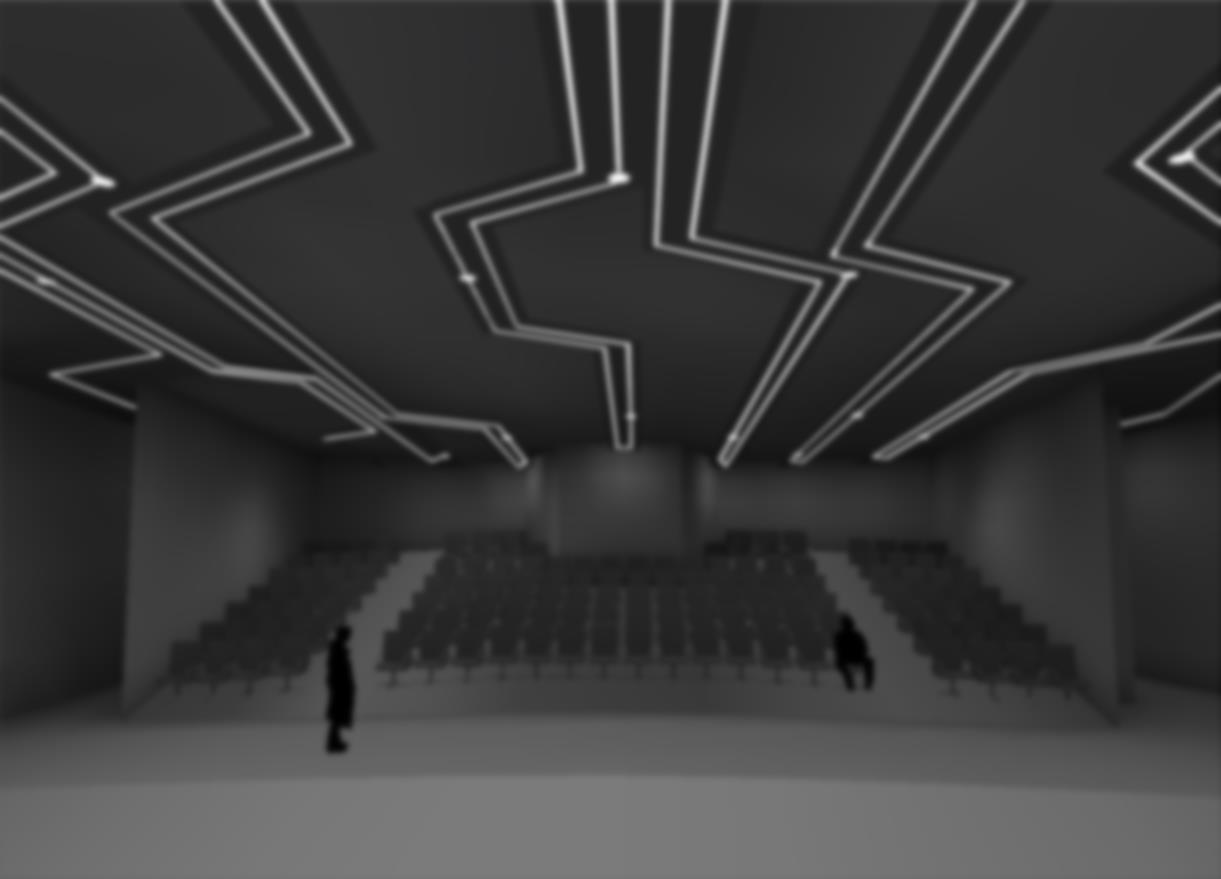 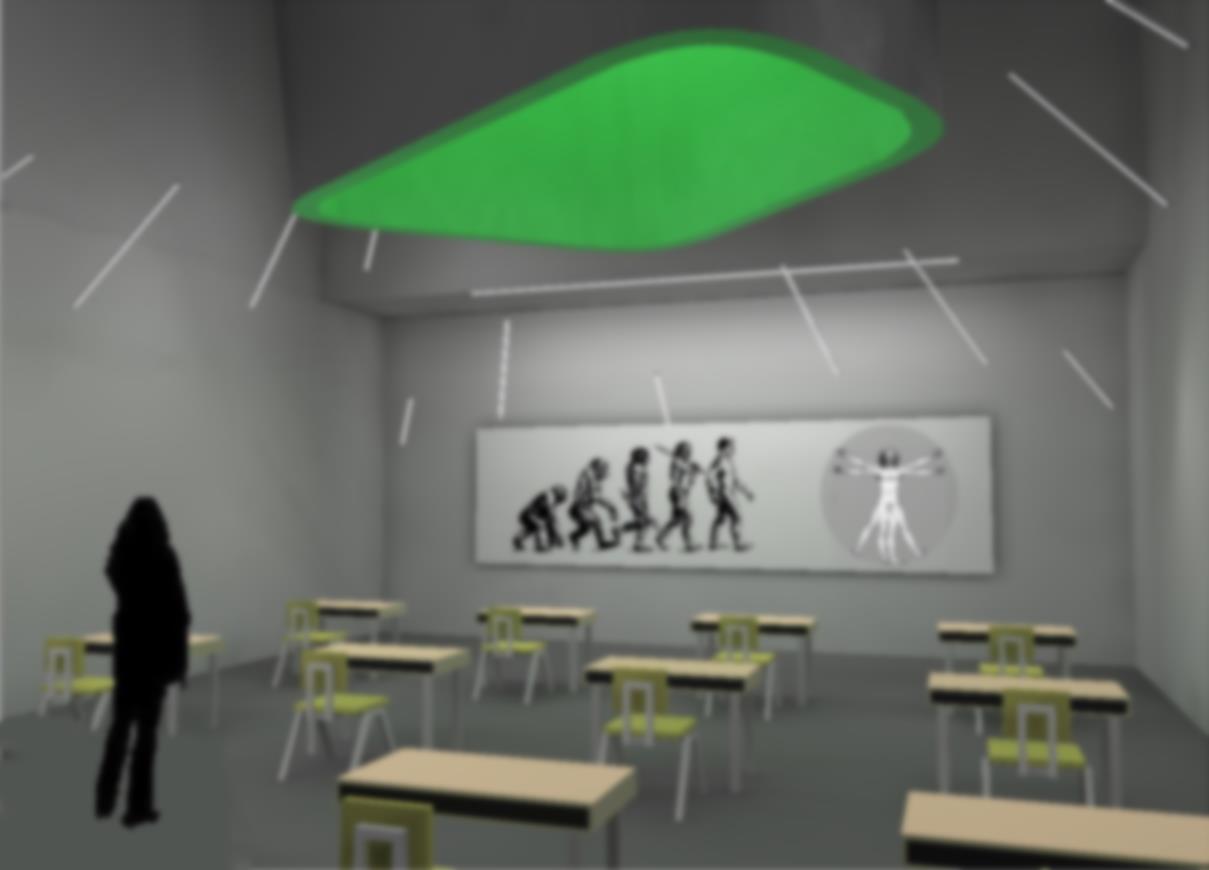 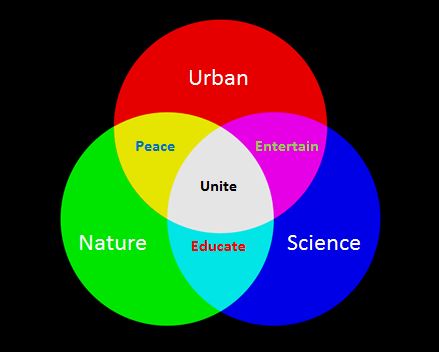 Lighting | Electrical | Daylighting | Acoustical | Architectural                                       P30
Acknowledgements
Kevin Parfitt
Shawn Good
Kevin Houser
Richard Mistrick
Leslie Beahm

Thom Mayne
Arne Emerson
 
Enrique Peiniger
Jean Sundin
 
Jennifer Scripps
Director of Senior Thesis Program
Thesis Faculty Adviser
Faculty of Architectural Engineering
Faculty of Architectural Engineering
Faculty of Architectural Engineering

Design Director, Morphosis Architects
Design Director, Morphosis Architects
 
Principal,  Office for Visual Interaction inc
Principal,  Office for Visual Interaction inc
 
Business and Partnership Director,
Perot Museum of Nature and Science
Reference
Image Source
ASHRAE Standard 90.1-2010. Atlanta, GA: American Society of Heating, Refrigerating and Air 
Condition Engineers, Inc. 2010 
 
Houser, Mistrick, and Stefy. The IESNA Lighting Handbook 10th ed. New York, NY: Illuminating Engineering Society of North America, 2011
 
National Electric Code 2011, Quincy, MA: National Fire Protection Association, Inc. 2011 
 
Metha, Johnson and Rocafort. Architectural Acoustics: Principles and Design. Prentice Hall PTR, 1999
http://www.morphosis.com/
 
https://texasarchitects.org/v/article-detail/Coy-Talley-on-the-Landscape-Architecture-of-the-Perot-Museum/b3/
 
http://photographyblog.dallasnews.com/2013/06/today-in-dallas-photo-history-1936-texas-centennial-exposition-opens.html/
 
http://commons.wikimedia.org/wiki/File:Museum_of_Nature_%26_Science_(Fair_Park).JPG
 
http://www.architecturaldigest.com/architecture/2013-02/best-architectural-projects-slideshow_slideshow_item7_8
 
http://morphopedia.com/projects/perot-museum-of-nature-and-science-1
 
http://gallery.mobile9.com/topic/?tp=circuit&ty=wp&ii=3413
 
http://blog.alpineinstitute.com/2014/02/route-profile-joshua-trees-dappled-mare.html
 
http://fredturpin.wordpress.com/2012/02/29/wind-blowing-across-fields-of-the-heart/
 
http://www.nipic.com/show/4/79/5397132k512204e2.html
 
http://www.amazon.com/Vinyl-Wall-Mural-Decal-Branches/dp/B008CL4U3W
 
http://www.houzz.com/photos/5334641/3d-nature-marble-panel--3d-nature-marble-wave-panel--3d-stone-tile-modern-tile-other-meo
 
http://www.dreamstime.com/illustration/milk-drop.html
 
http://www.anypics.ru/tags/%F0%E0%E7%E2%EE%E4%FB/
 
http://matthewdurrphotography.com/2012/06/11/lens-review-nikon-35mm-f2-5-series-e/
and YOU

Thanks for your support!
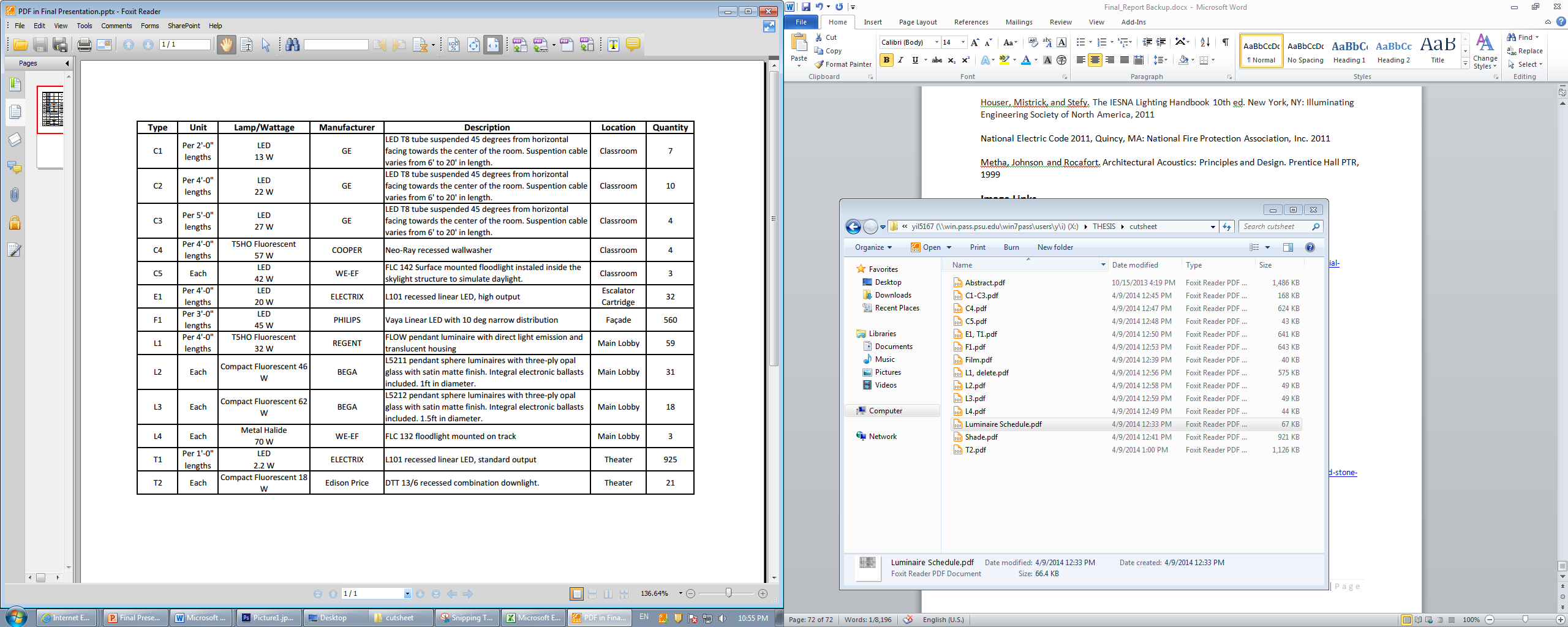 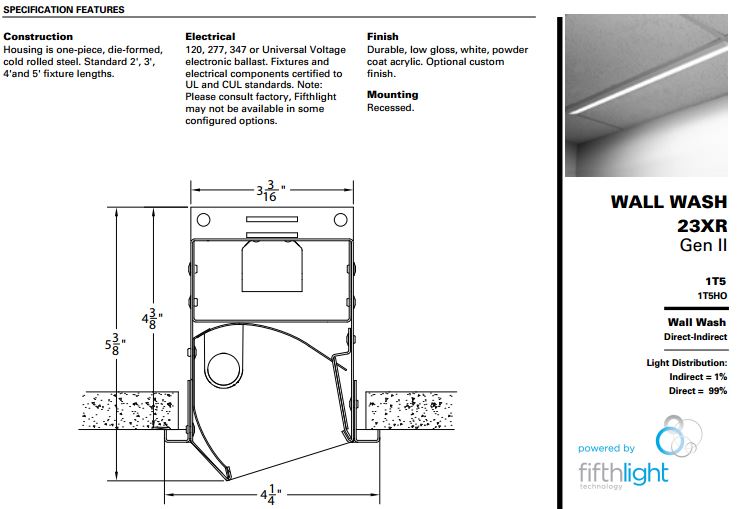 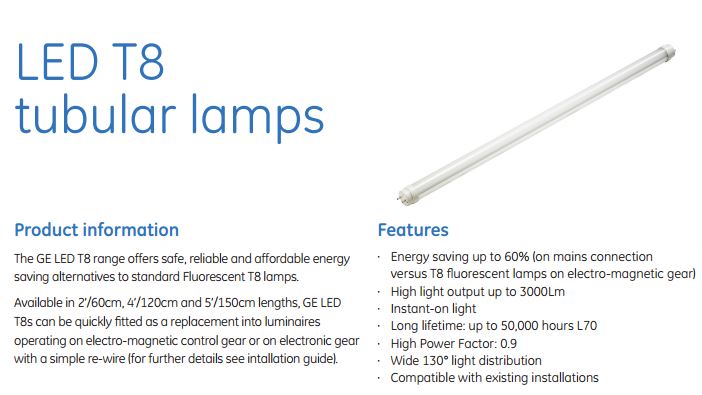 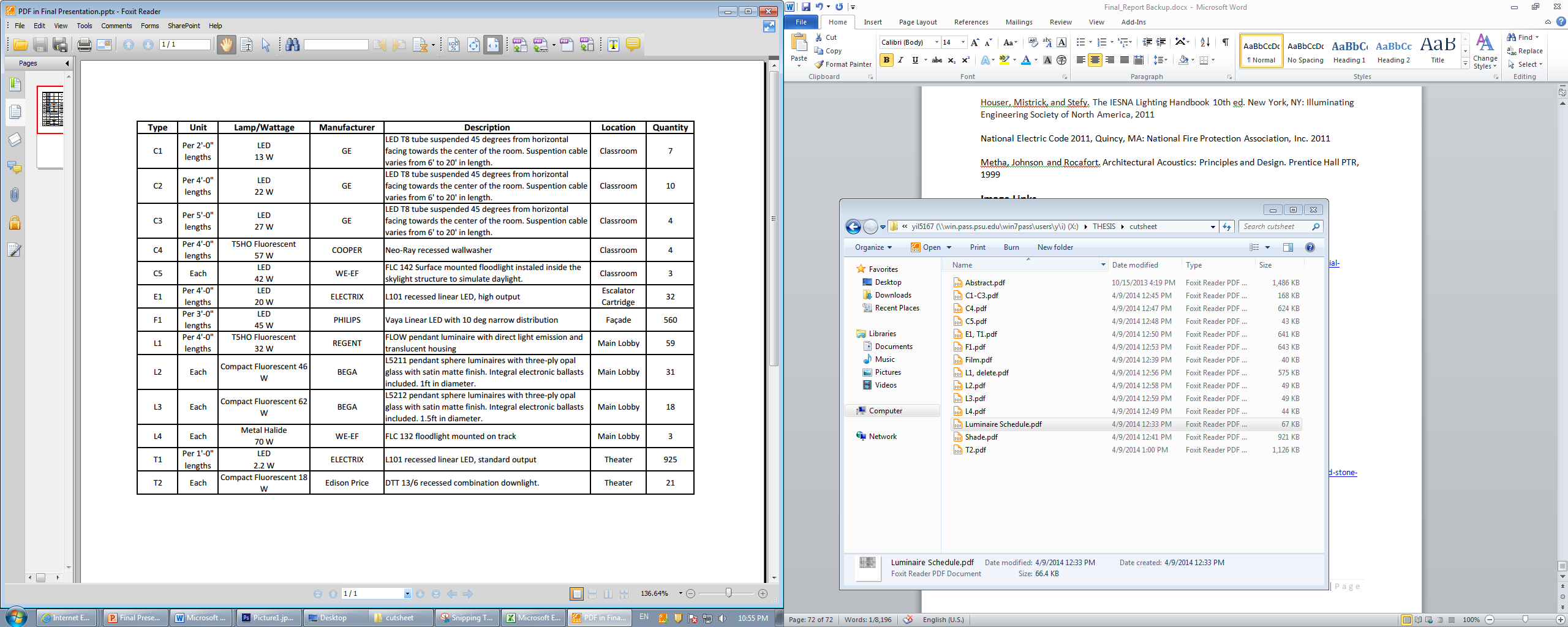 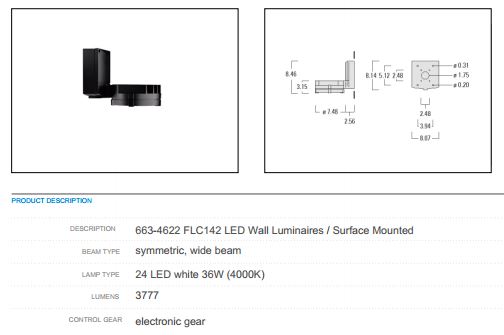 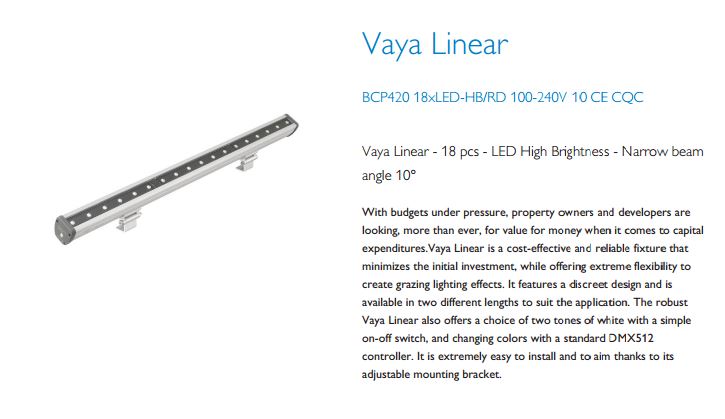 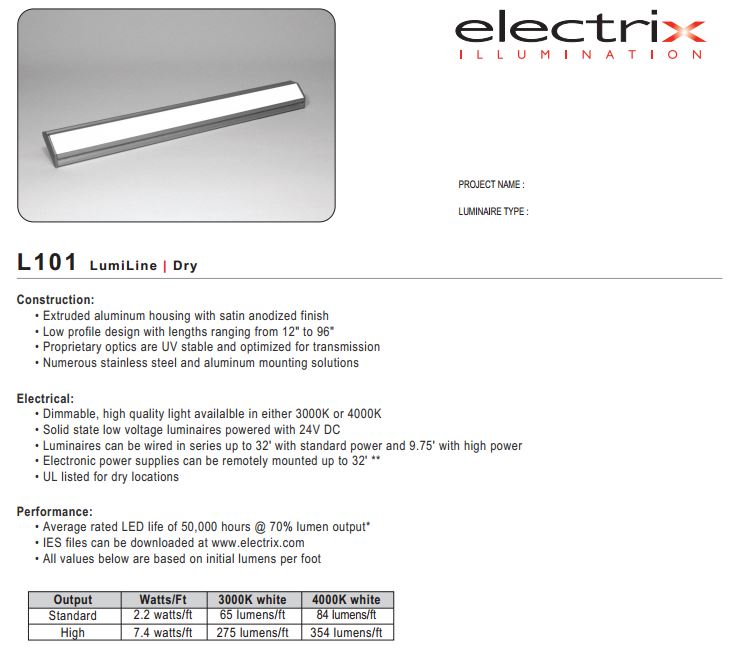 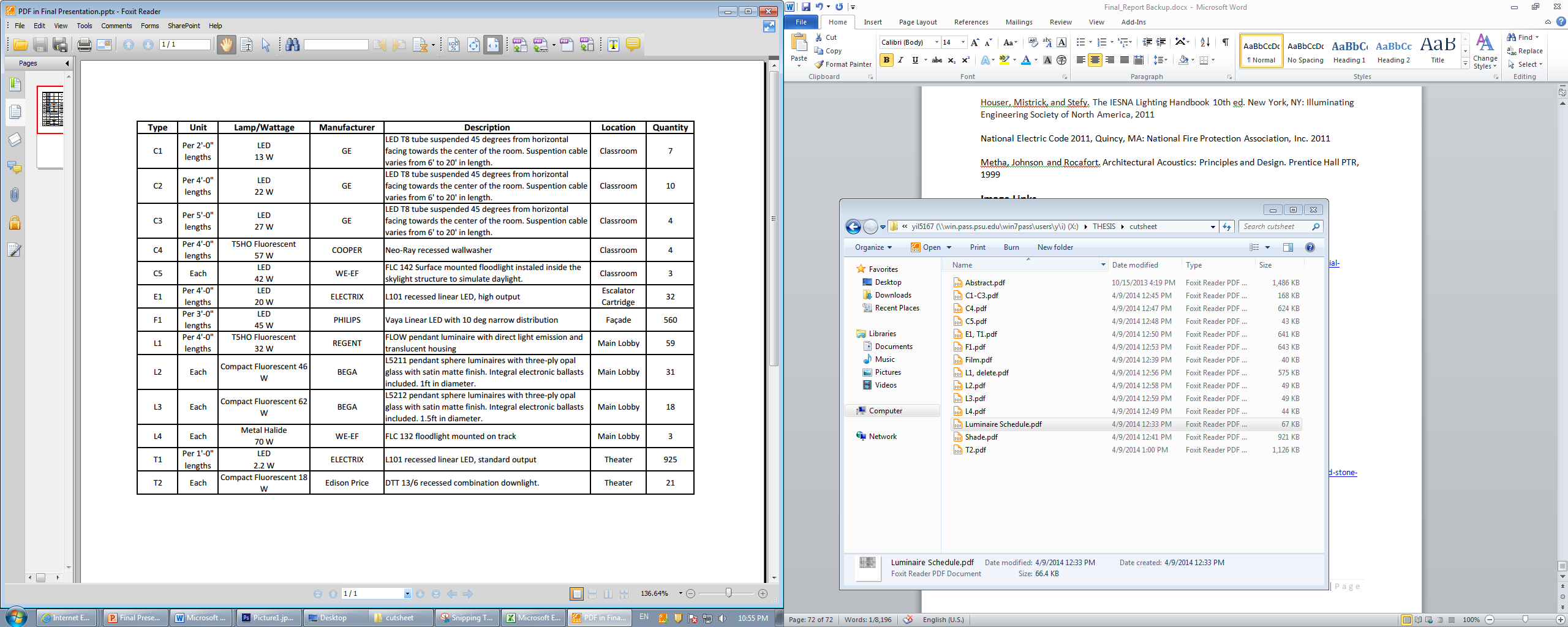 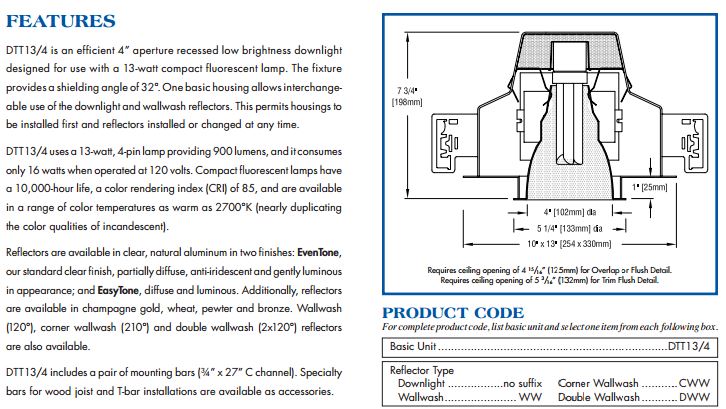 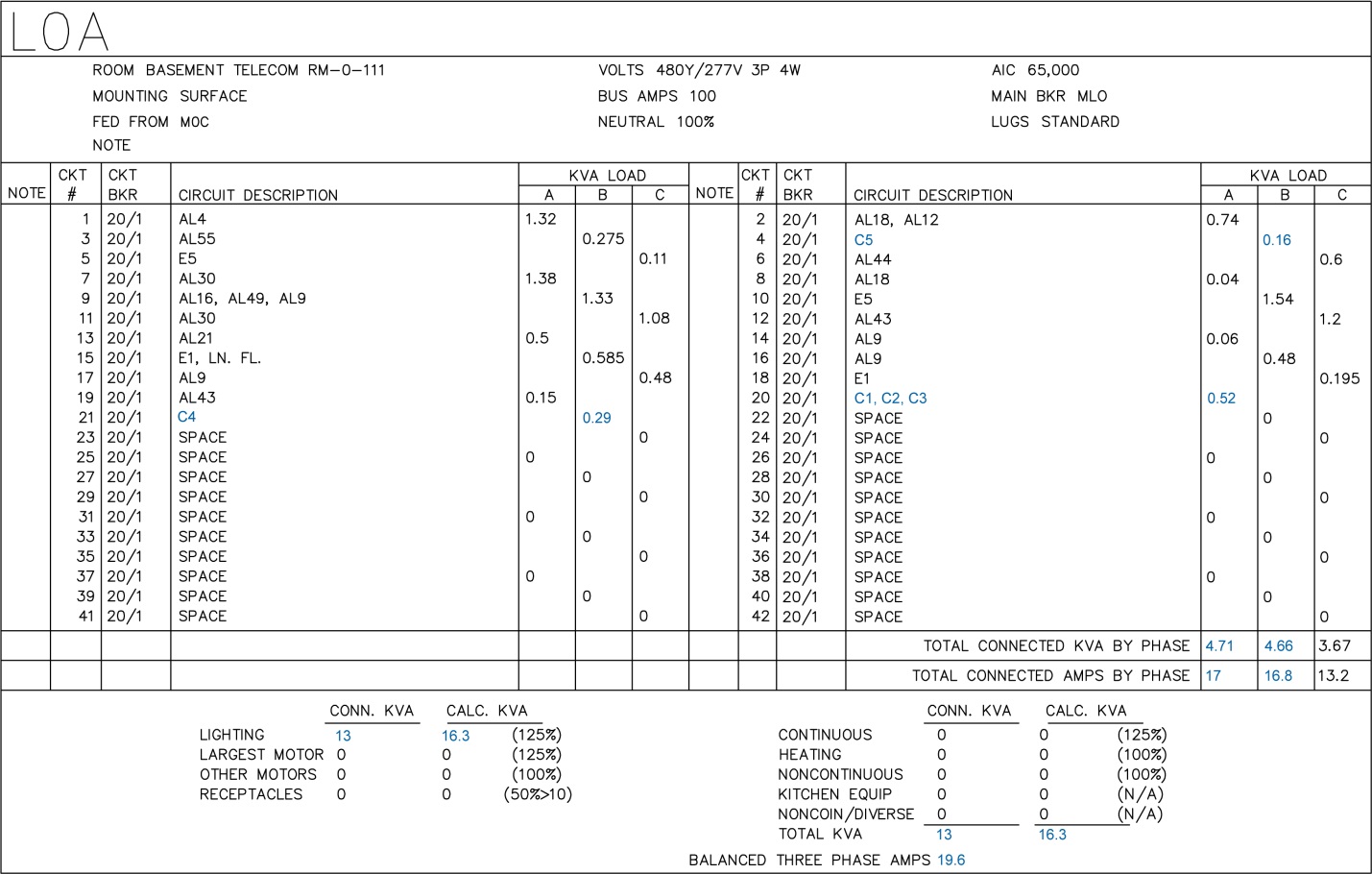 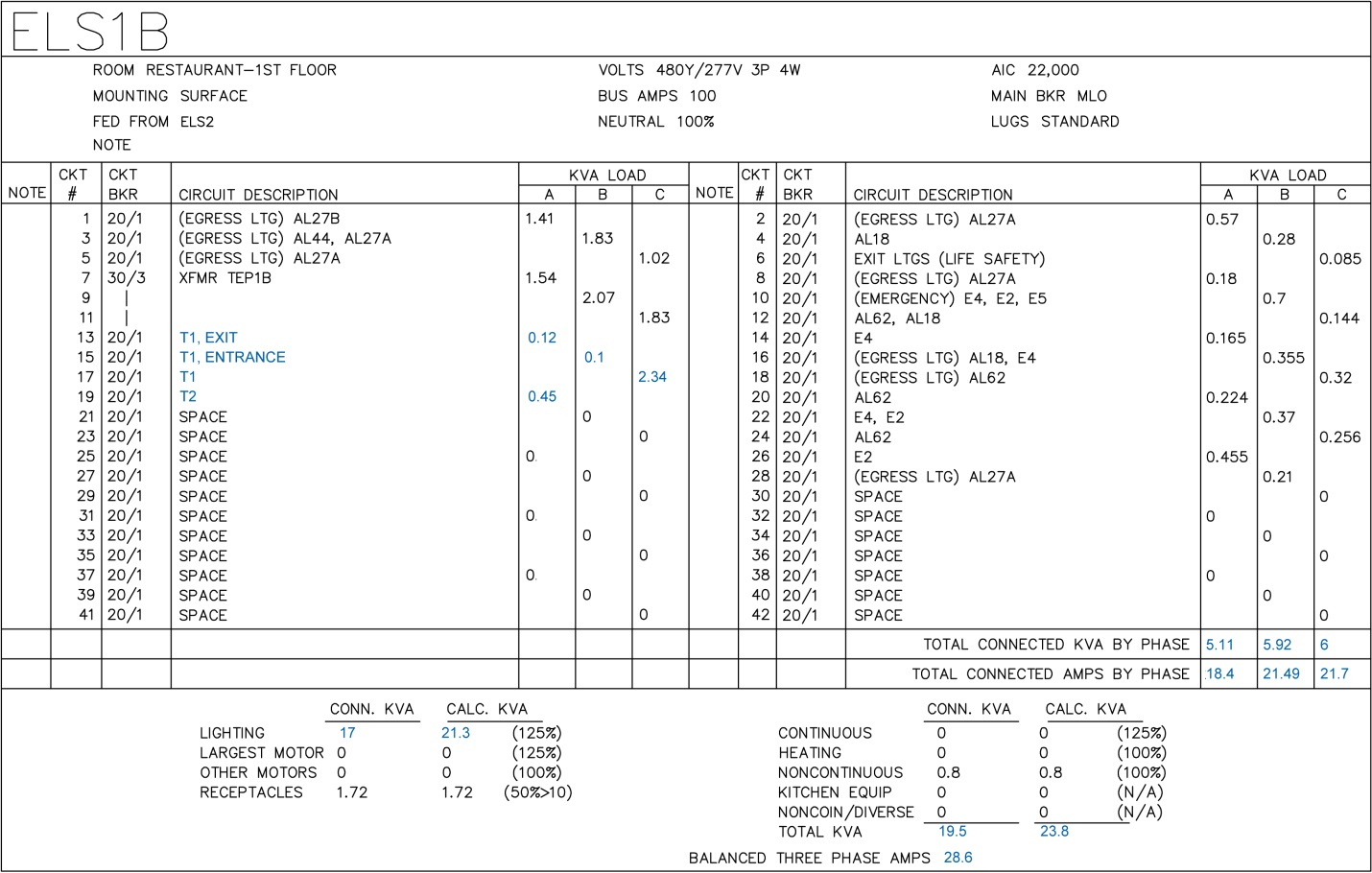 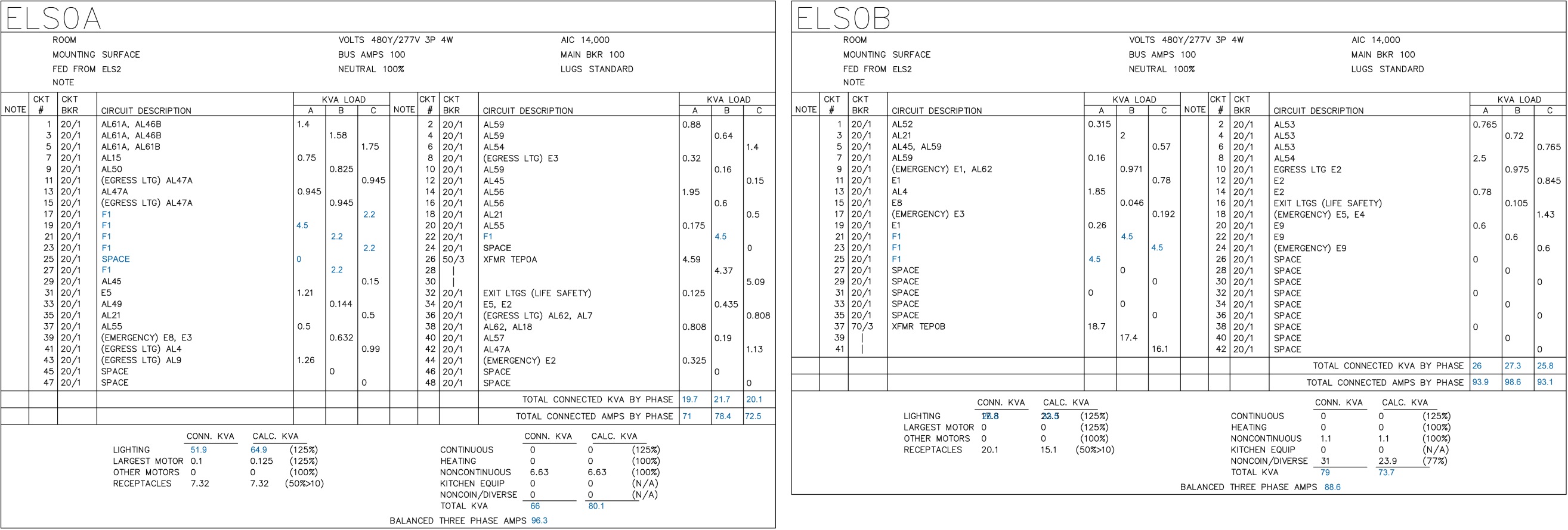 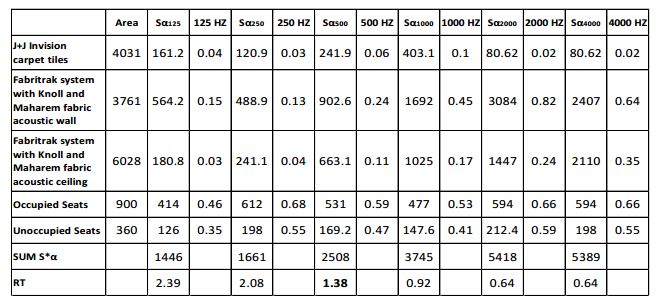 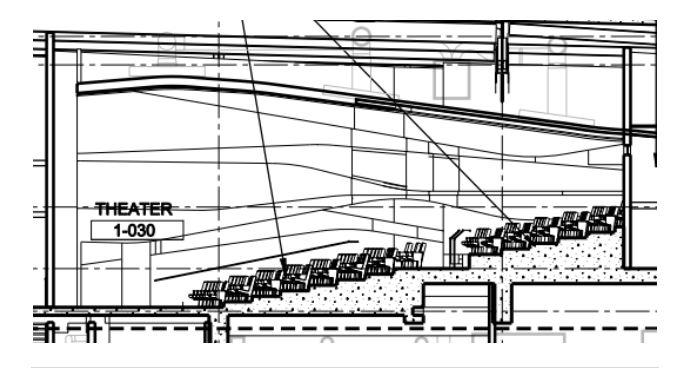 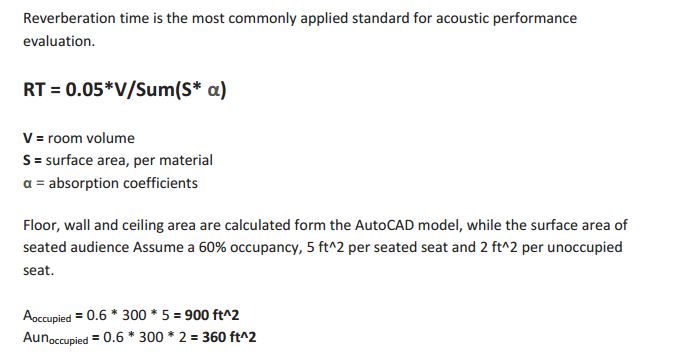